Санкт-Петербургский государственный университет
Факультет искусств. Кафедра реставрации
Программа 
«Реставрация предметов декоративно-прикладного искусства»
Реставрация кресла дубового дерева 
 конца XIX в. из здания
 Двенадцати коллеги СПБГУ
студента IV курса 
Цао Шухао
Научный руководитель:
кандидат искусствоведения, доцент
Торбик Владимир Сергеевич
спереди
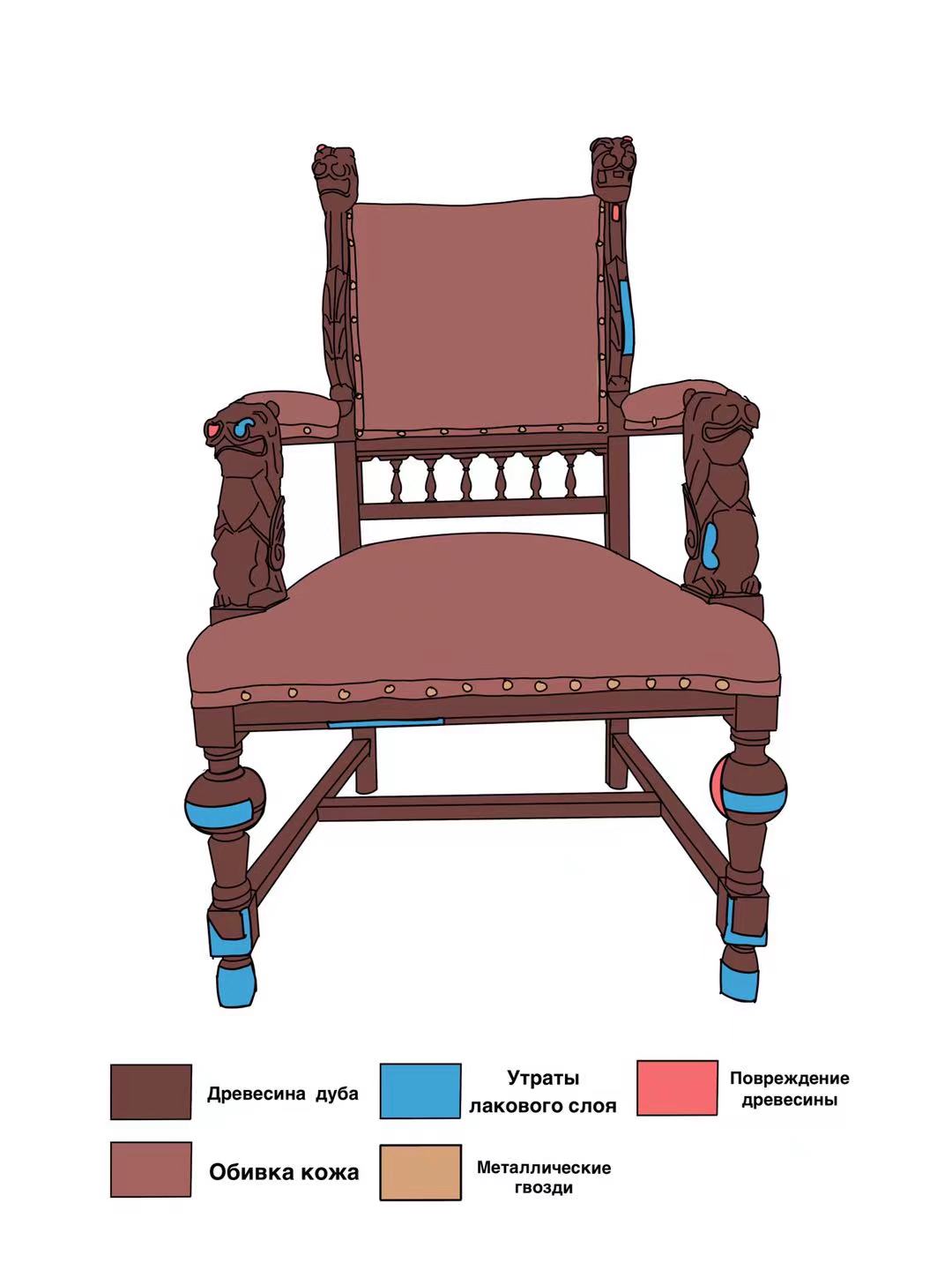 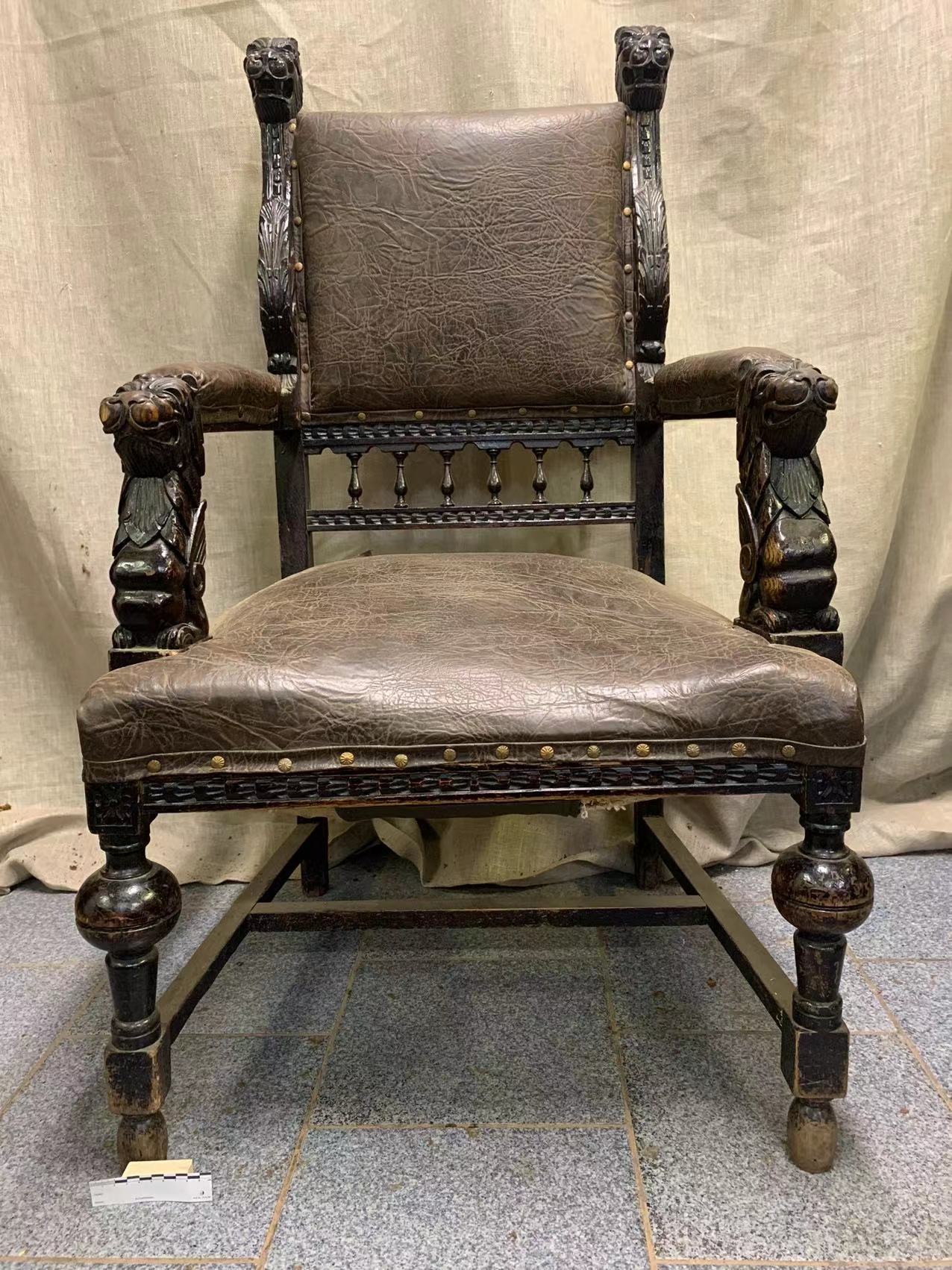 дефект
Утраты лакового слоя
дефект
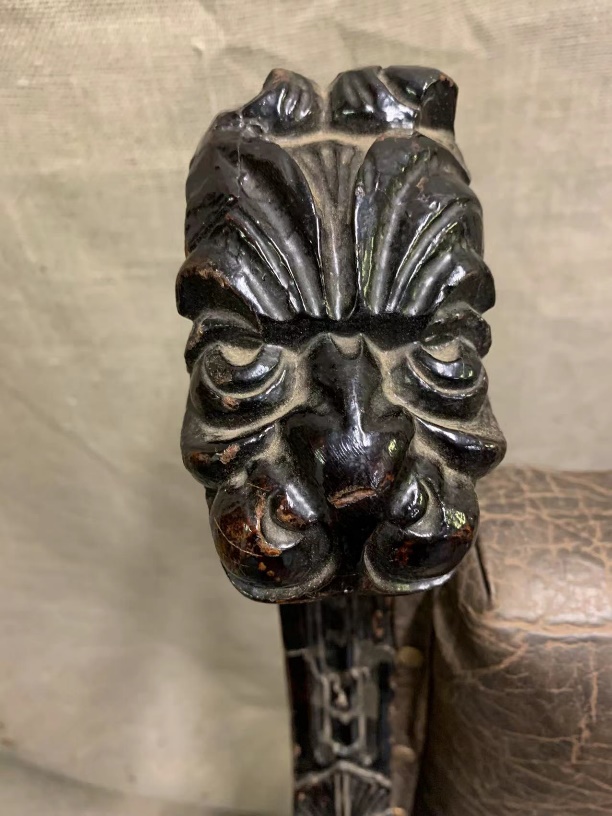 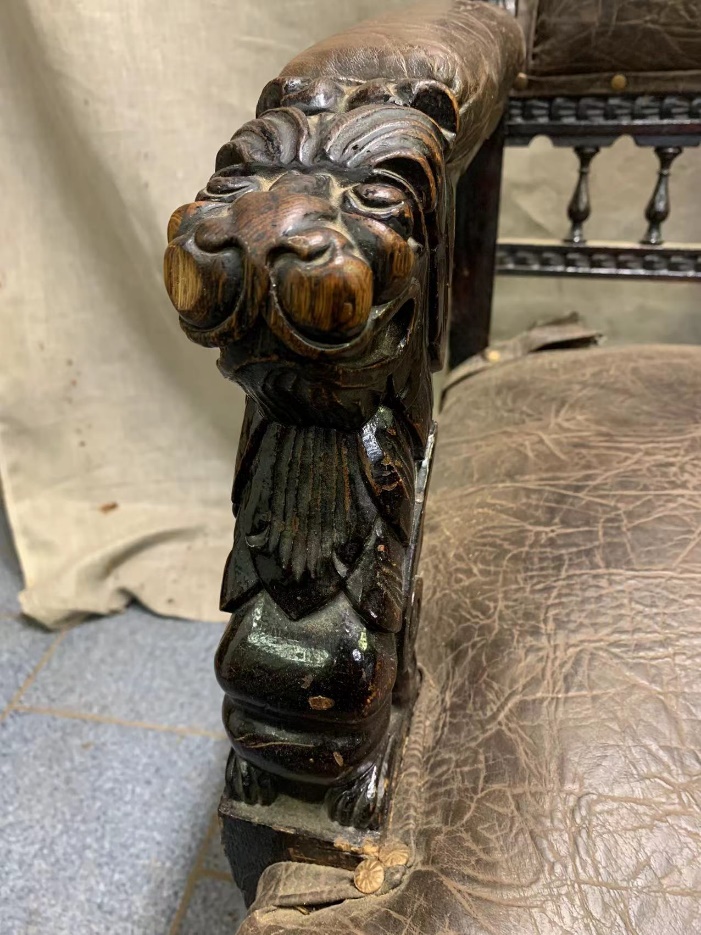 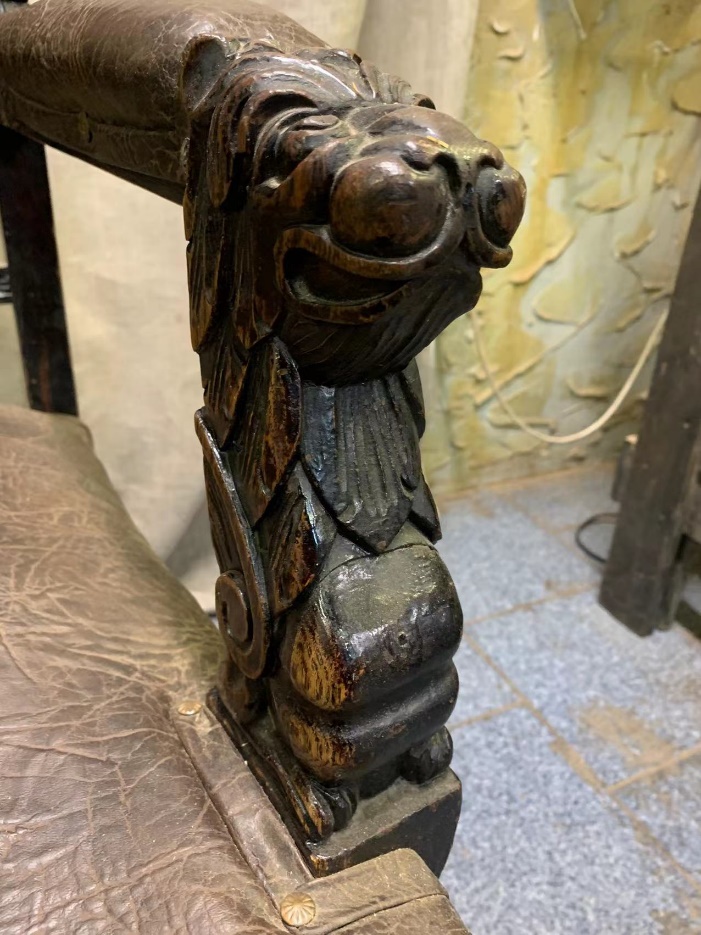 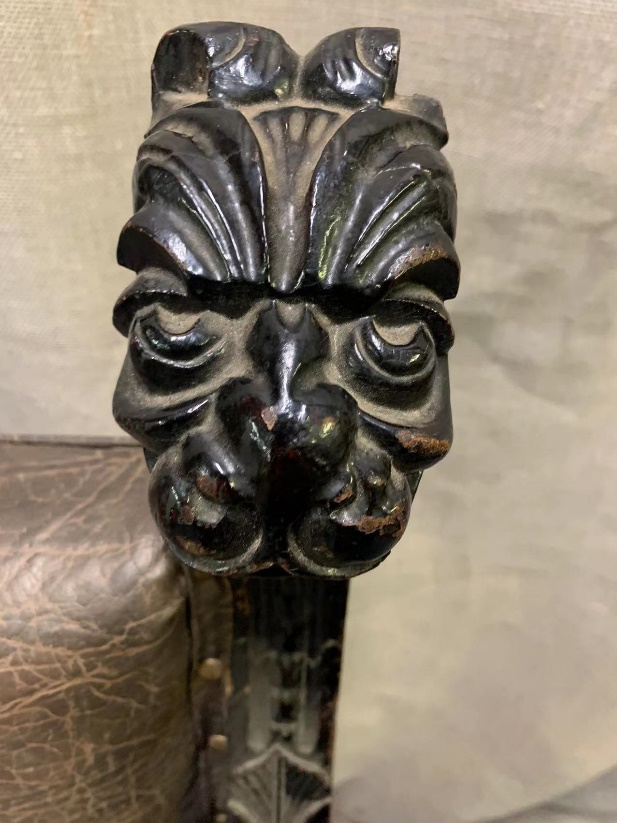 Утраты лакового слоя
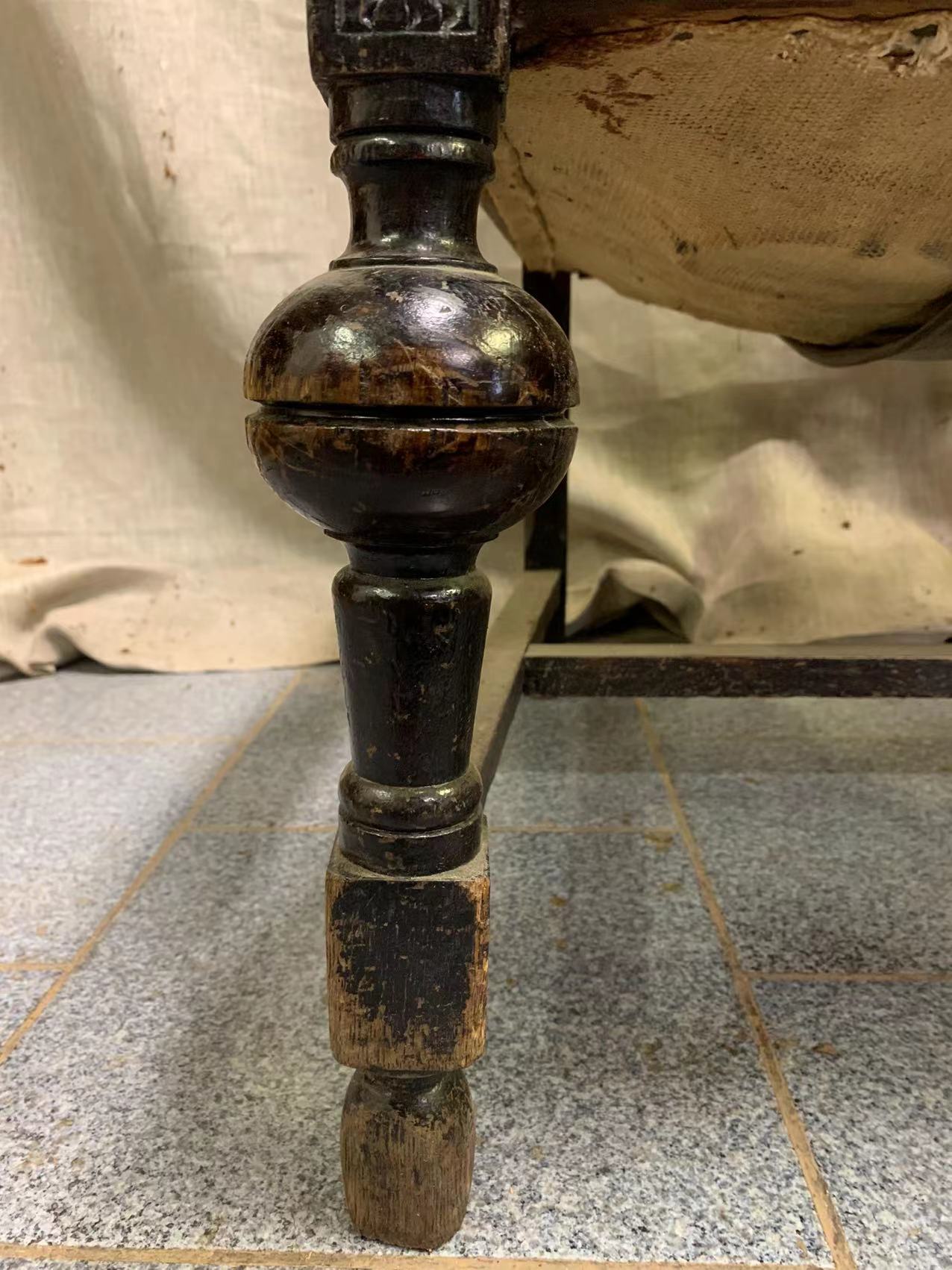 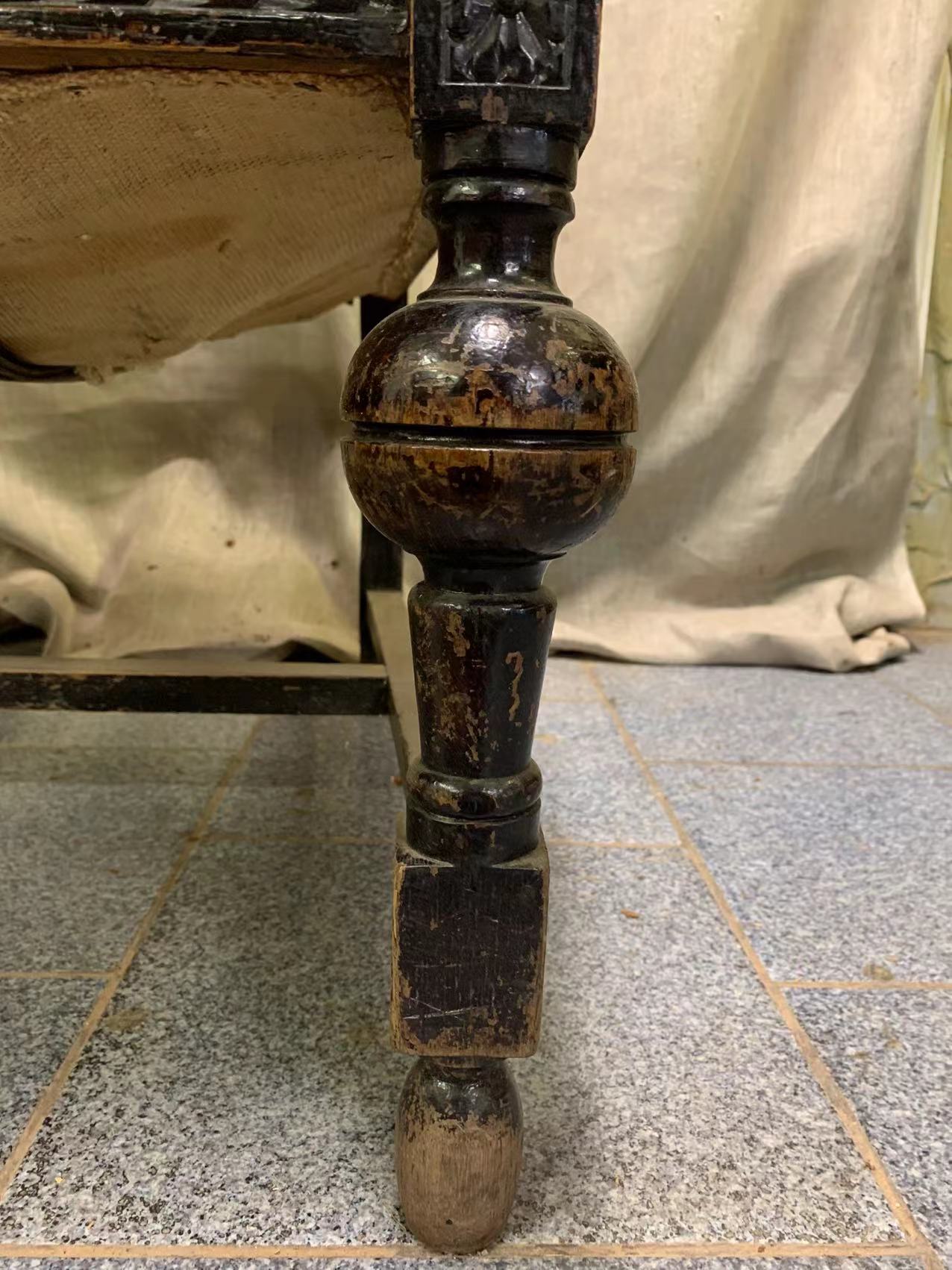 сзади
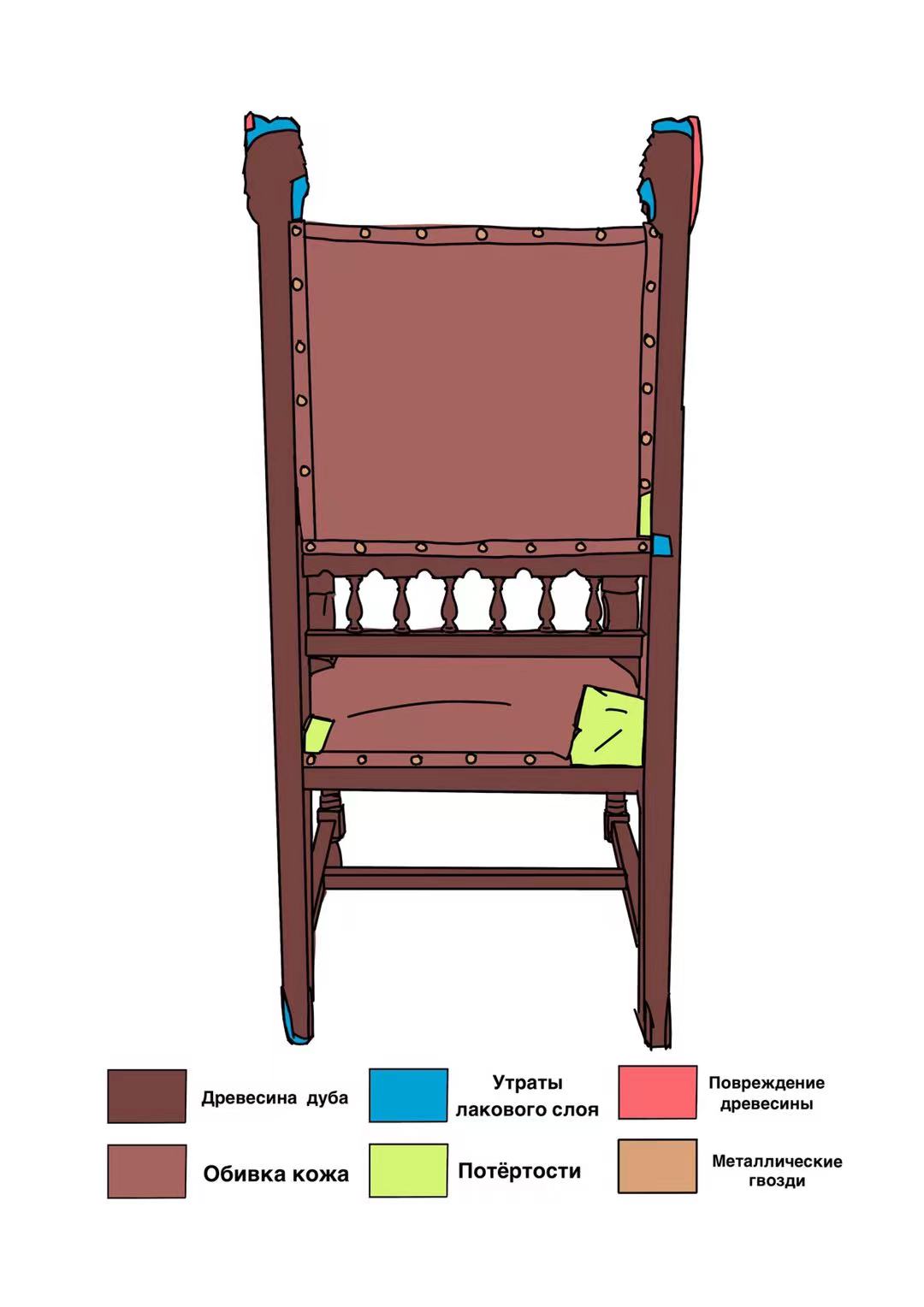 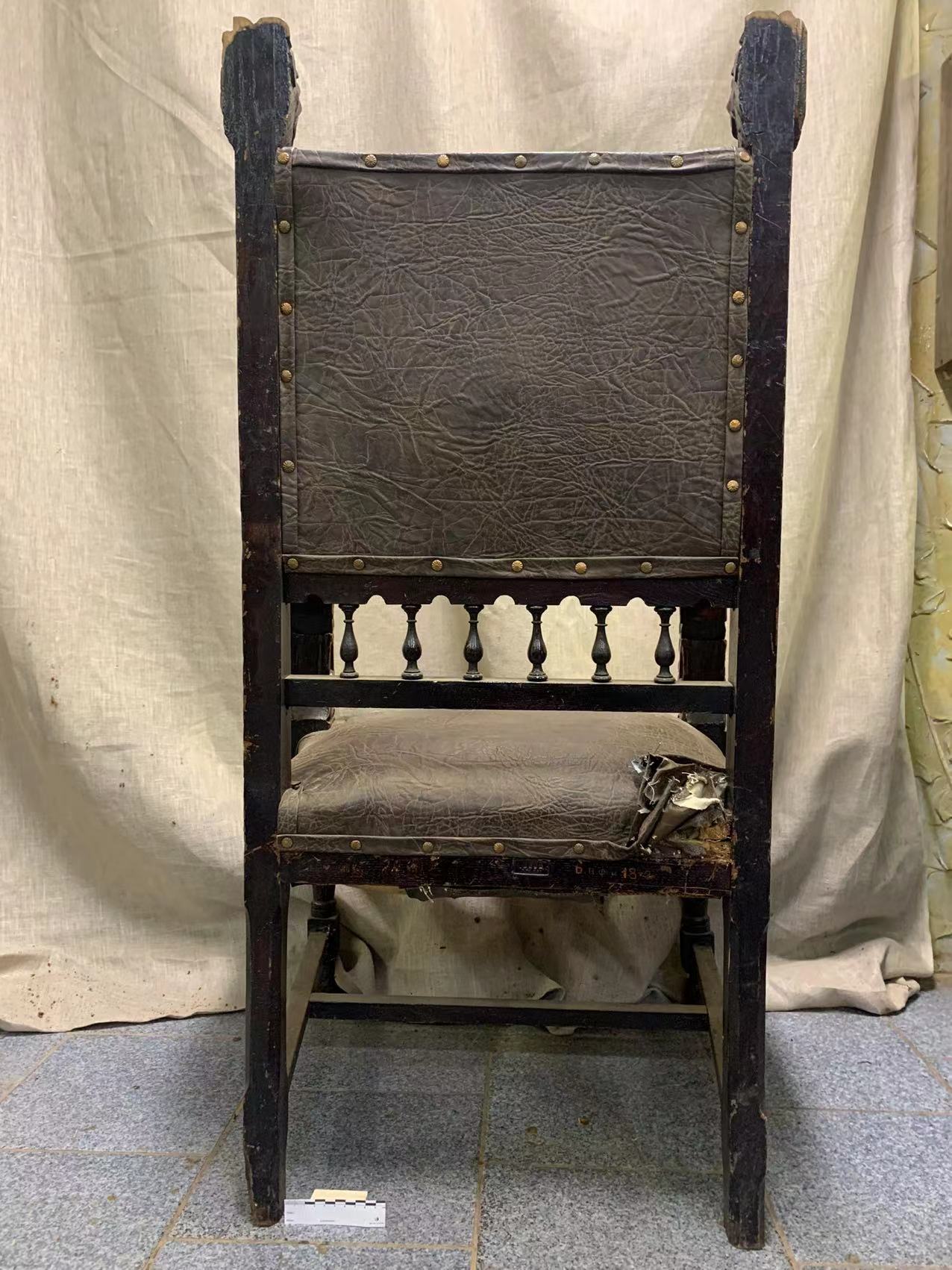 Утраты лакового слоя и дефект
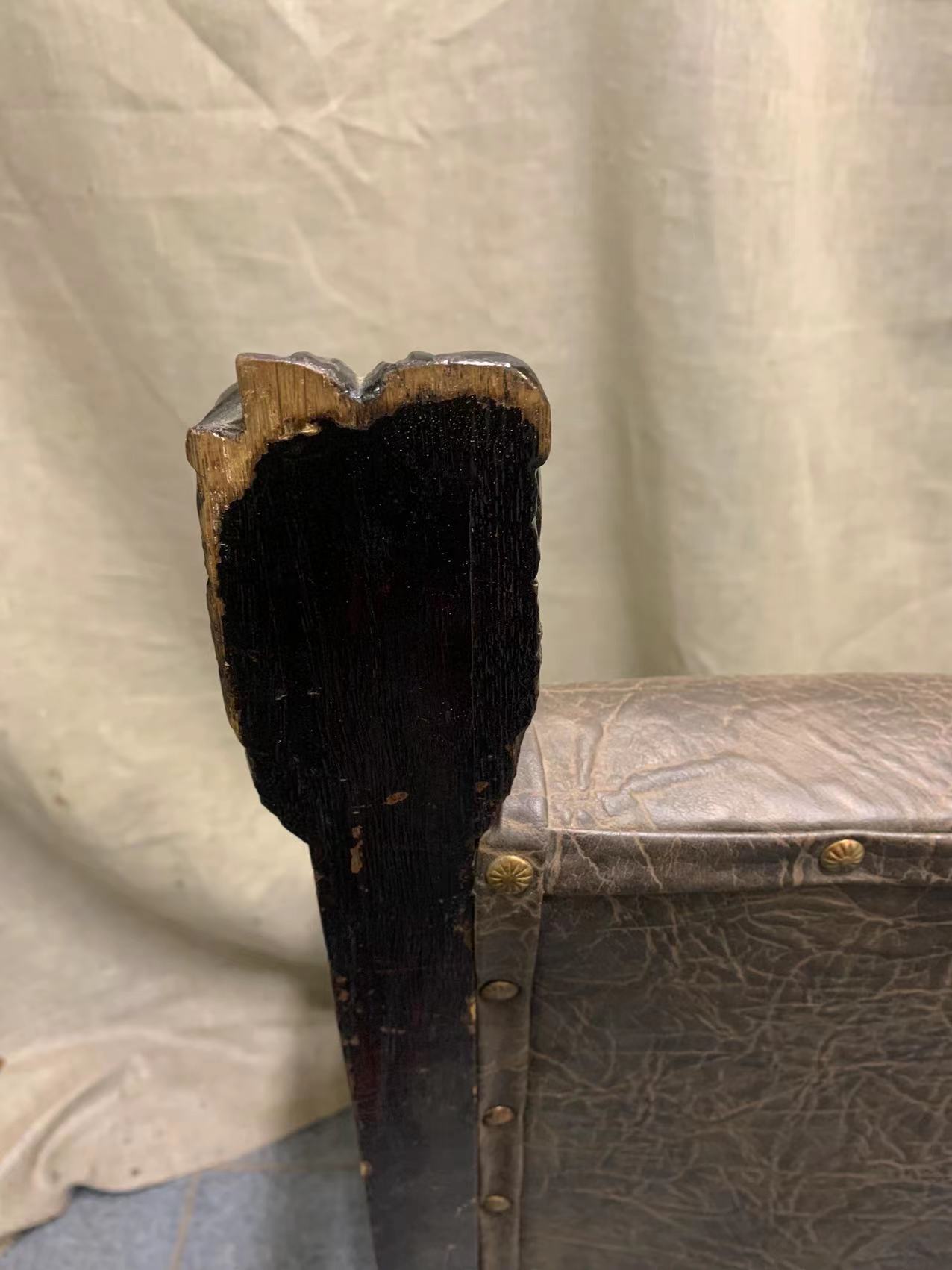 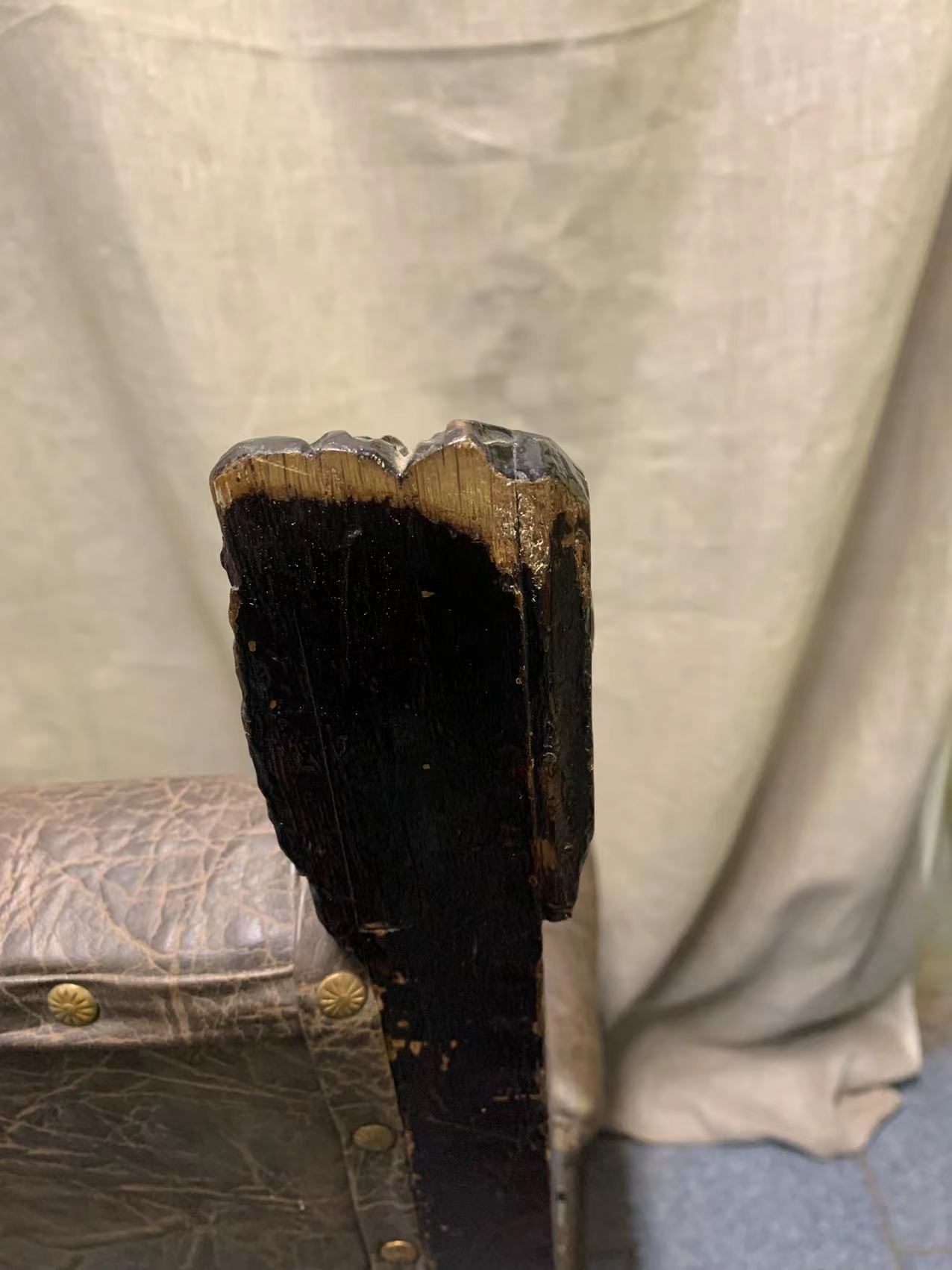 справа
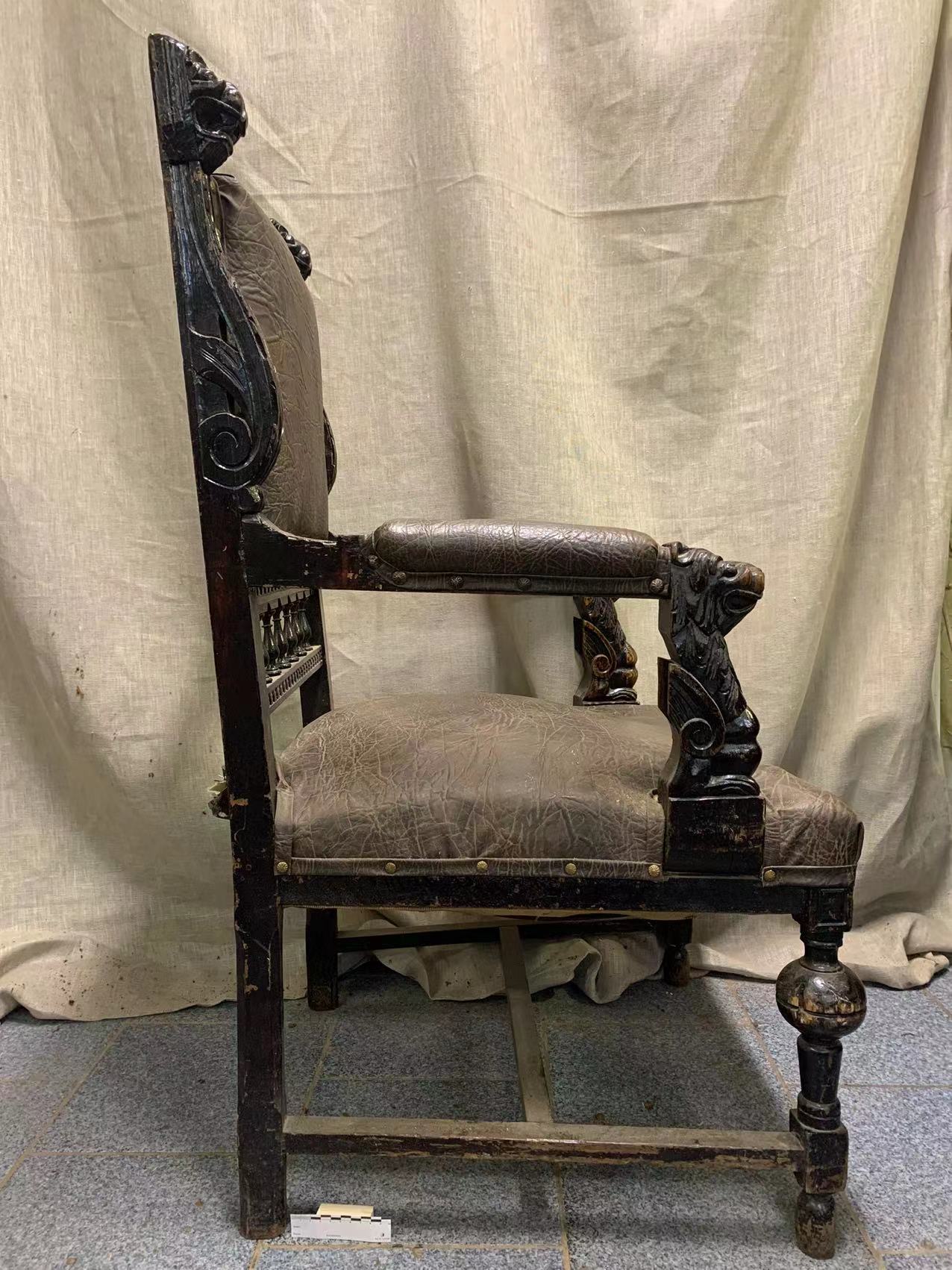 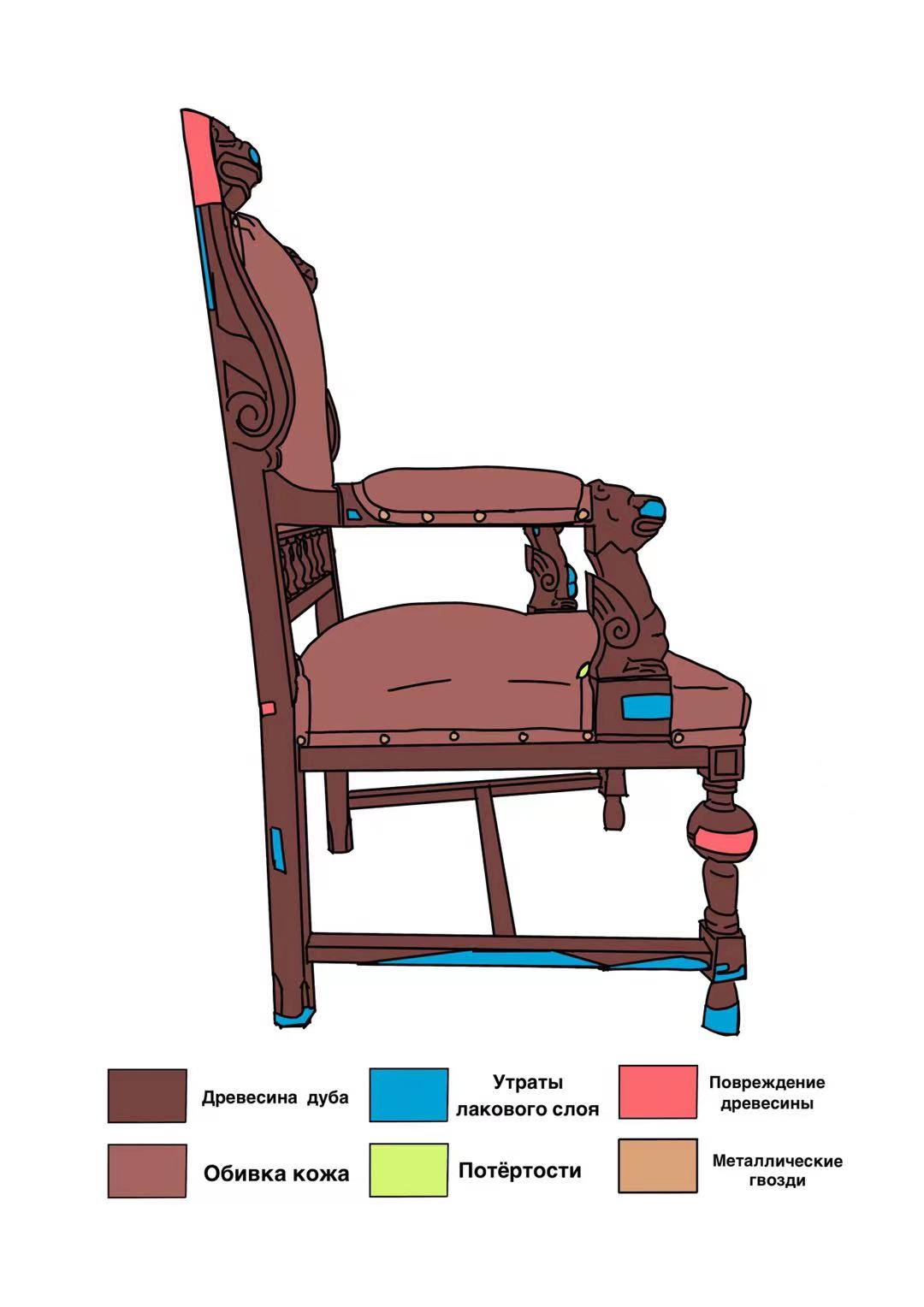 дефект
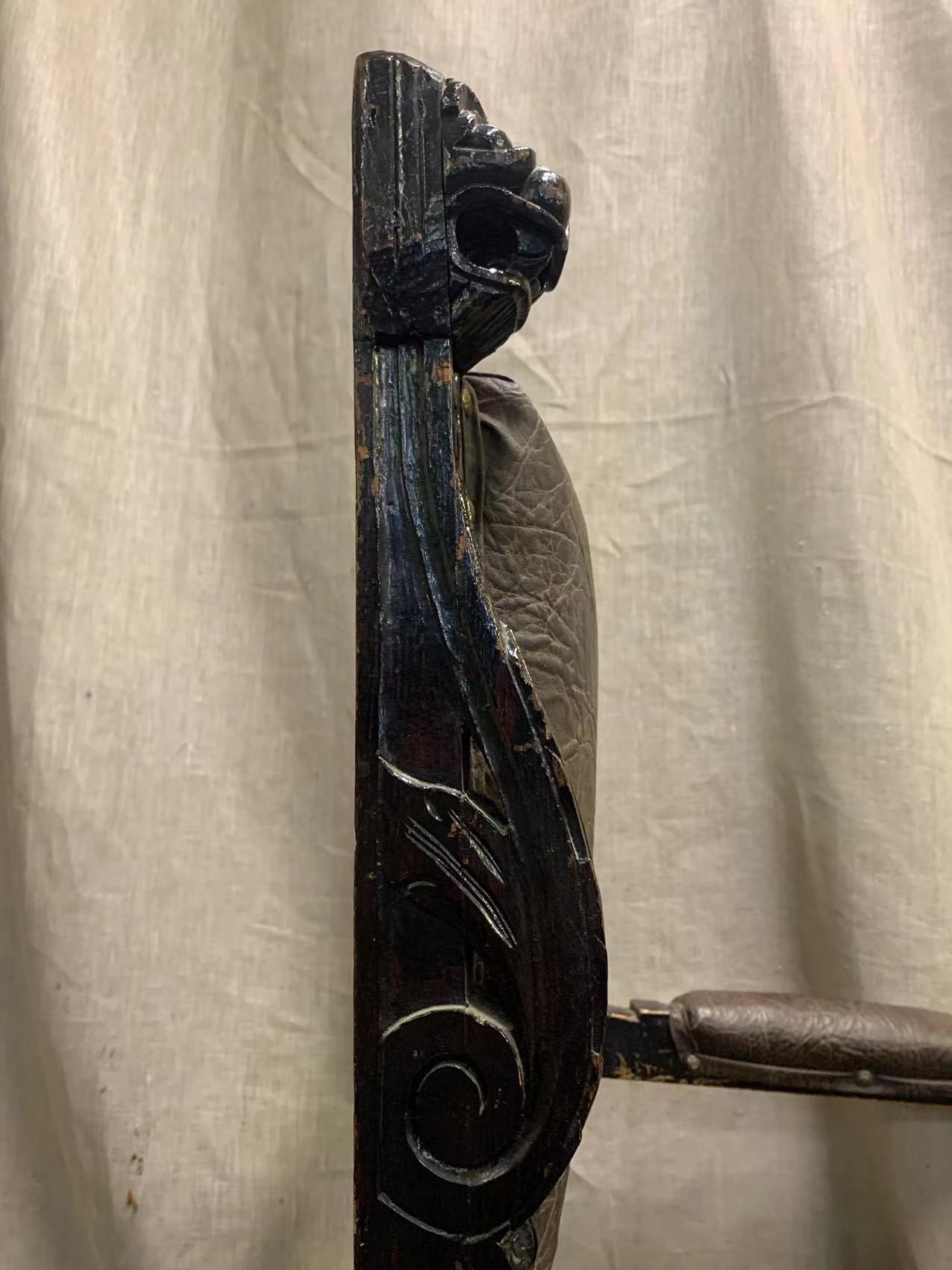 При сравнении обнаружено, что резьба здесь другая
 (личное предположение состоит в том, что кто-то уже ремонтировал эту резьбу раньше, но она не идеальна)
Стул, из работы других студентов
Утраты лакового слоя и дефект
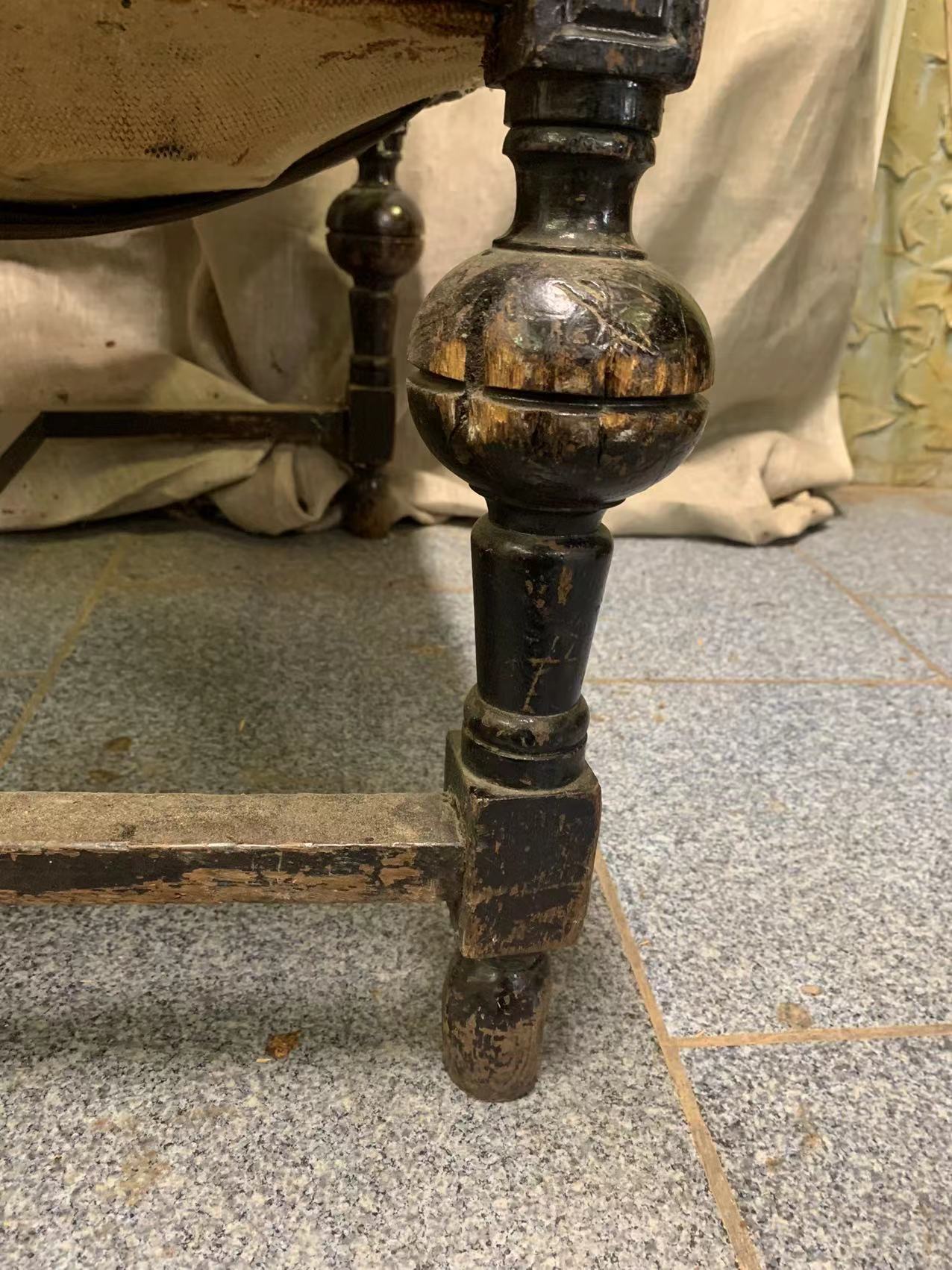 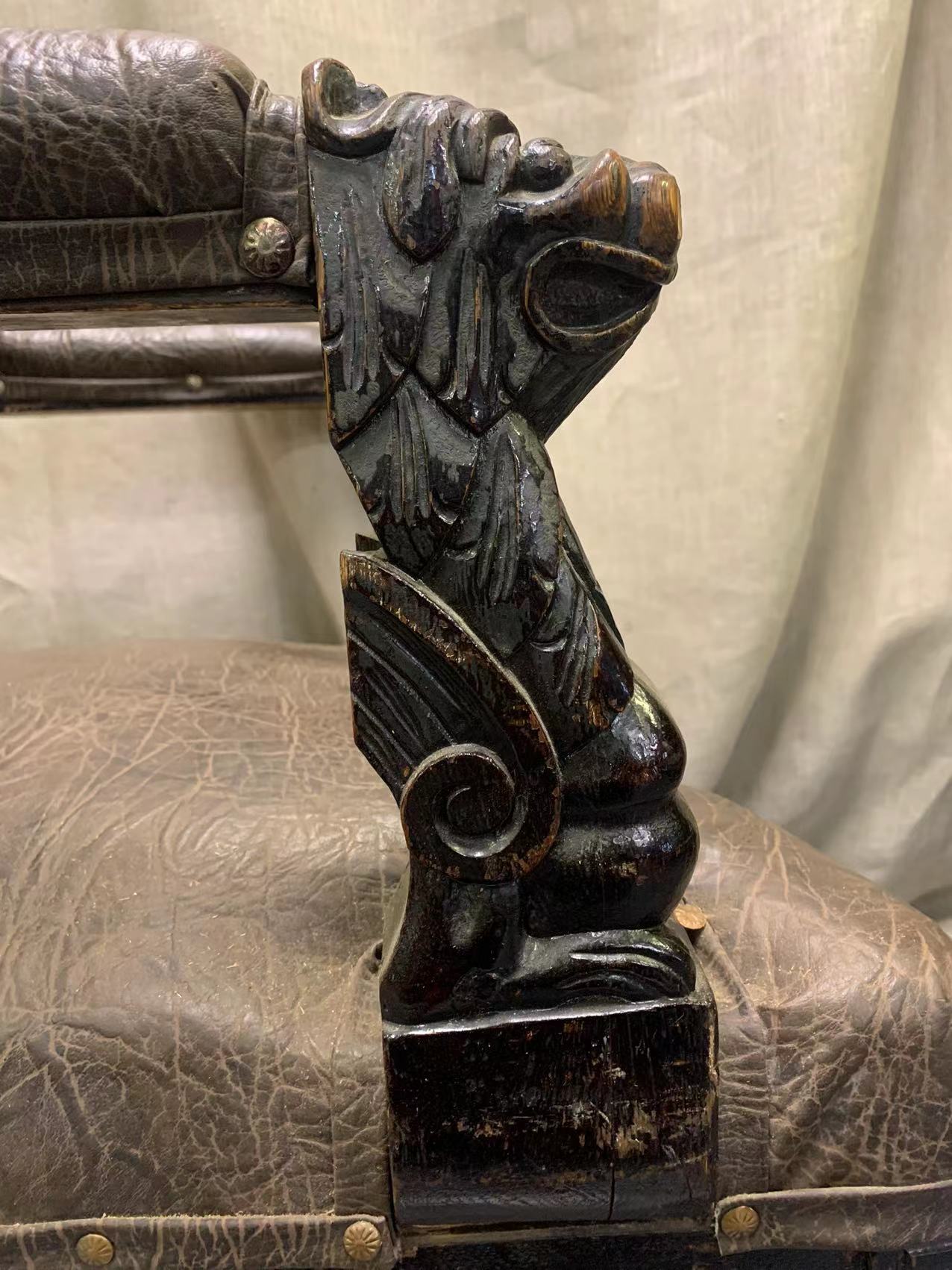 слева
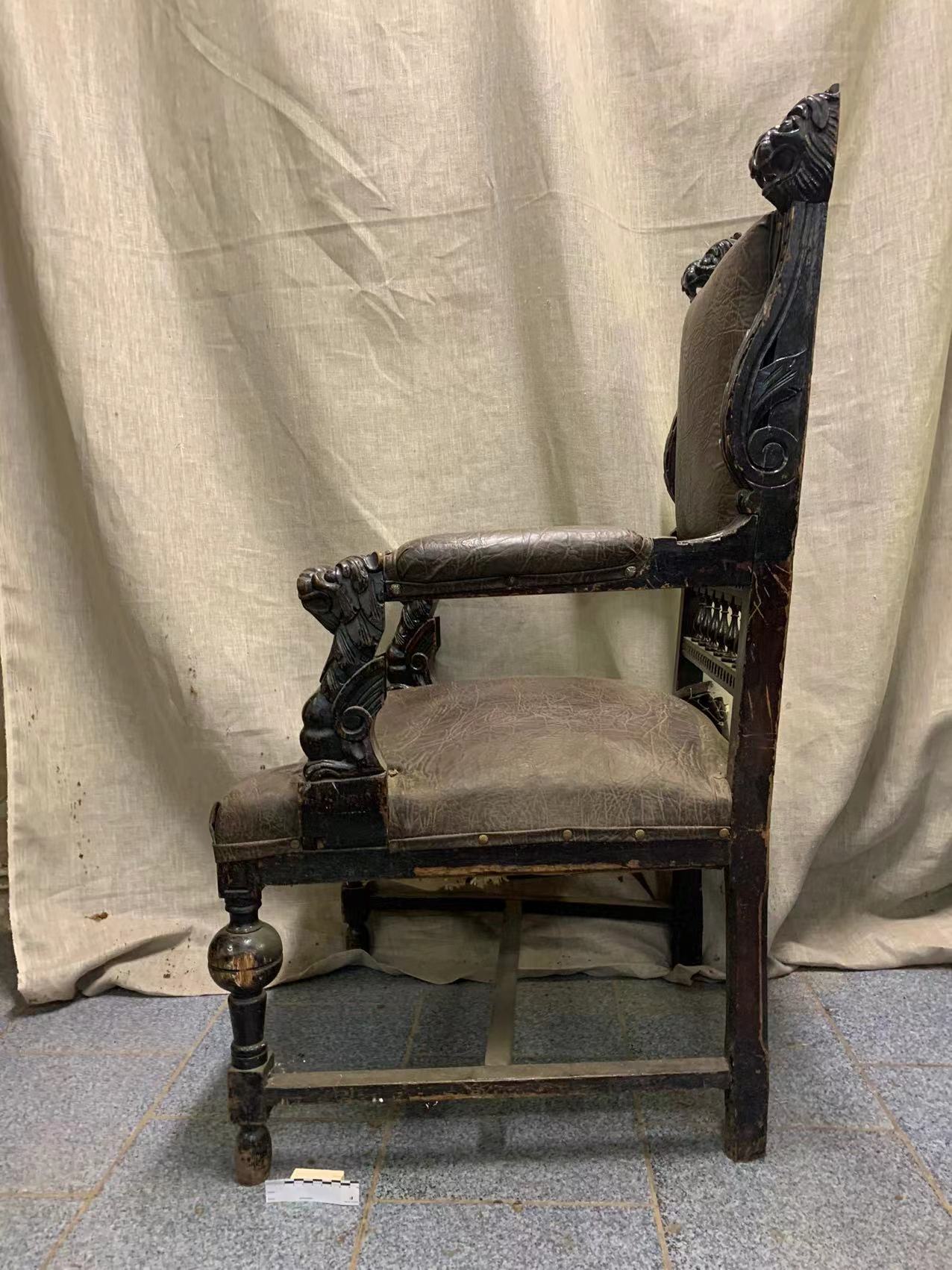 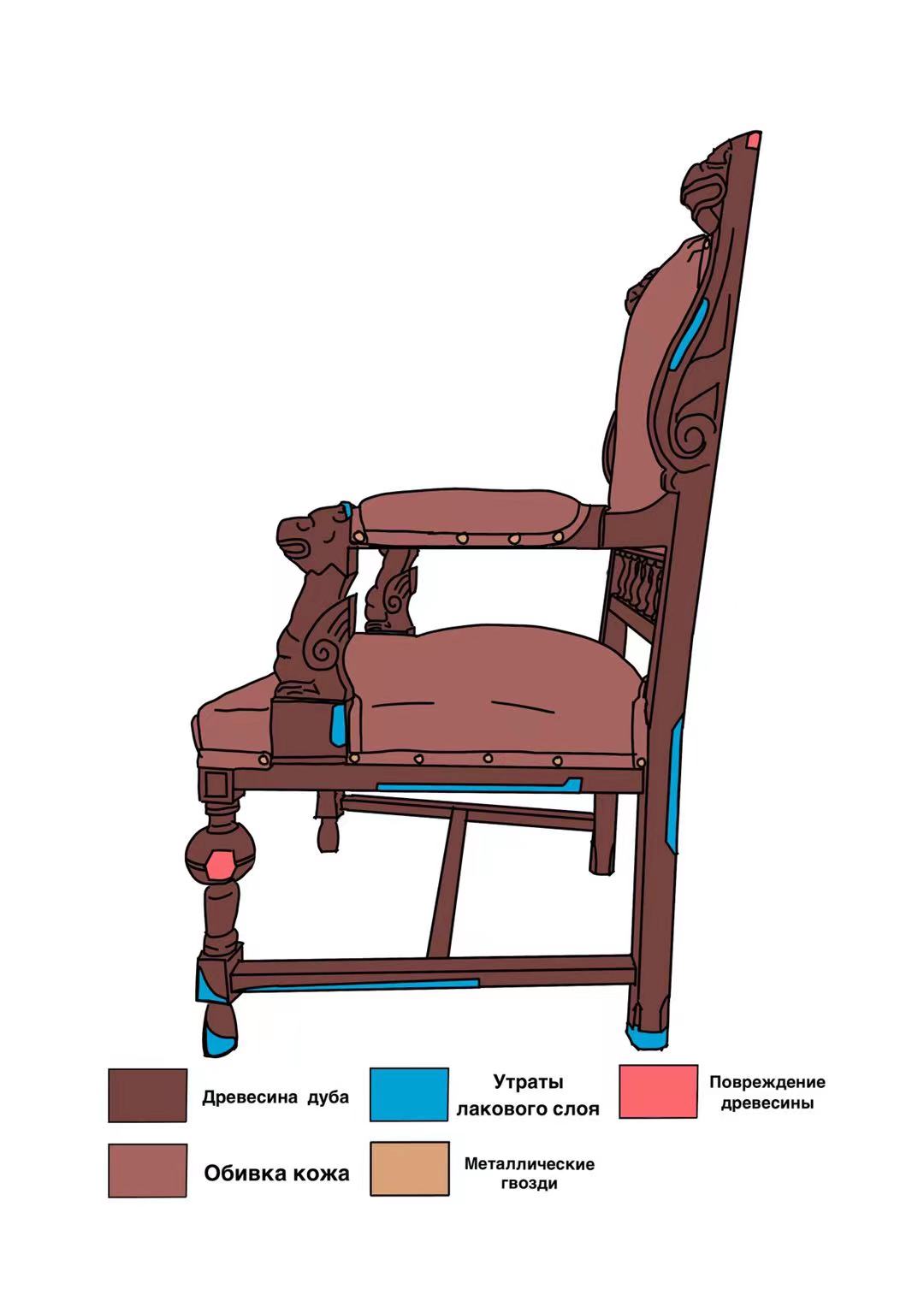 Утраты лакового слоя
На самом деле в этом месте дефект, 
из-за закрасок он не виден.
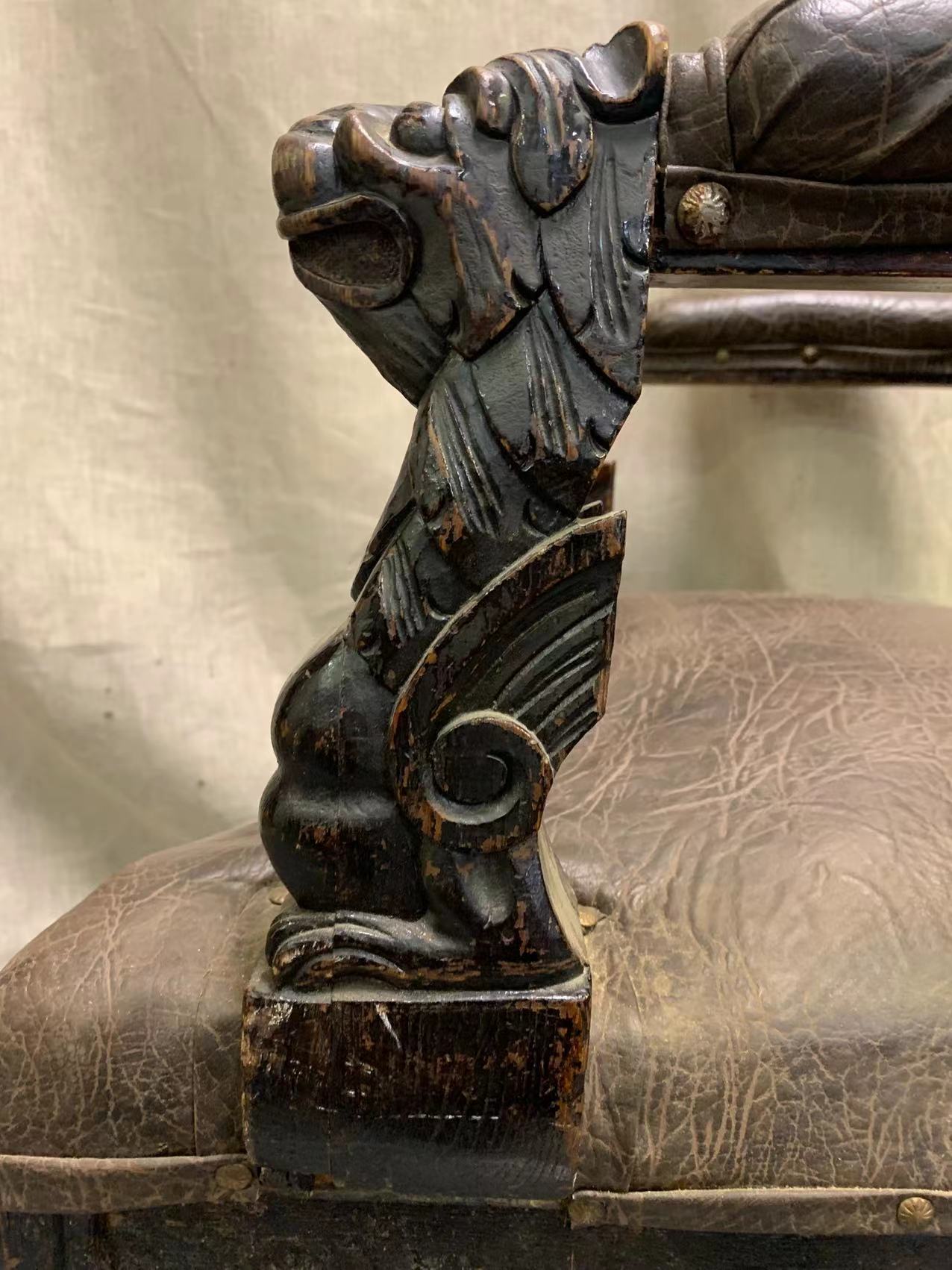 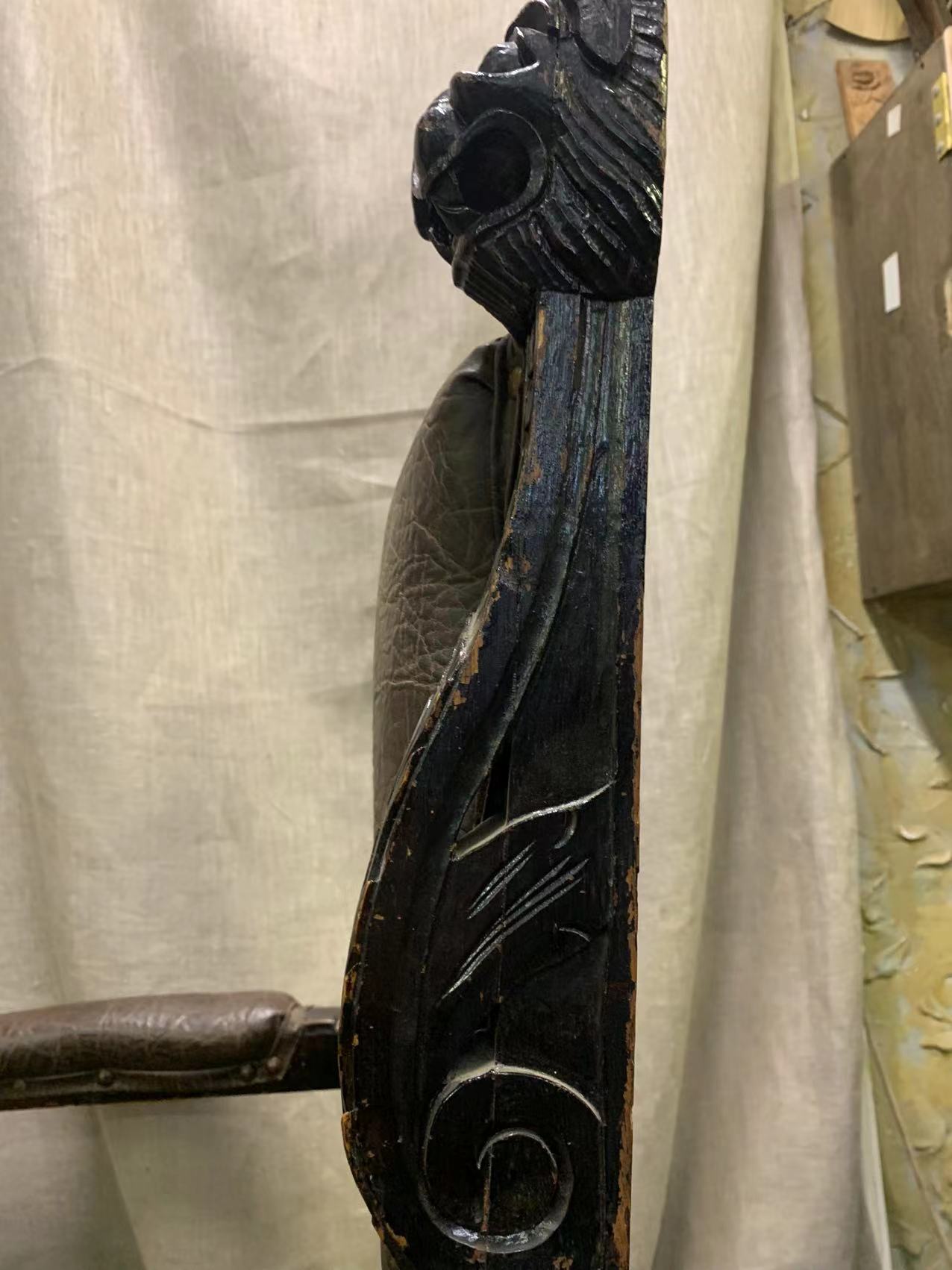 демонтаж
-Кресло имеет три слоя обивки кожезаменителем
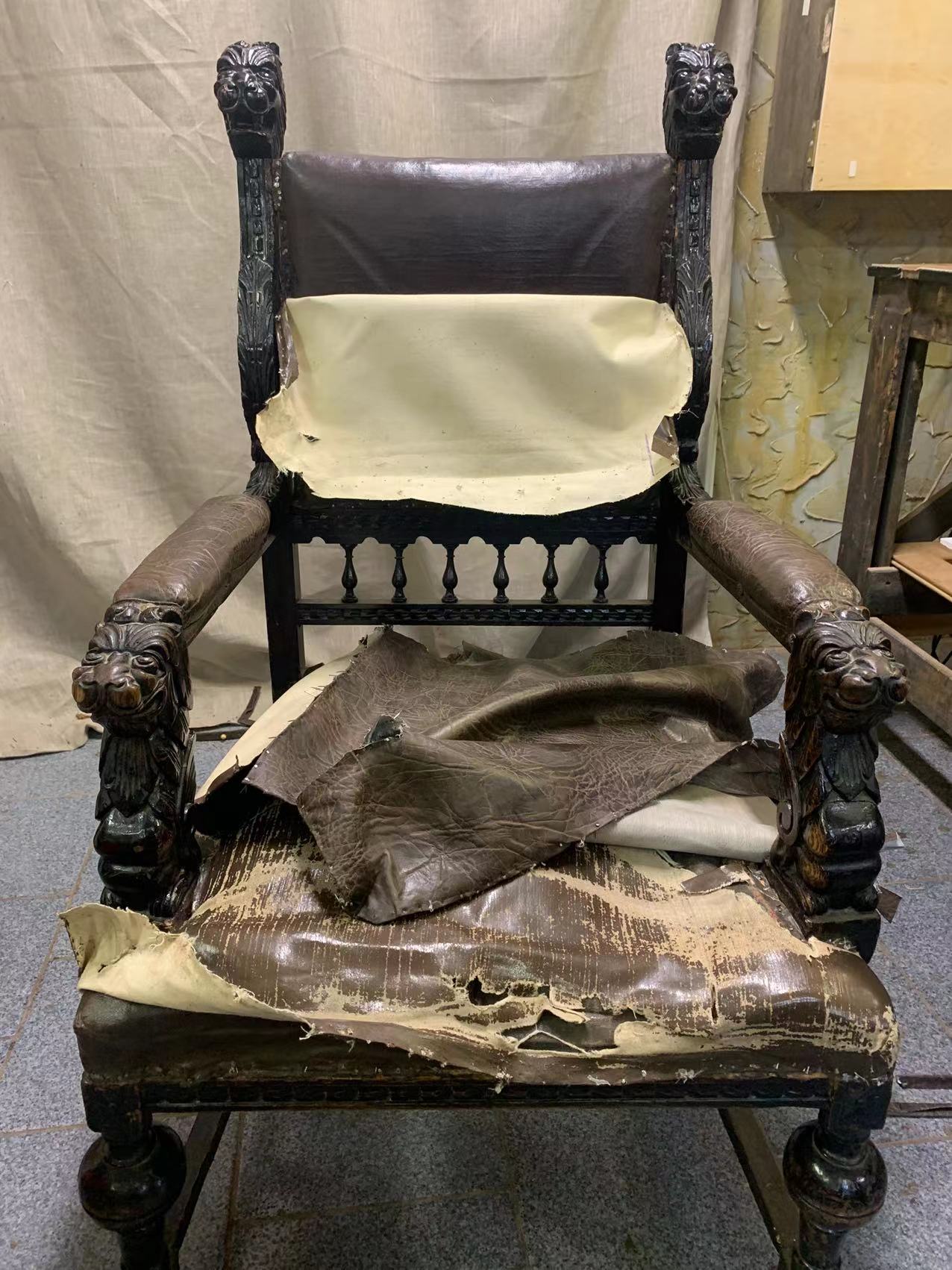 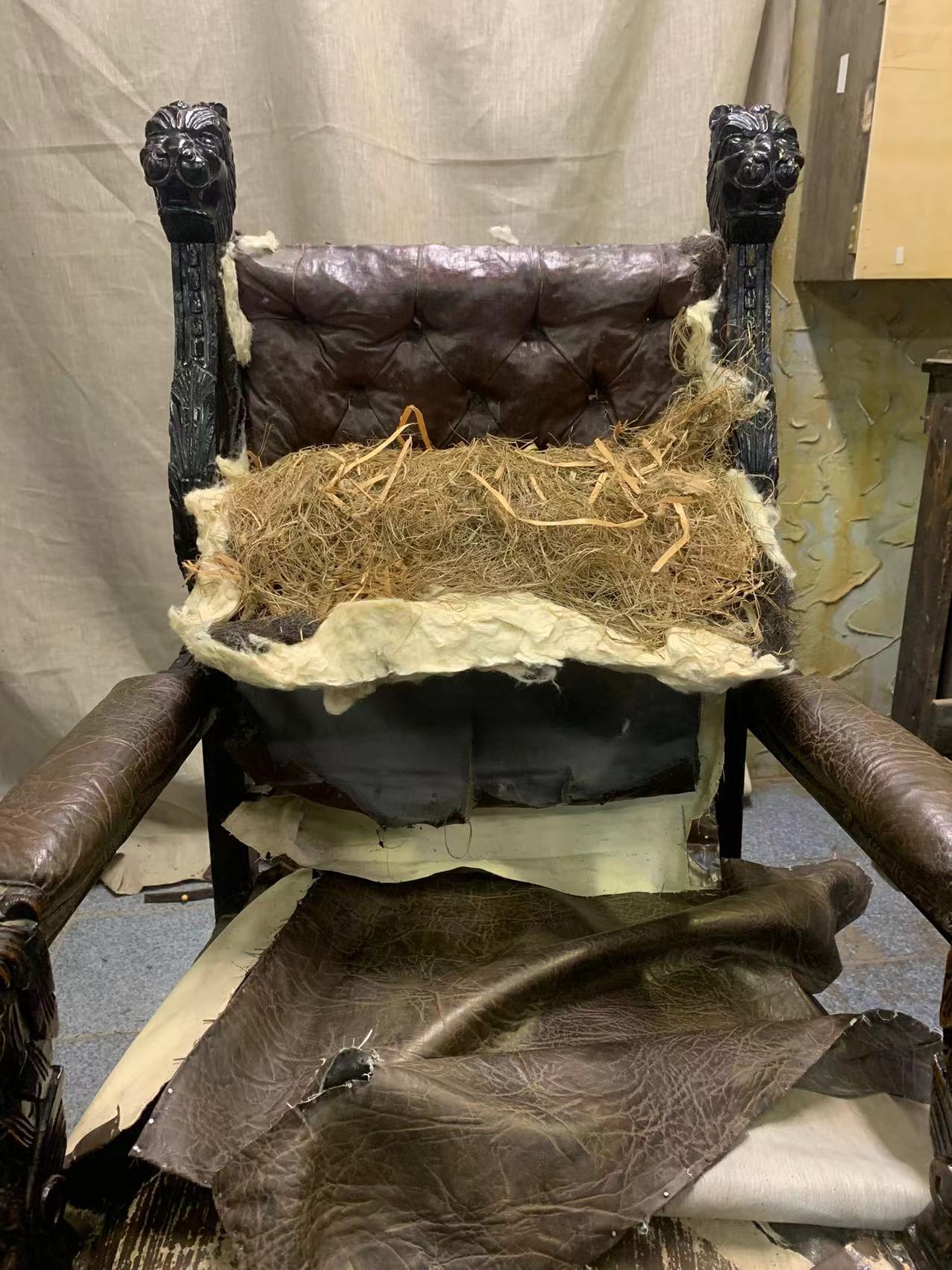 демонтаж
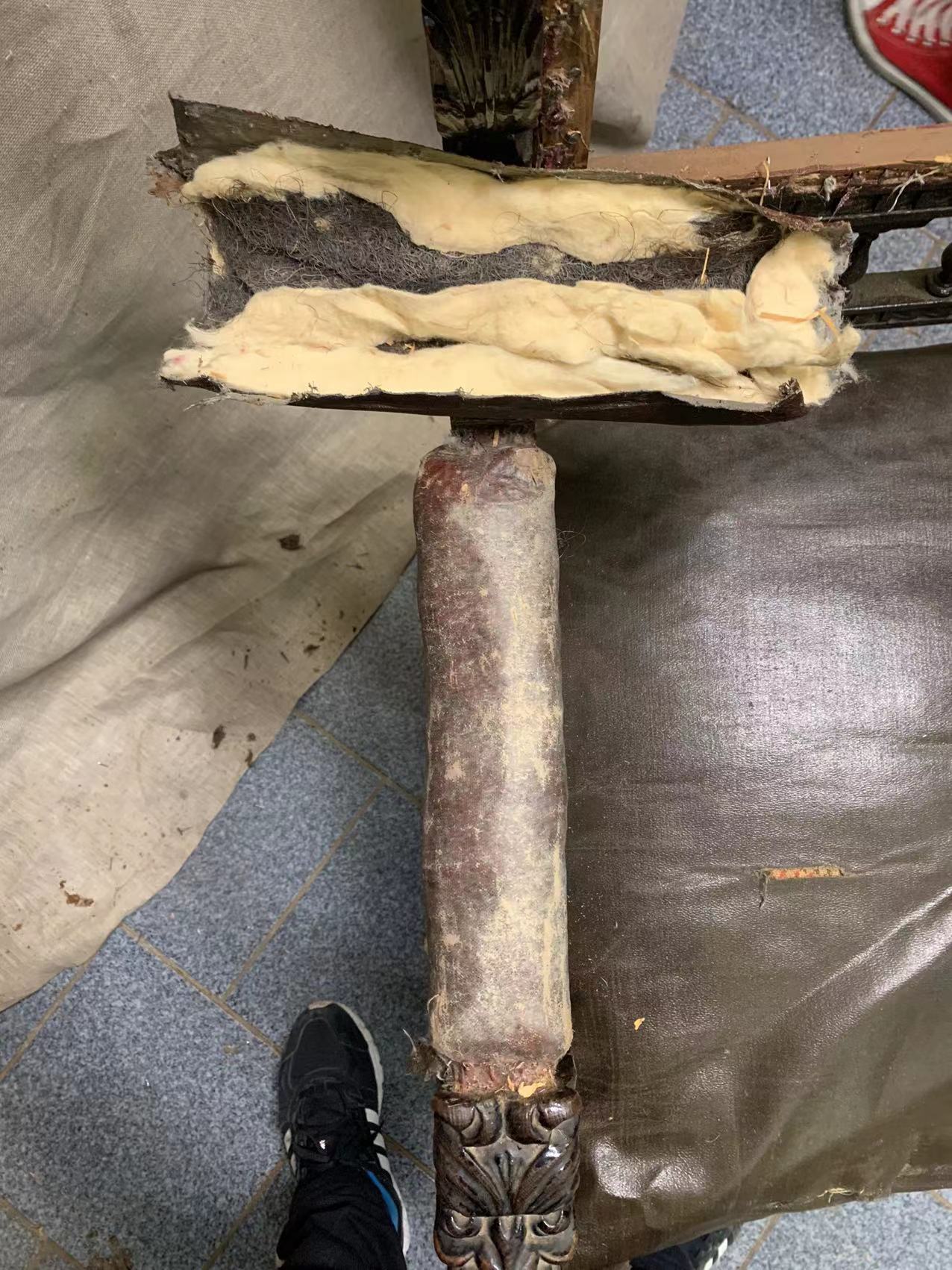 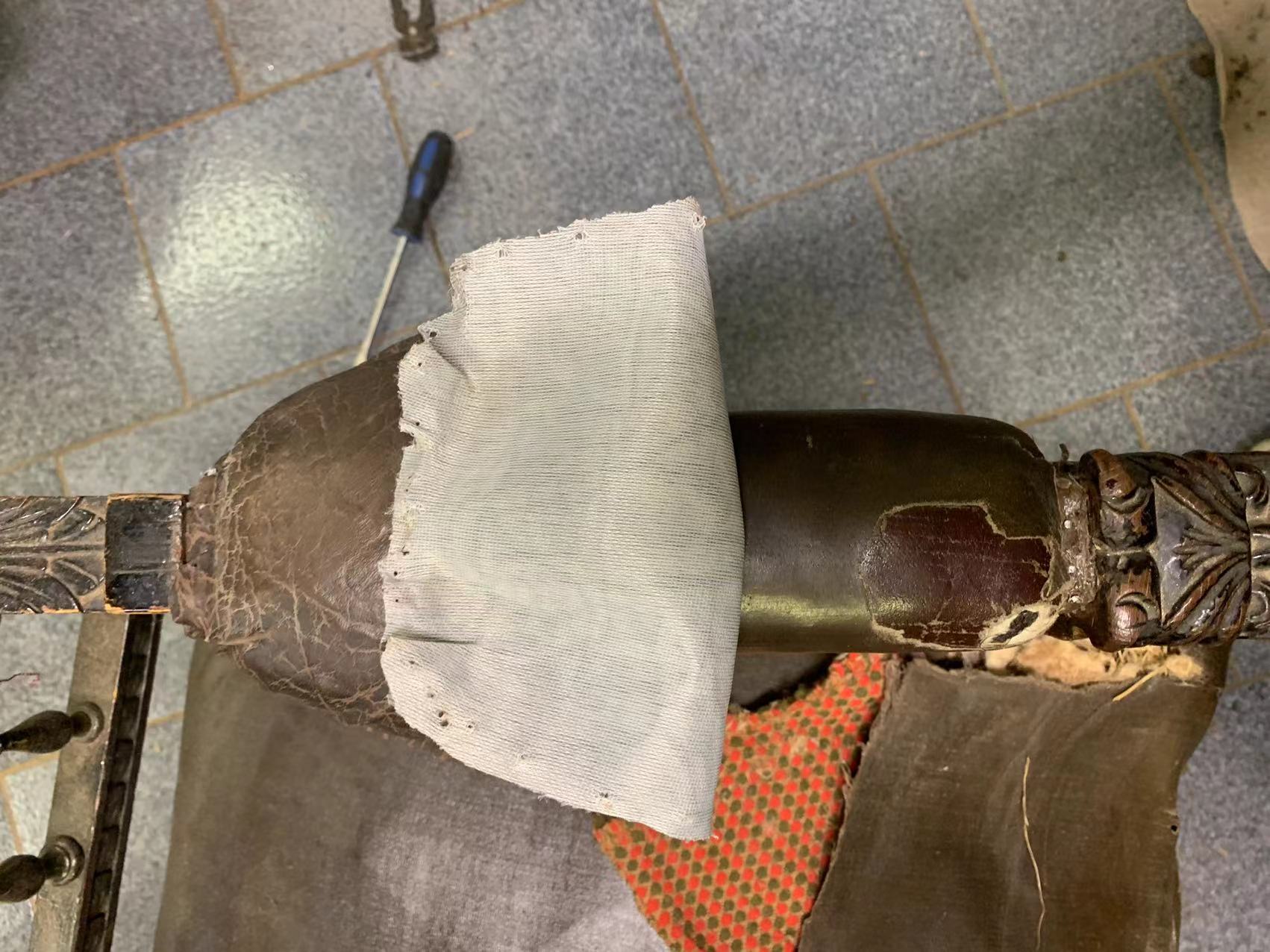 демонтаж
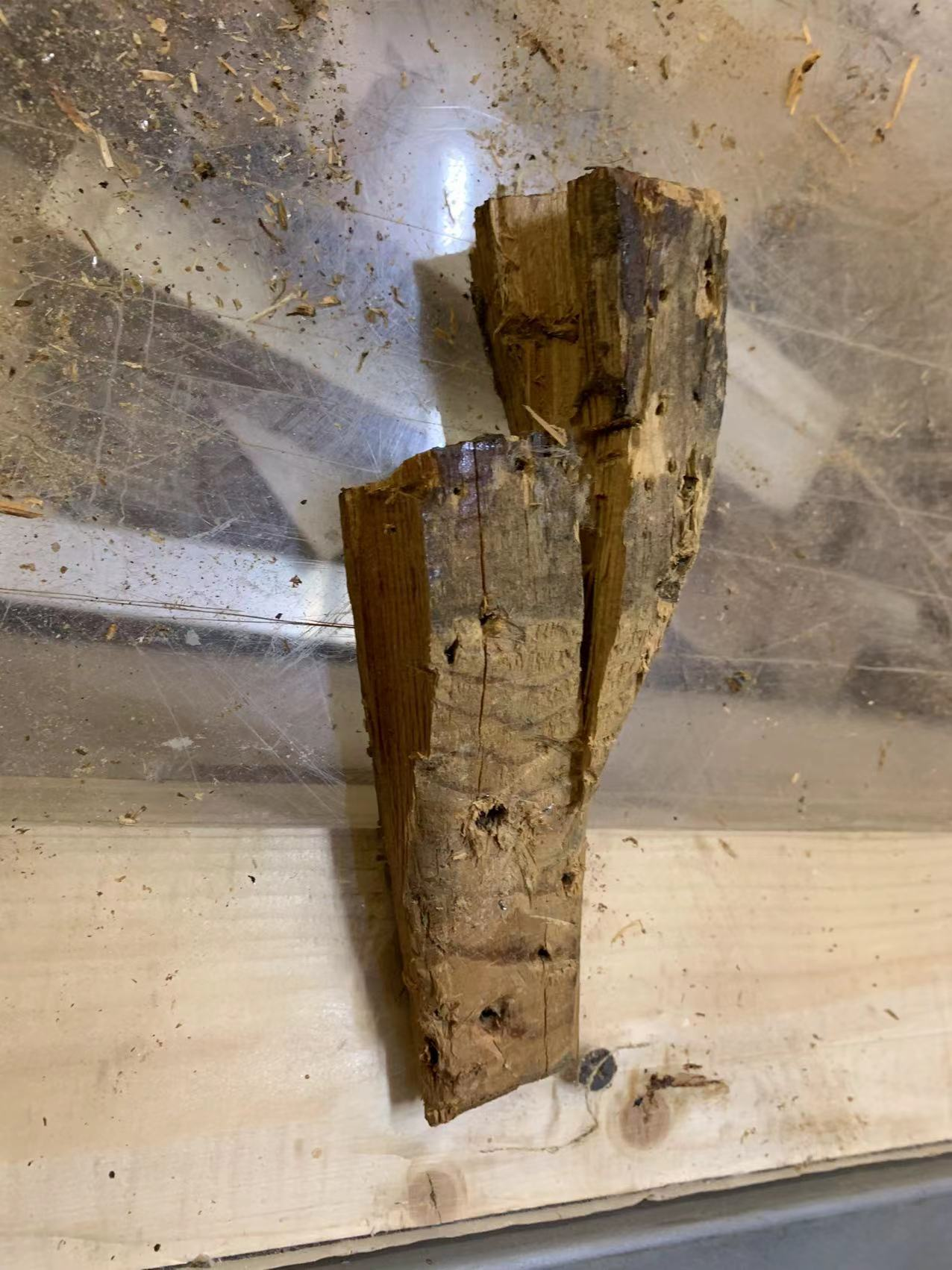 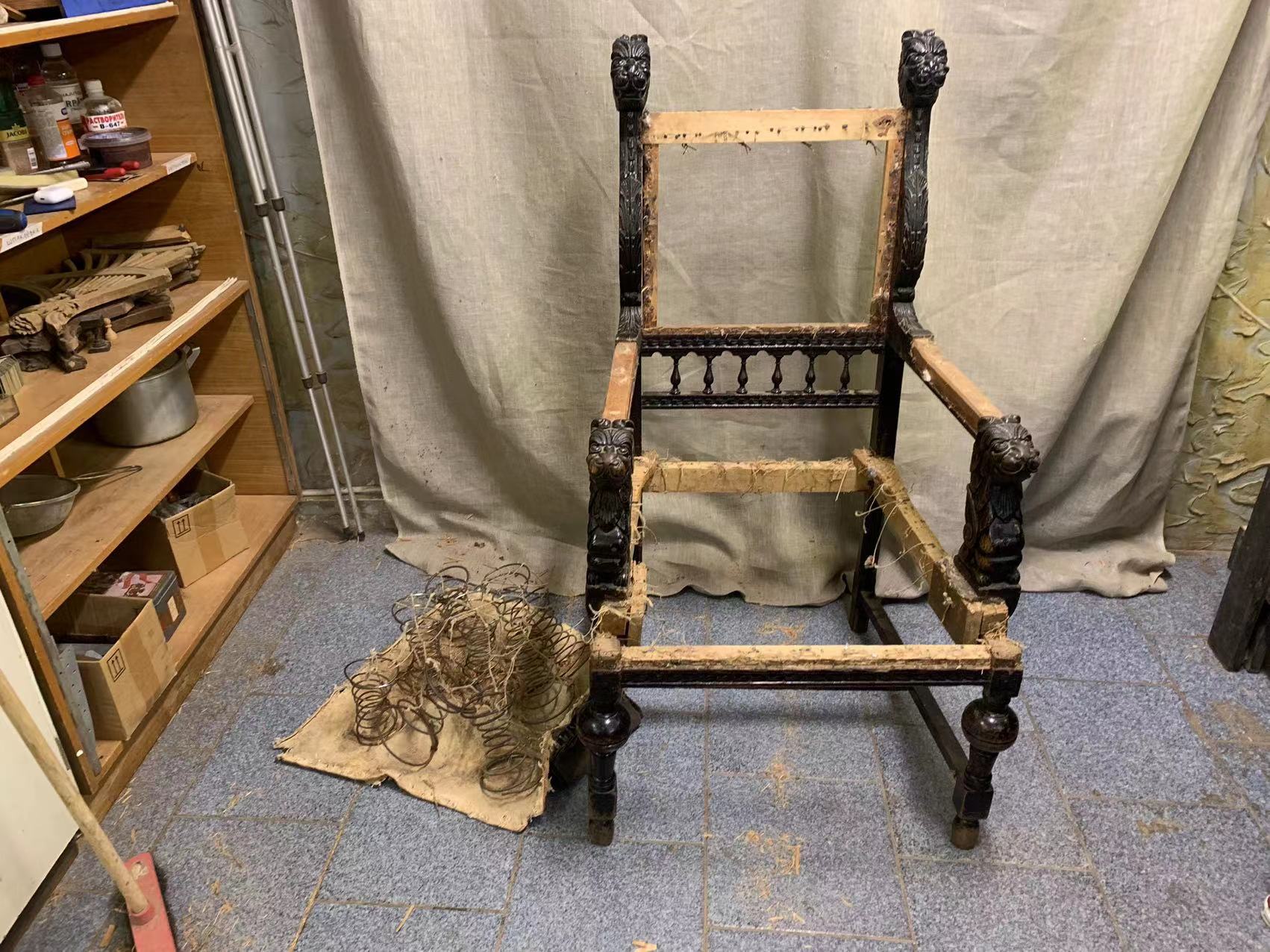 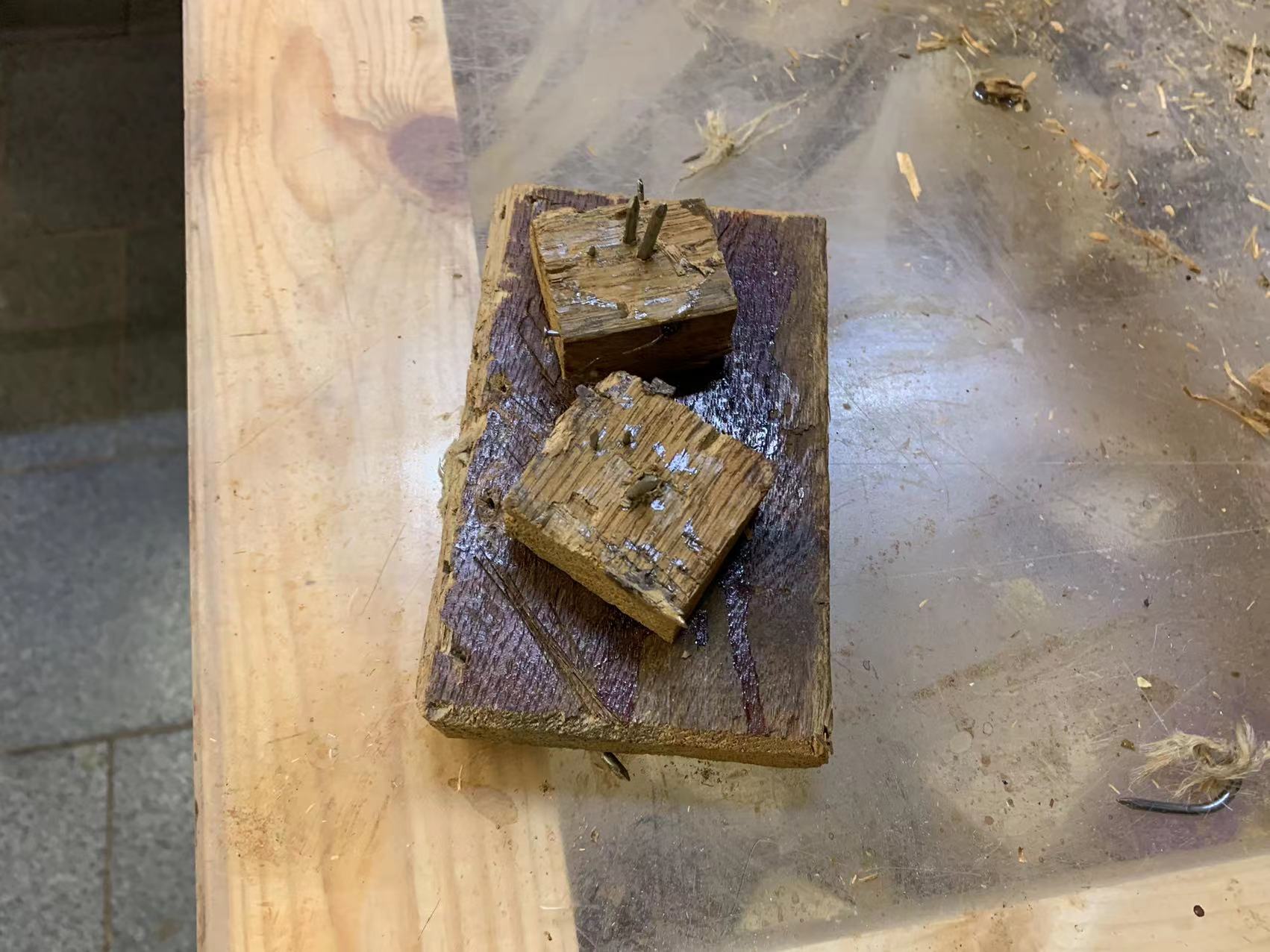 демонтаж завершен
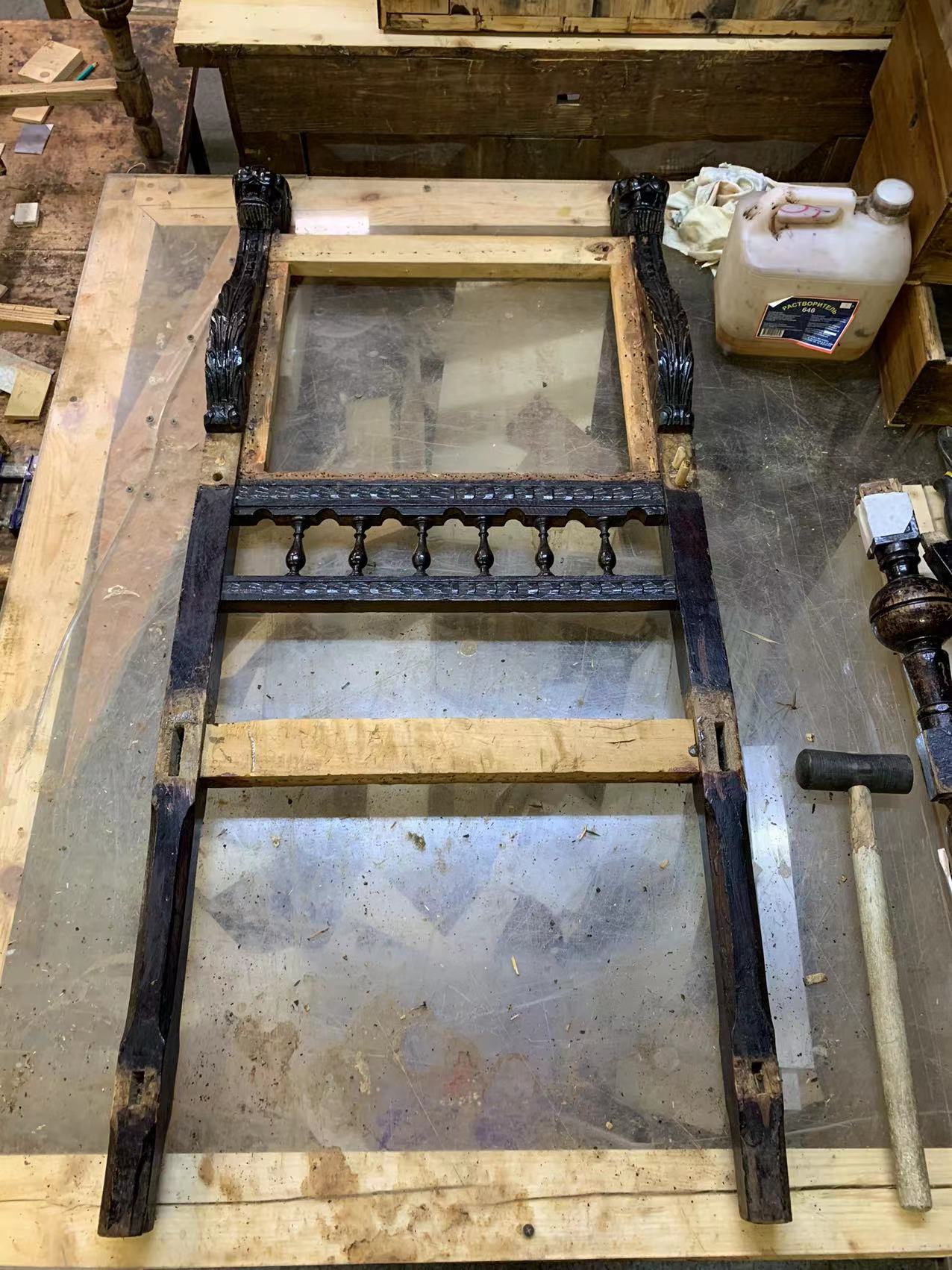 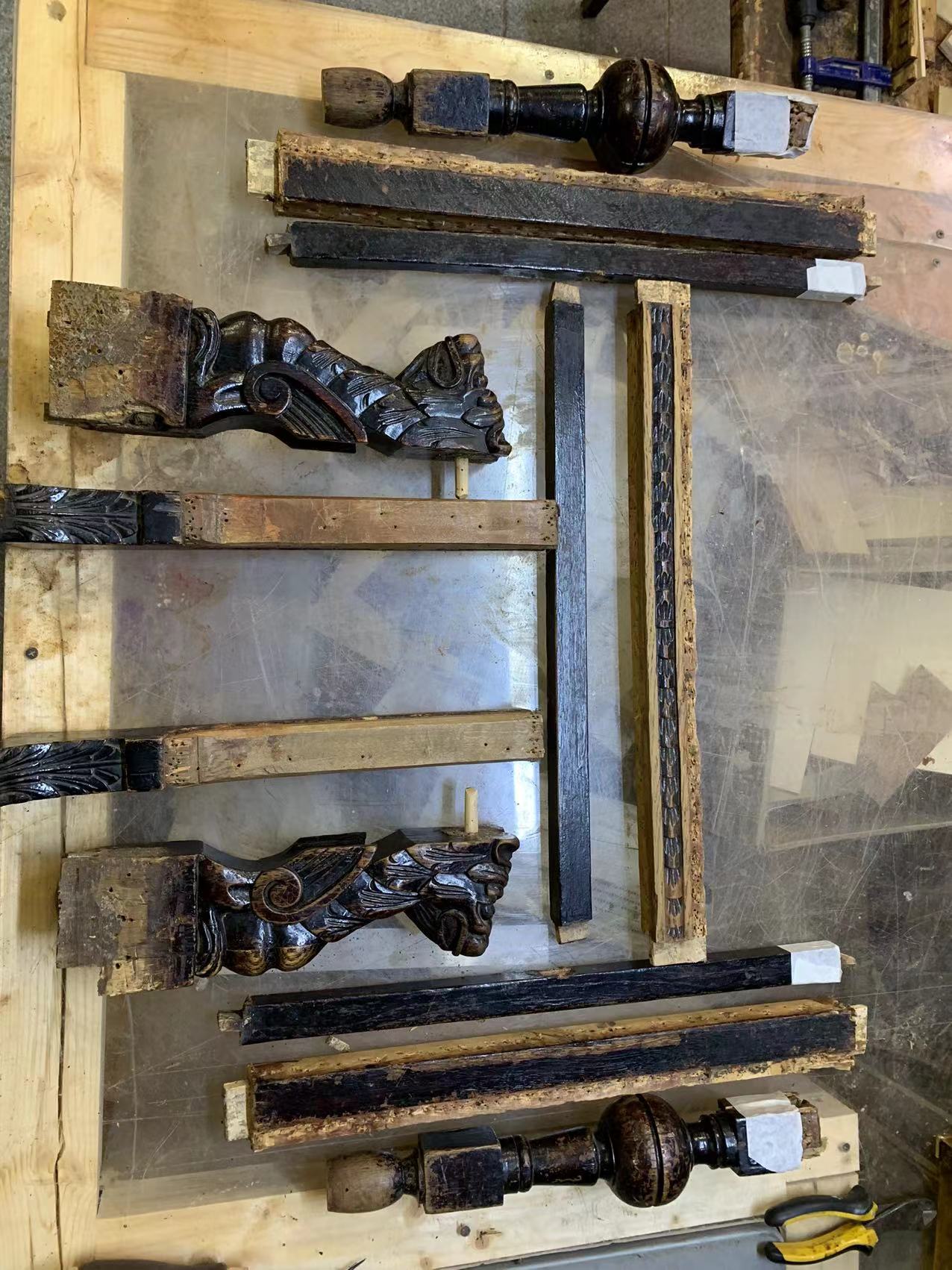 Удаление старого лакового слоя
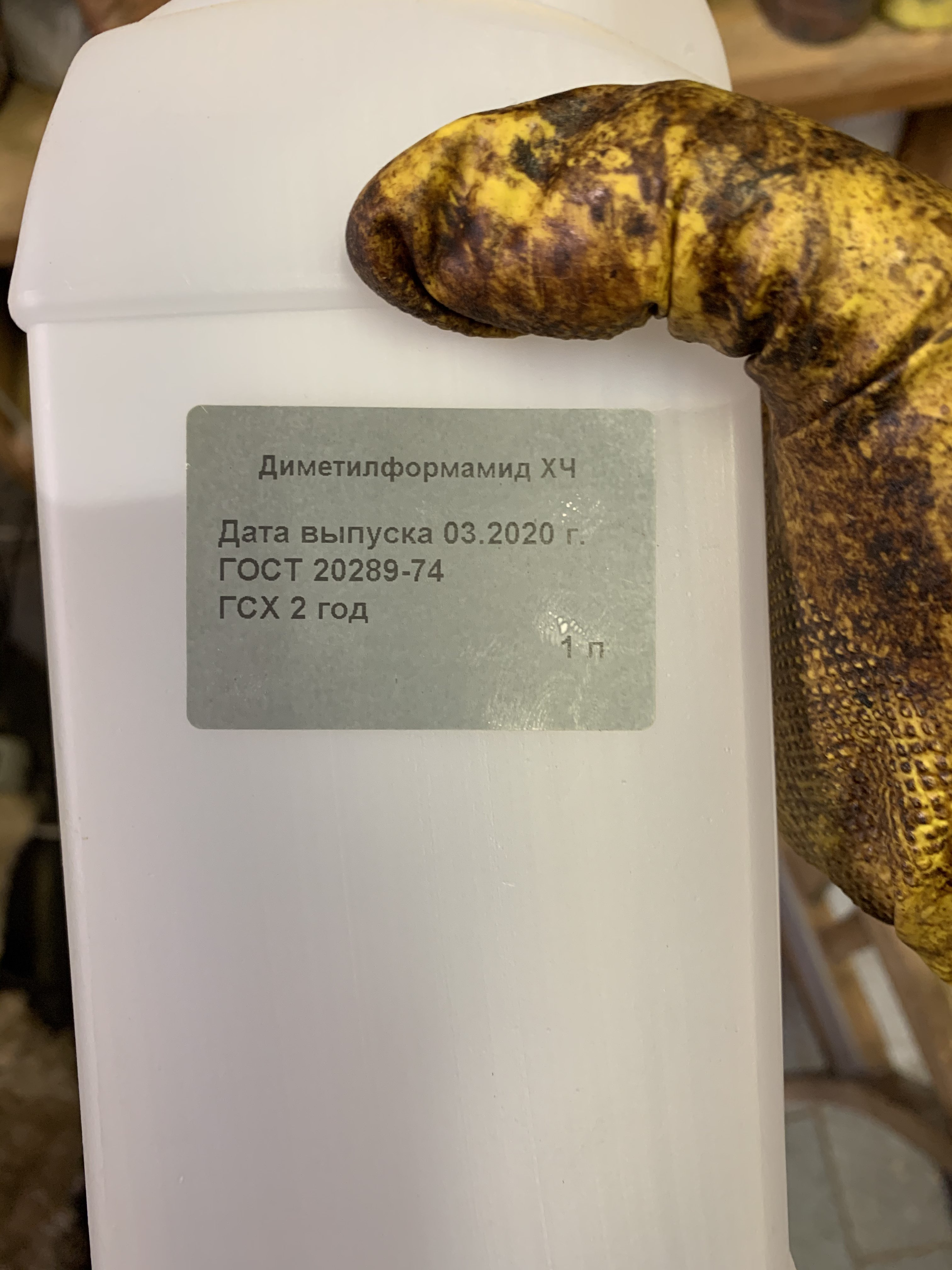 -Диметилформамид
для очистки поверхности от наслоений лаков и красителей

Затем промывают диметилформамид водой.
Удаление старого лакового слоя
-Эффект
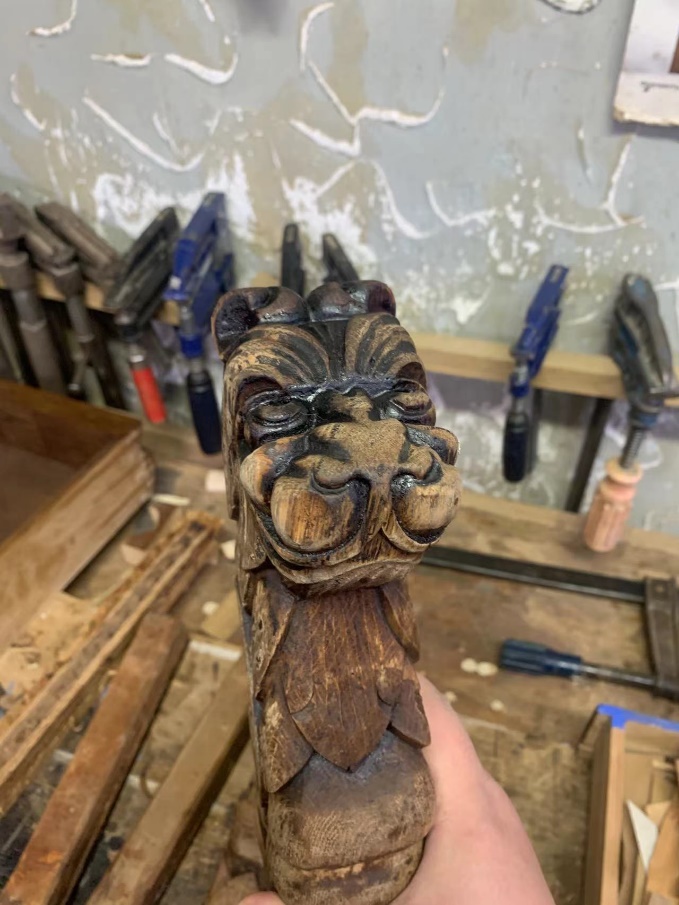 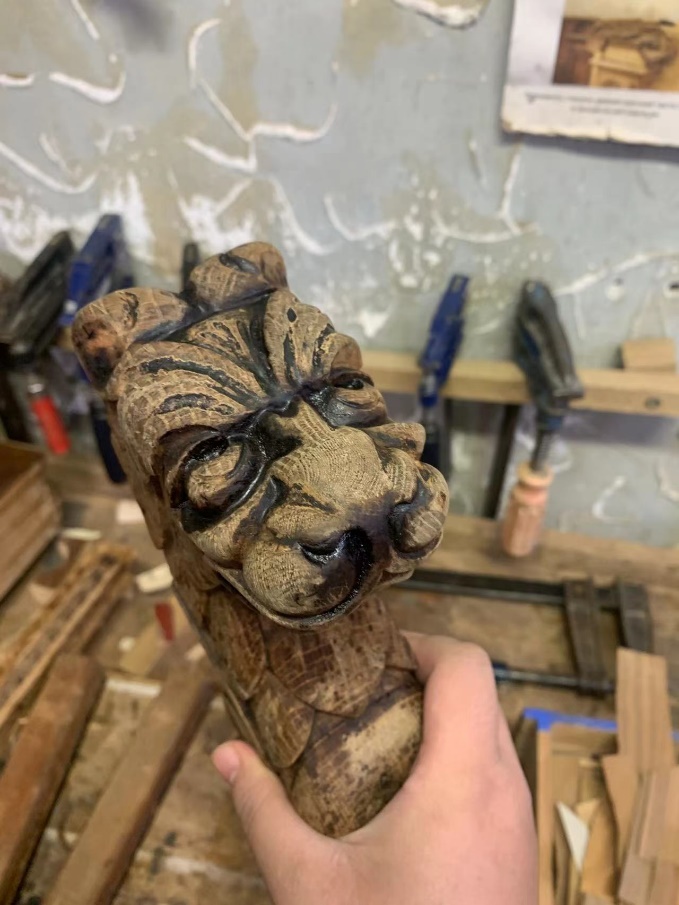 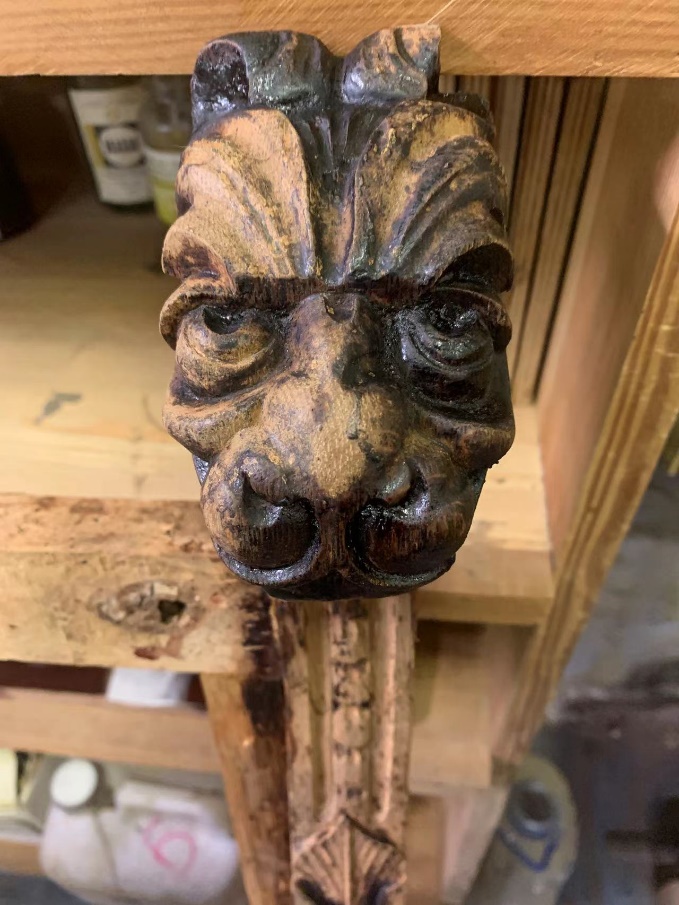 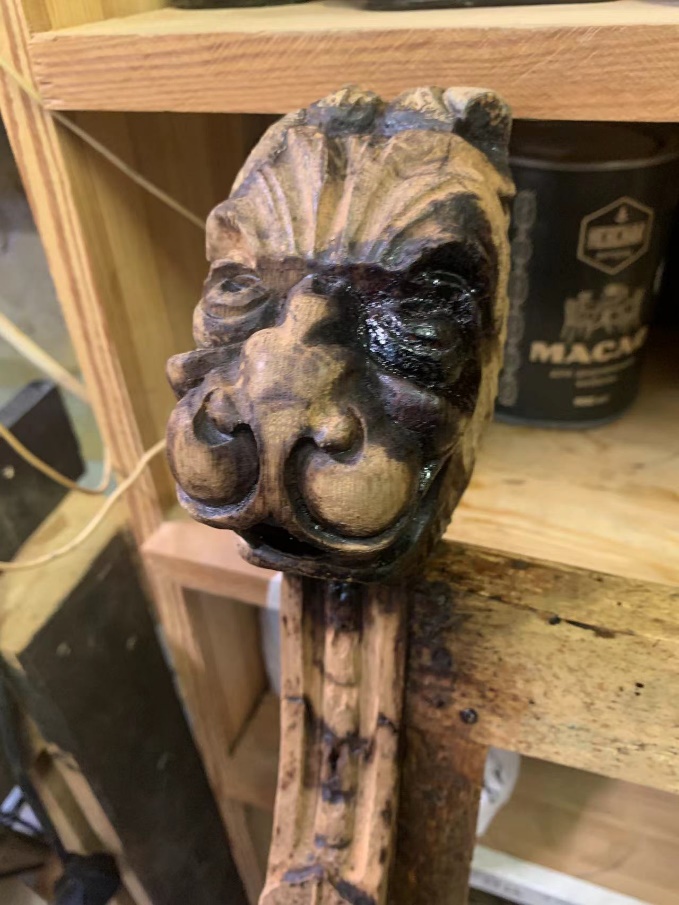 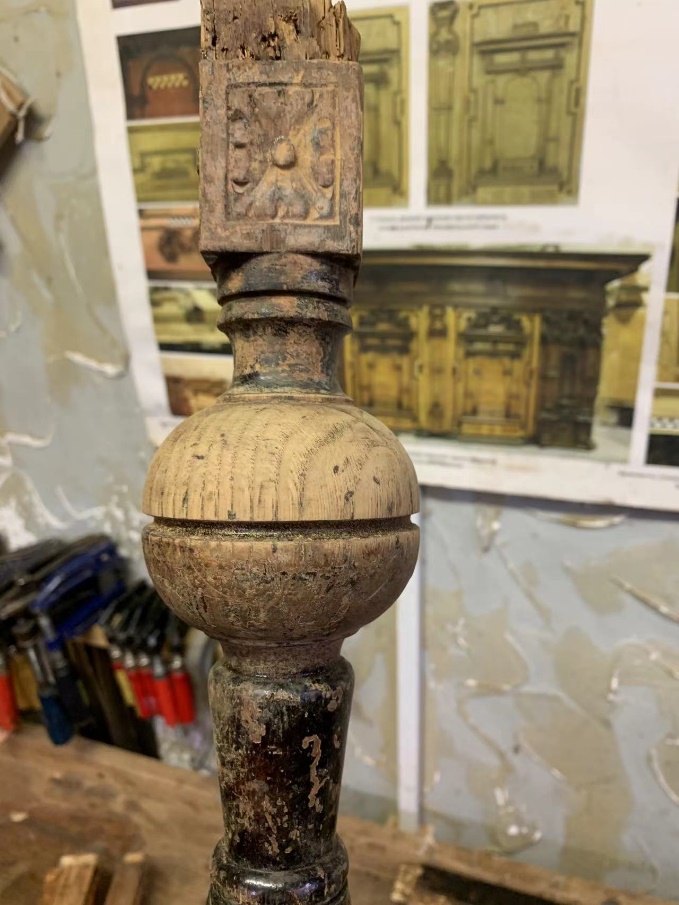 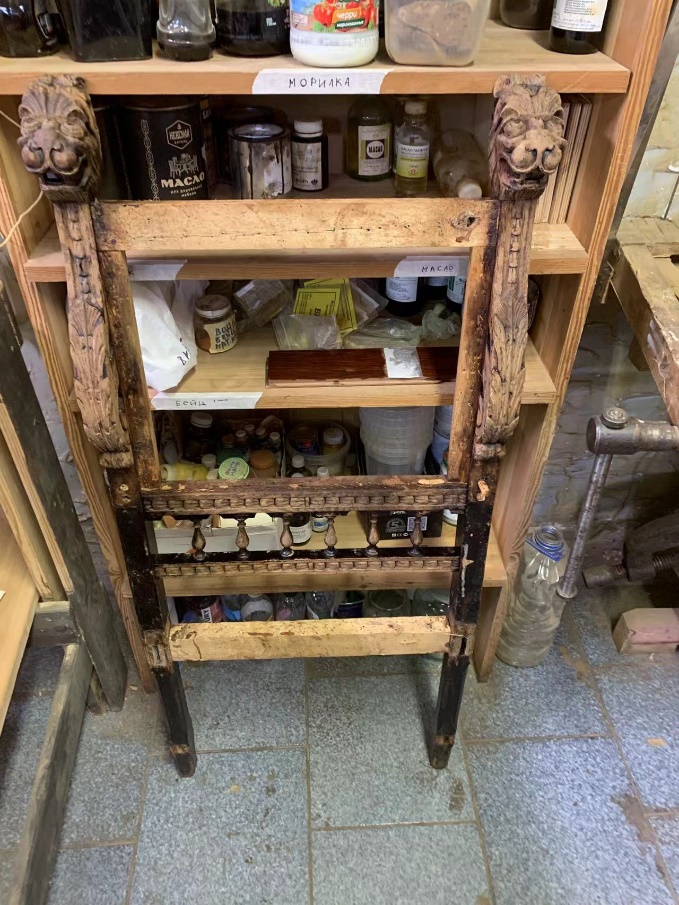 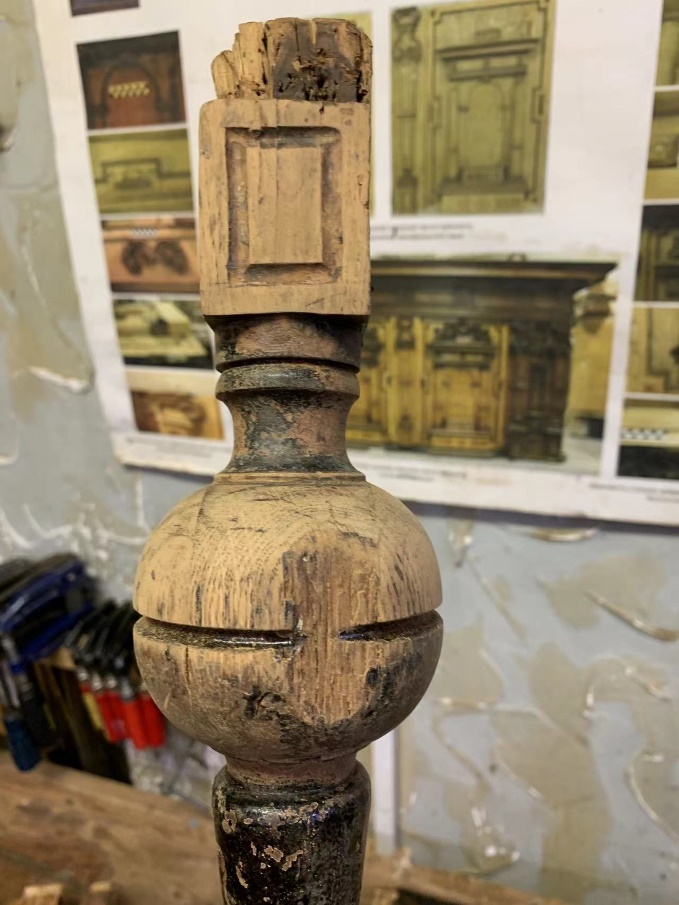 Удаление старого лакового слоя
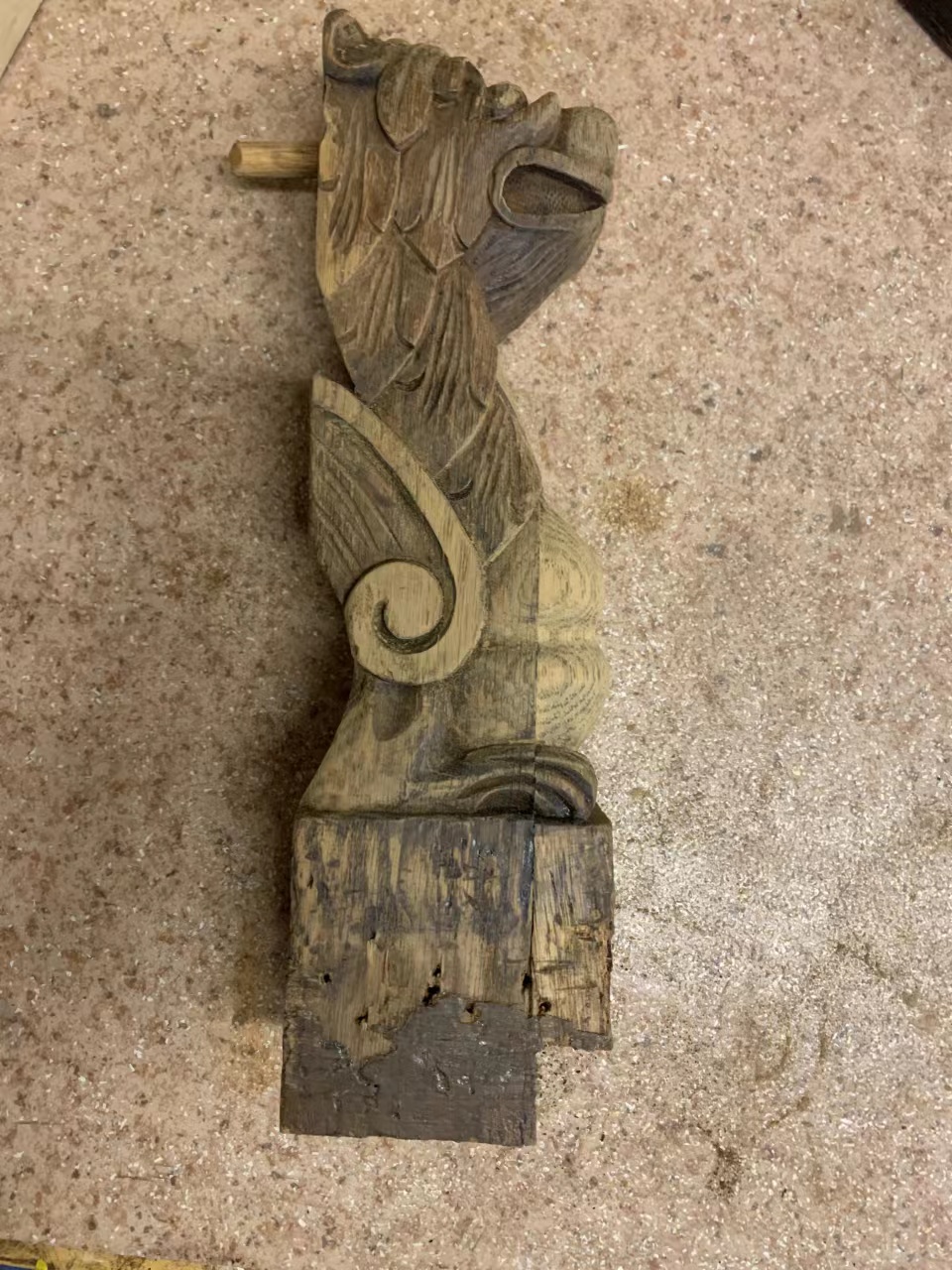 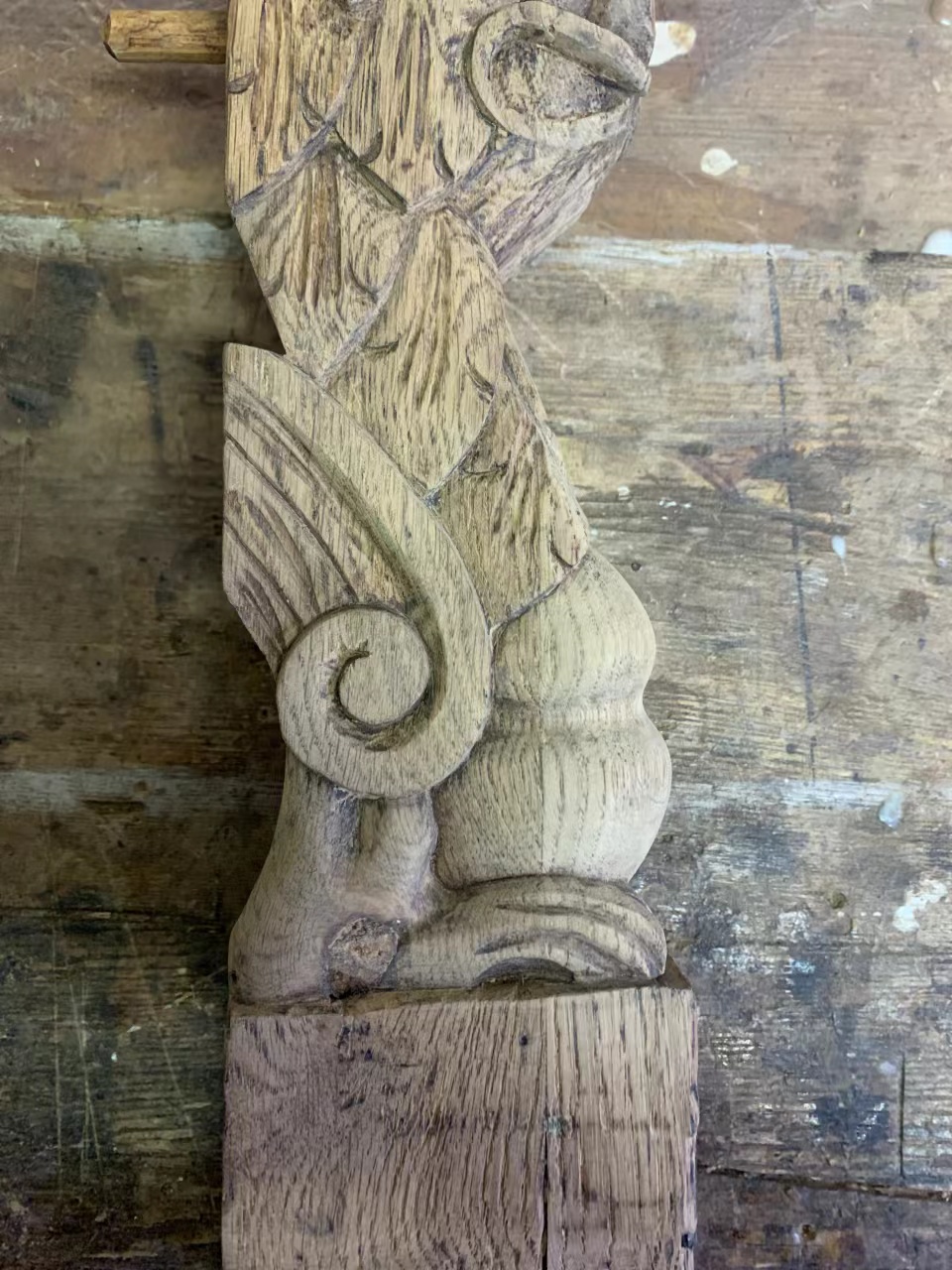 Удаление старого лакового слоя
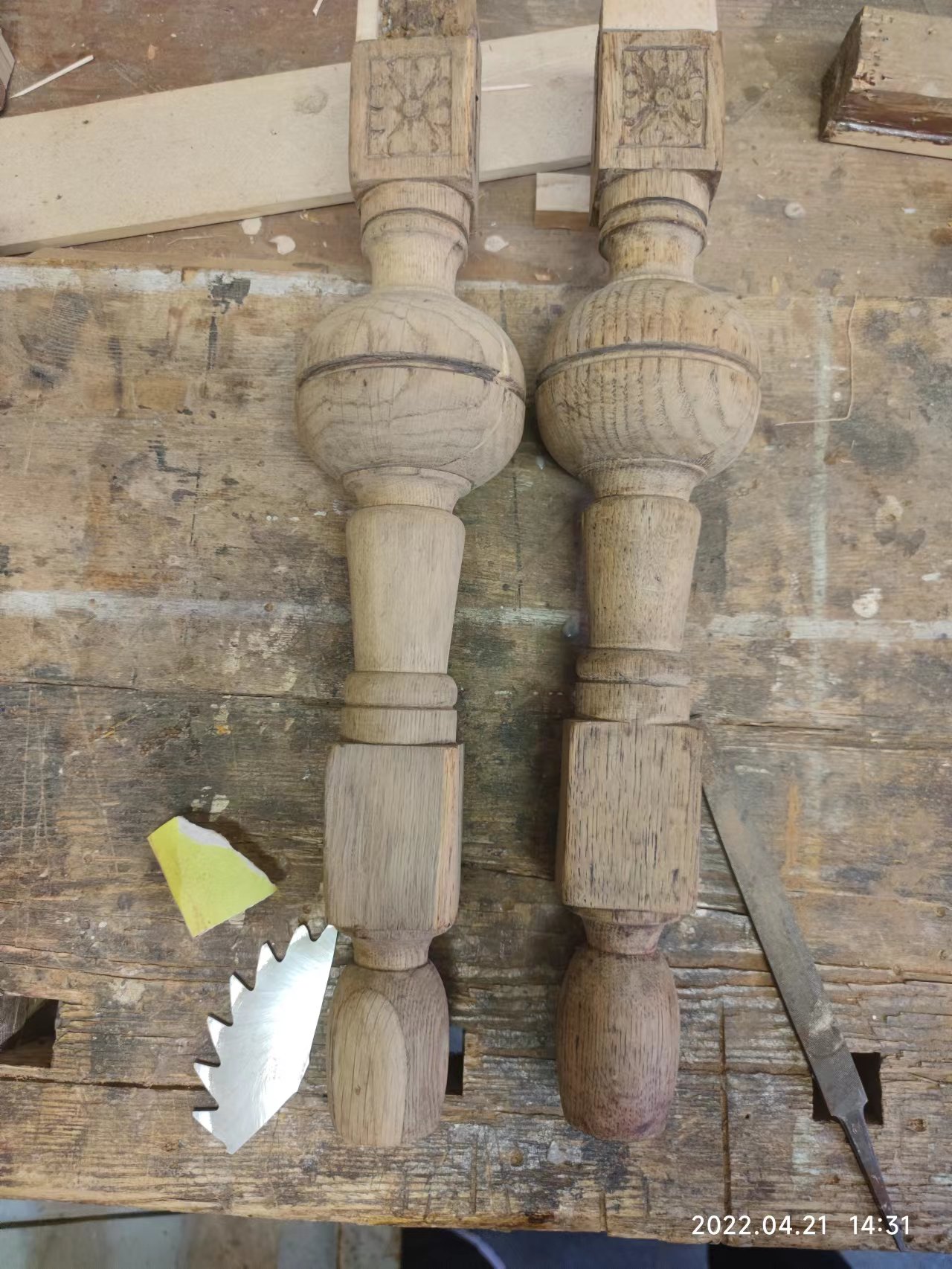 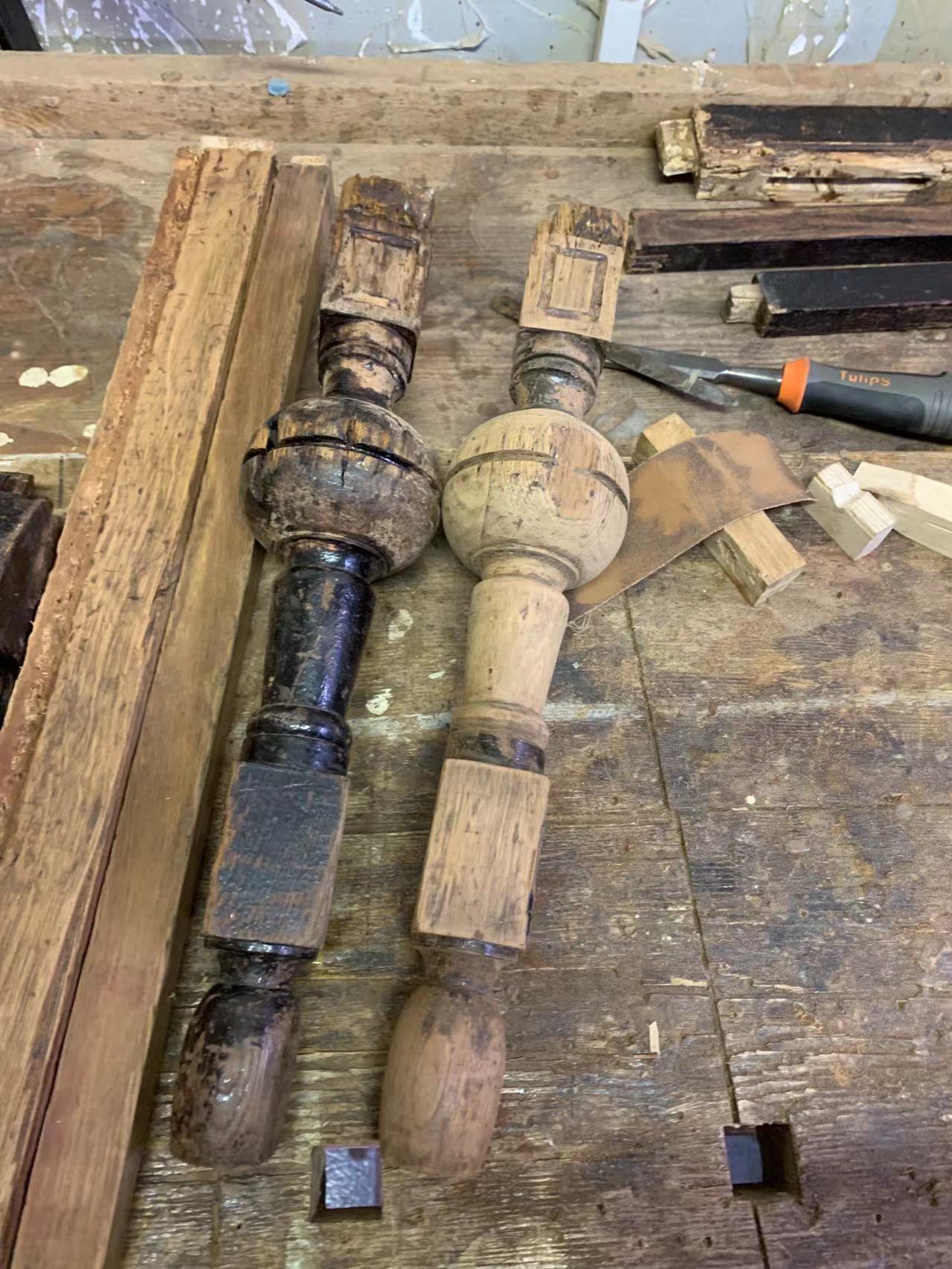 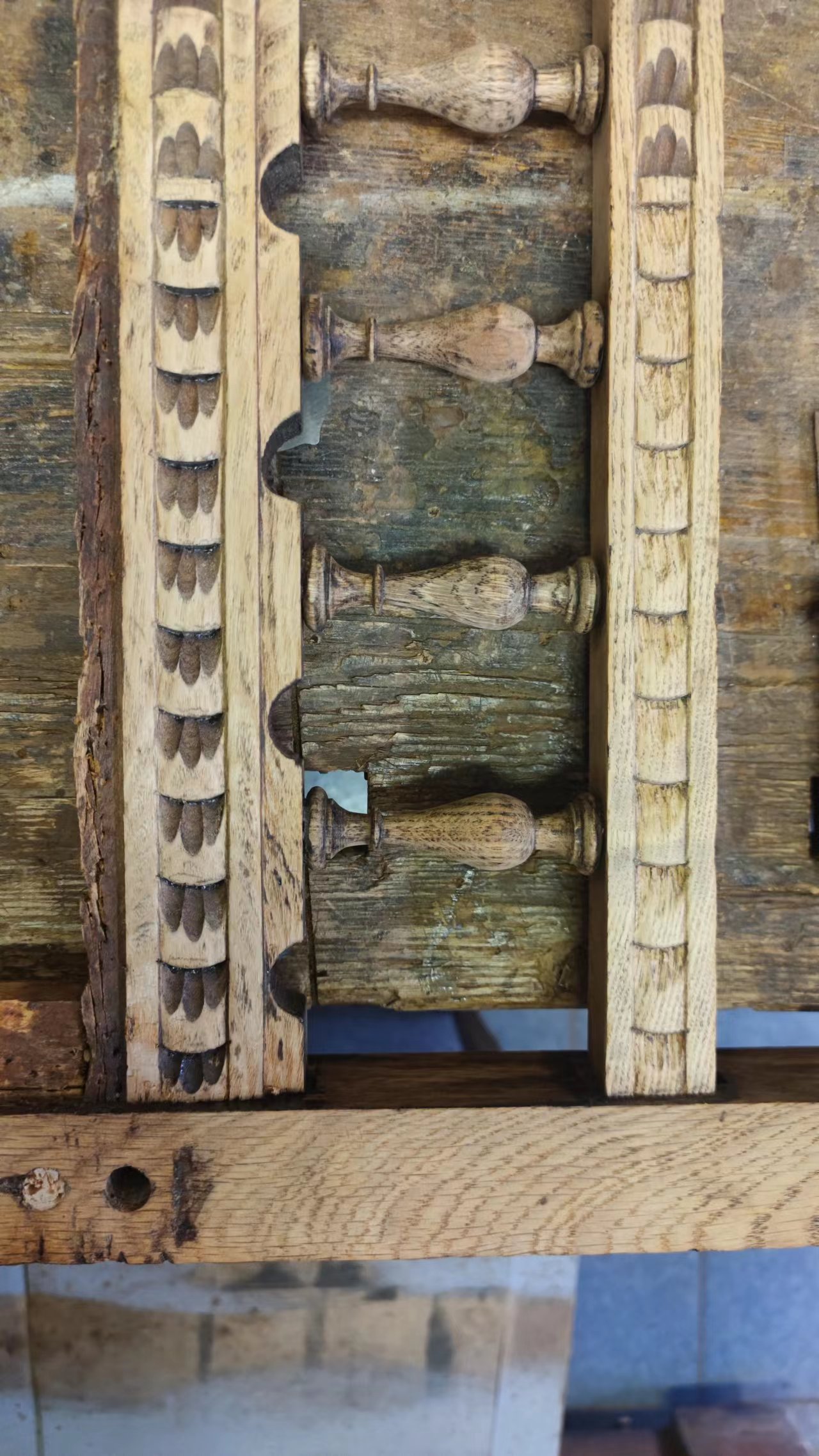 Удаление старого лакового слоя
заделка отверстий от гвоздей.
-Используемые инструменты и материалы:клей,     щётки, зубочистки
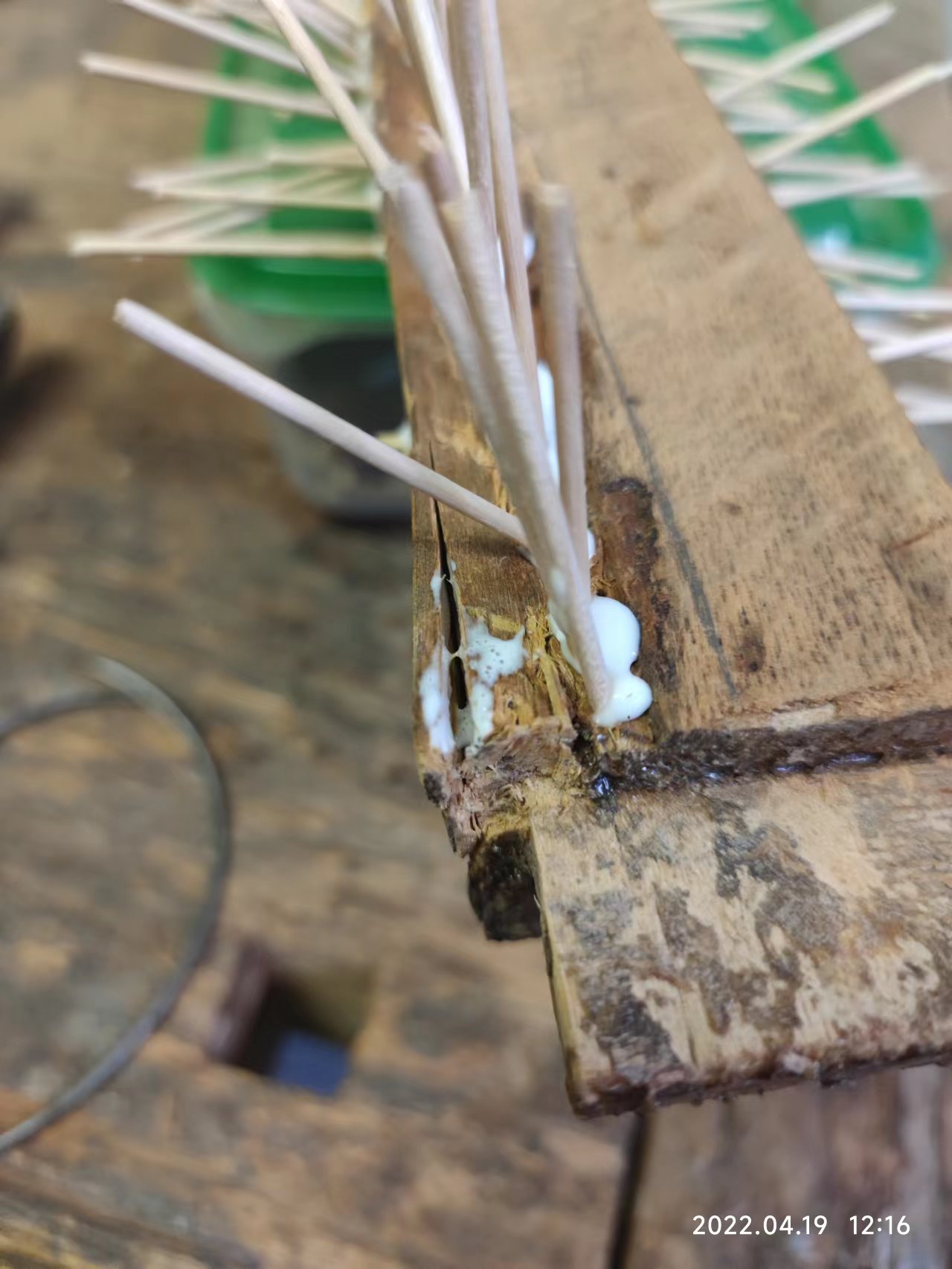 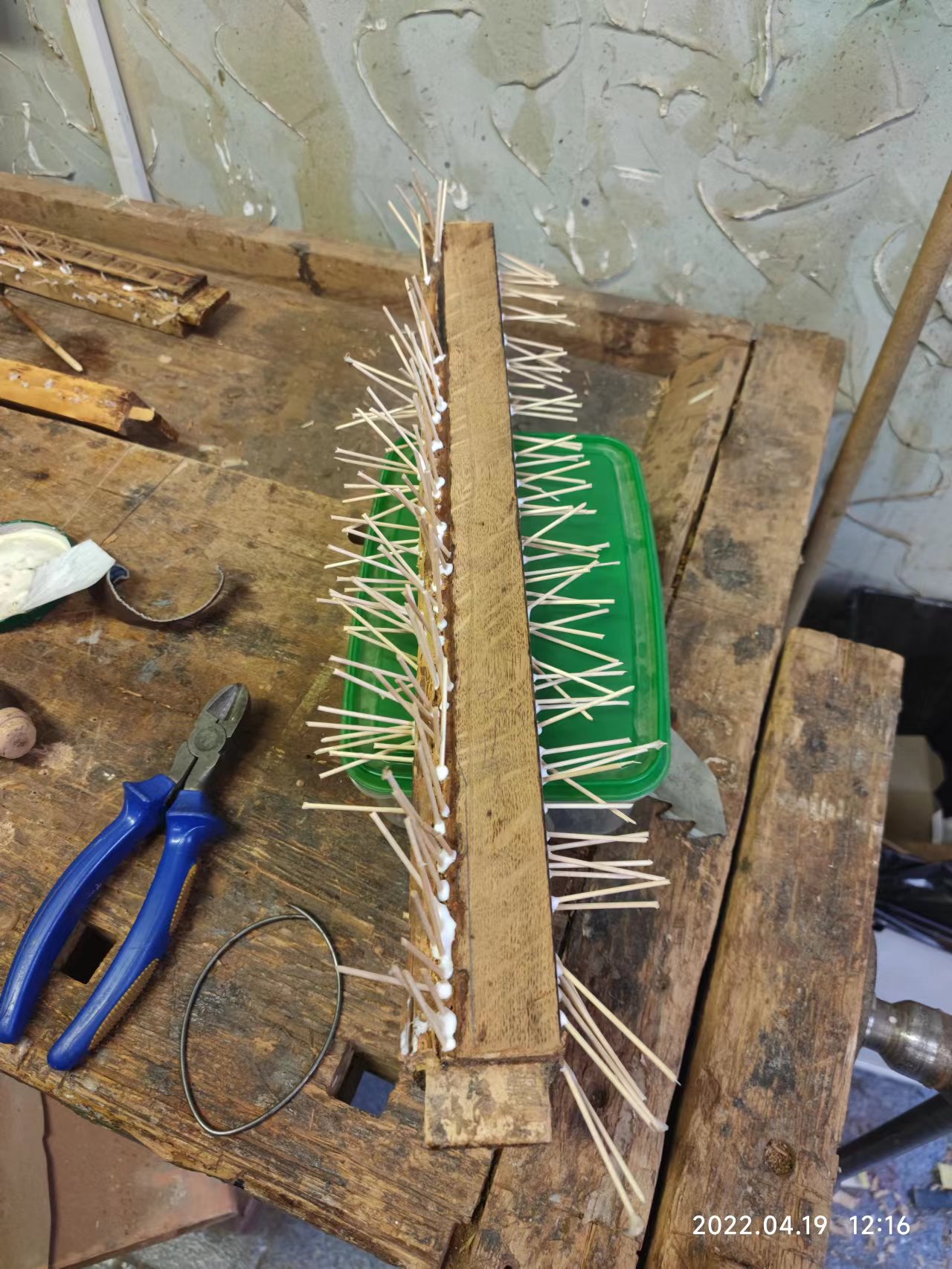 Восполнение утрат
Процесс
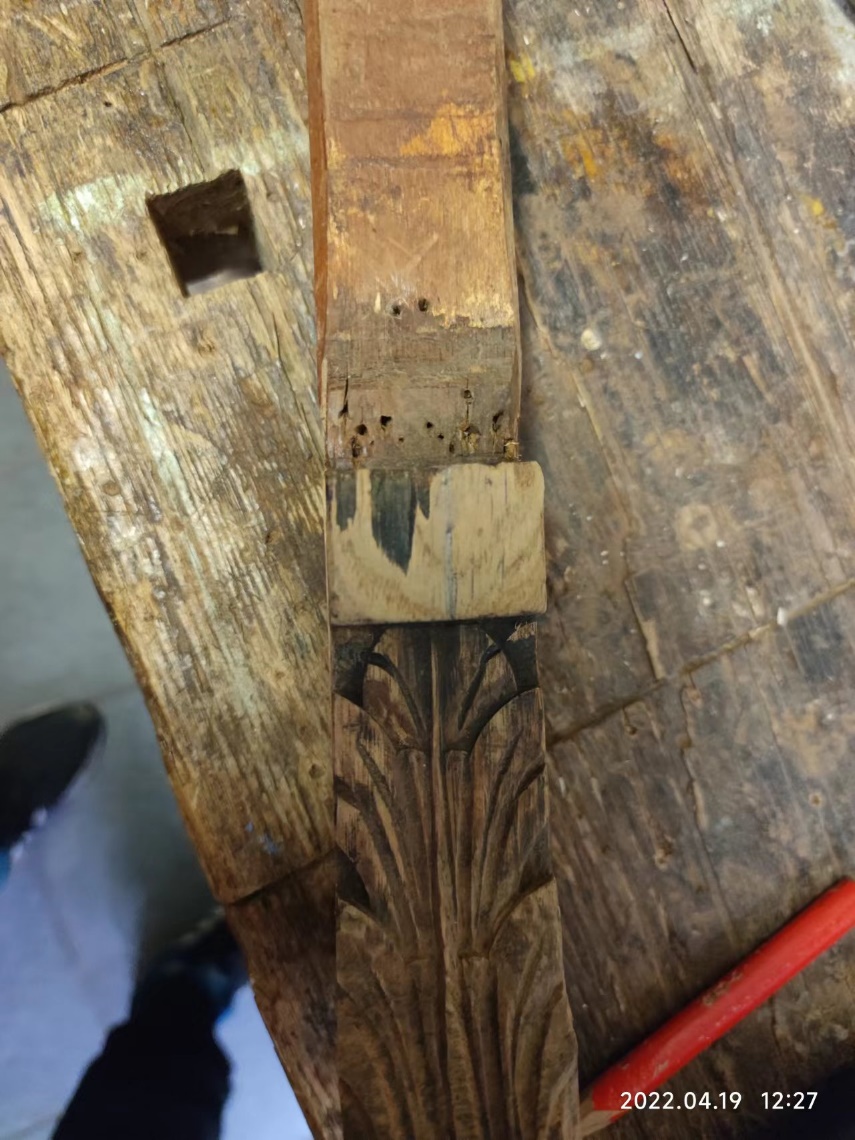 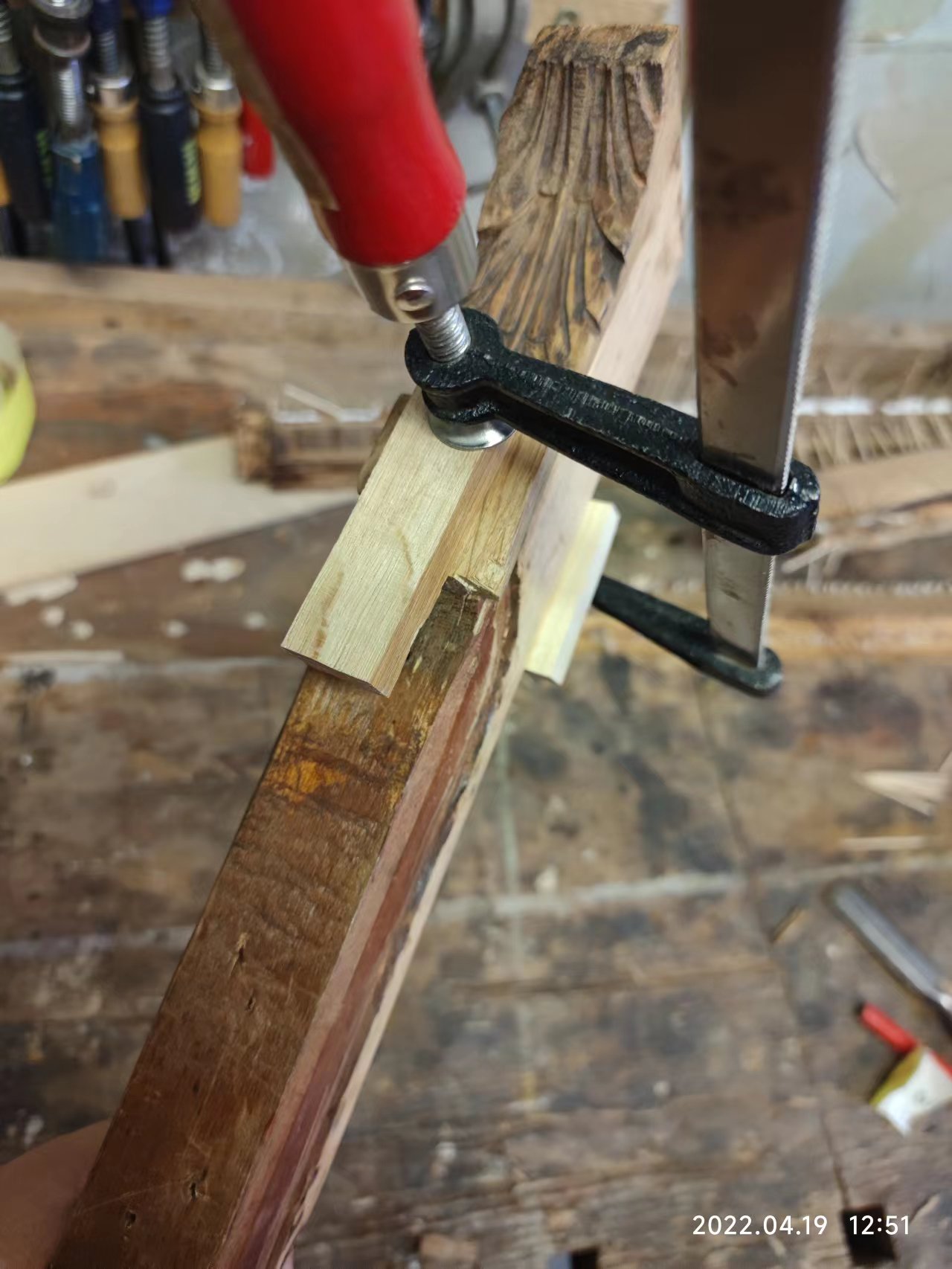 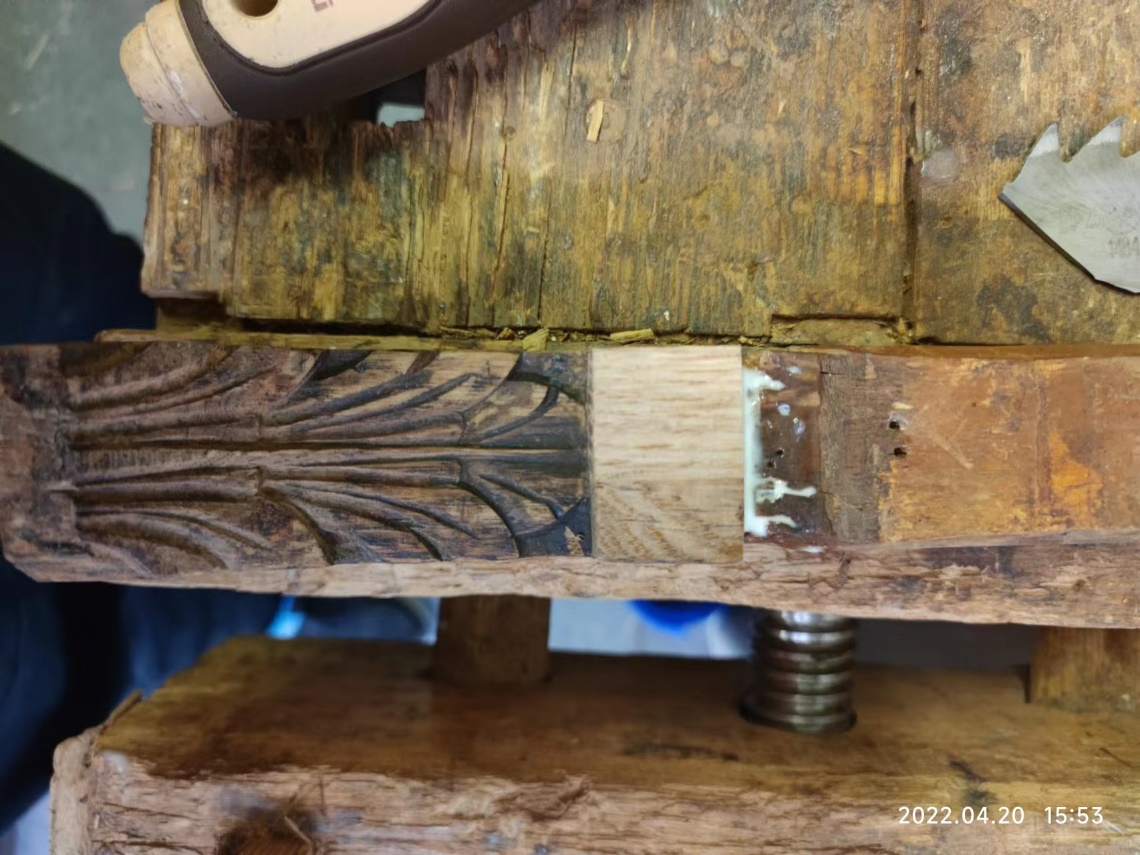 Восполнение утрат
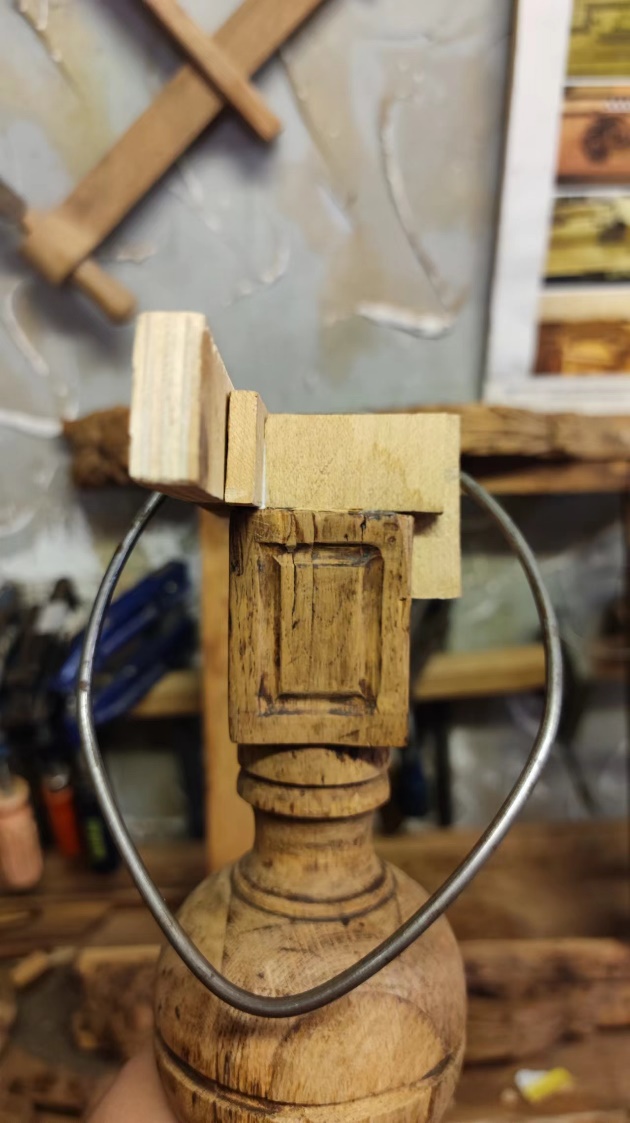 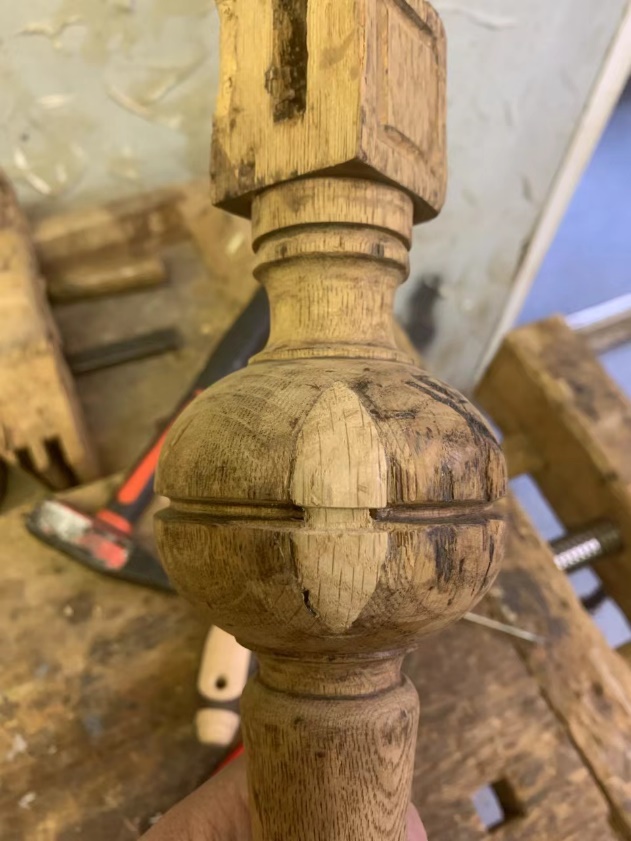 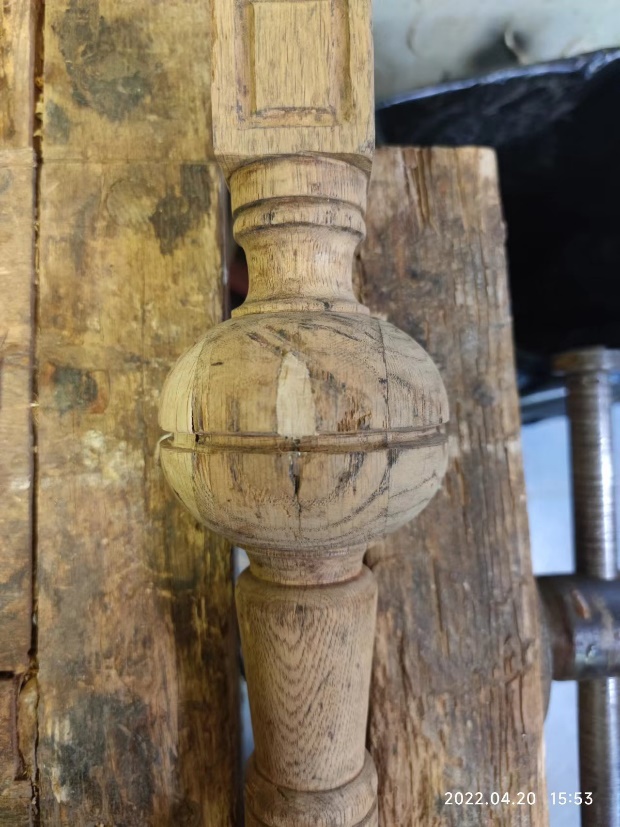 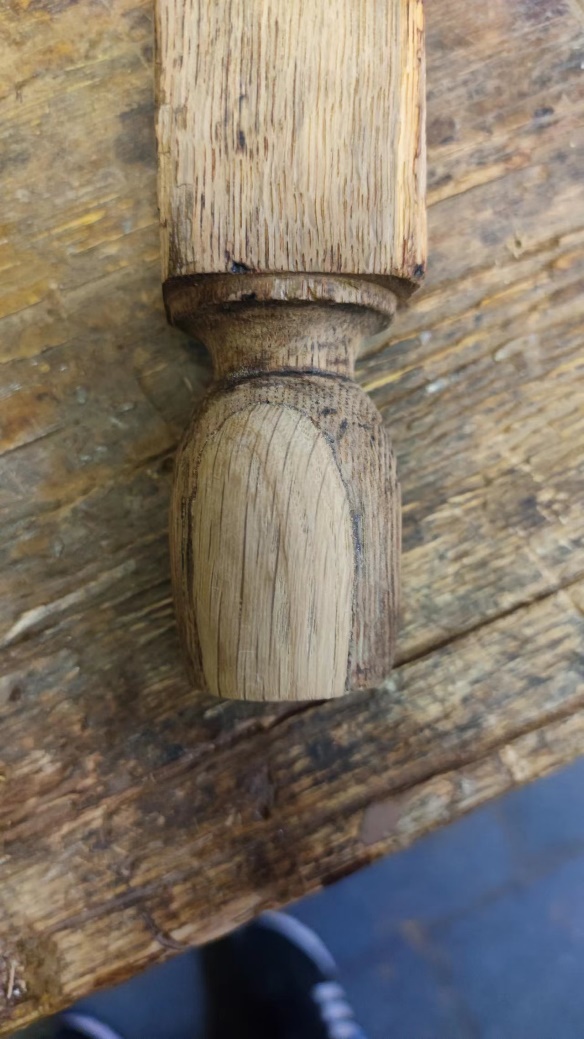 Восполнение утрат резьбы
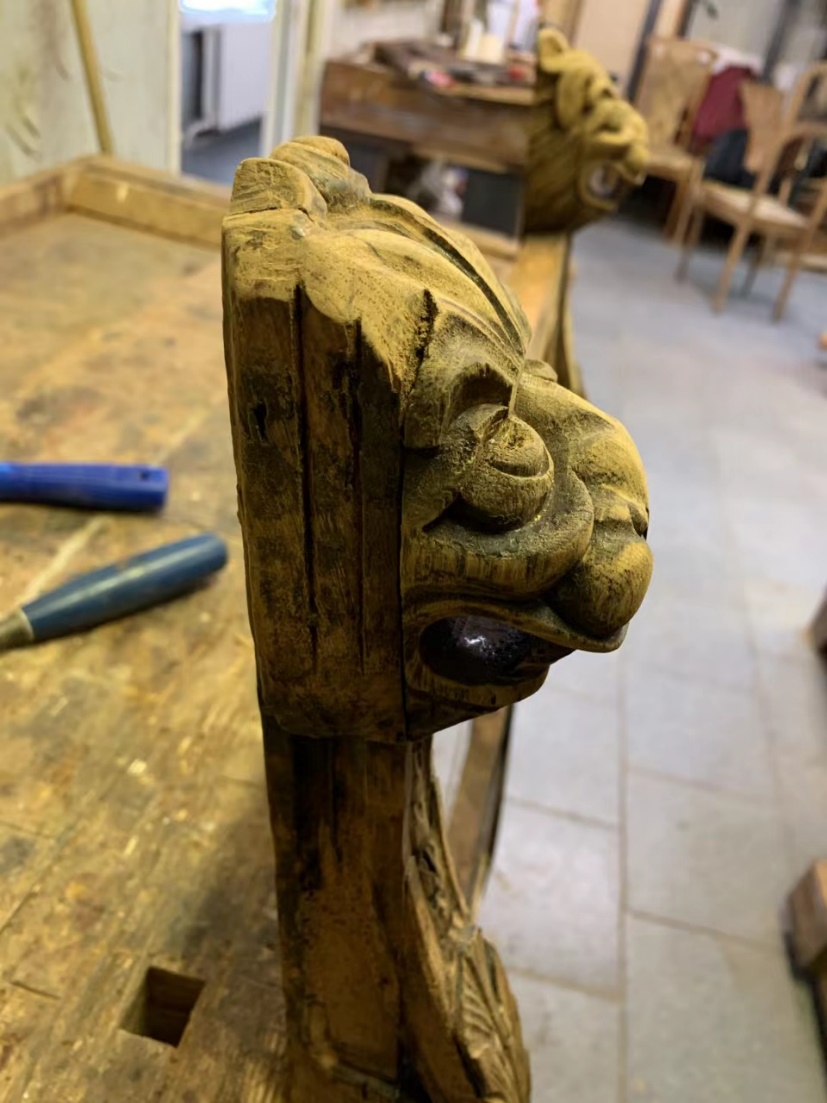 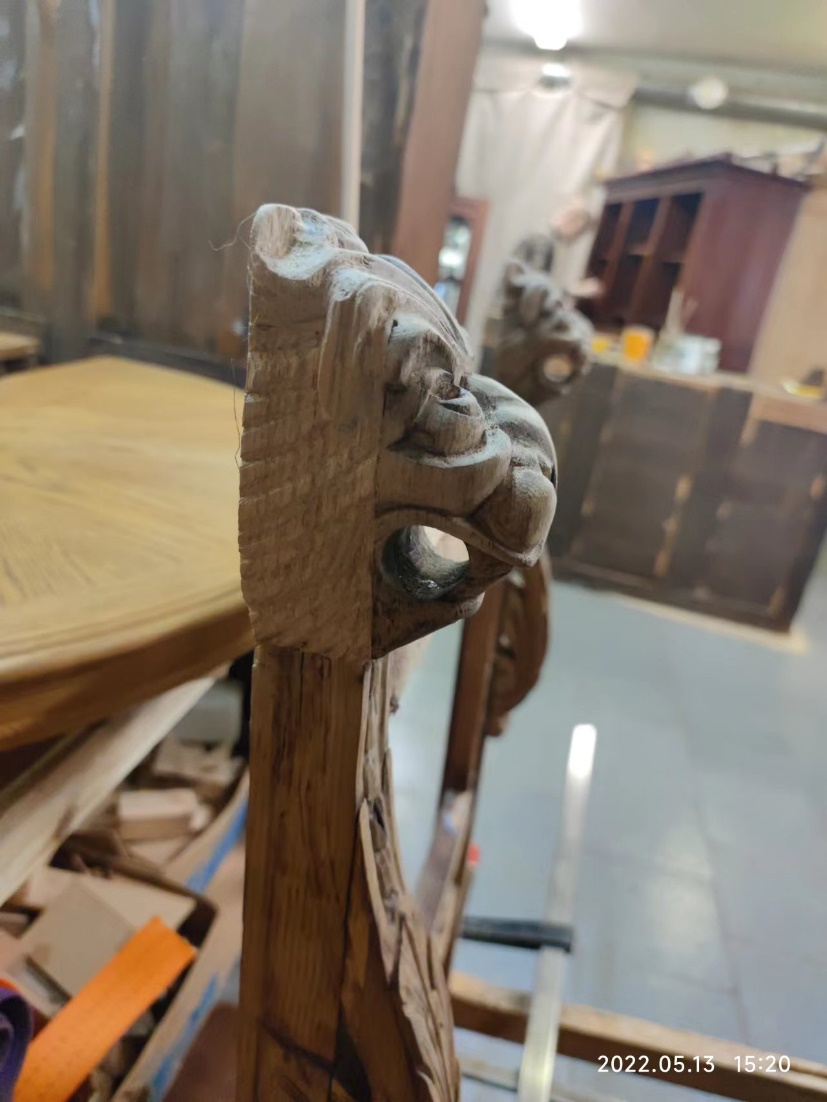 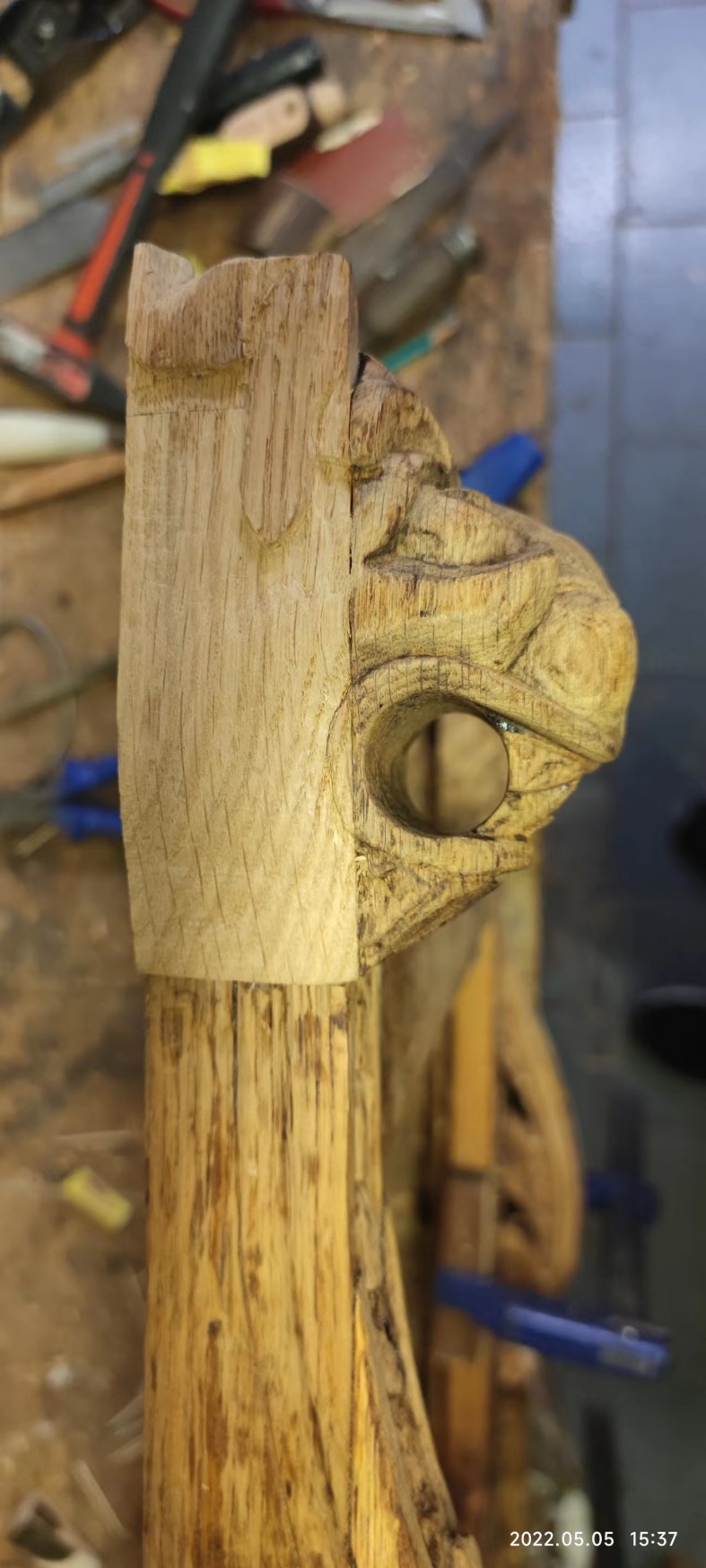 Склейка передних ножек
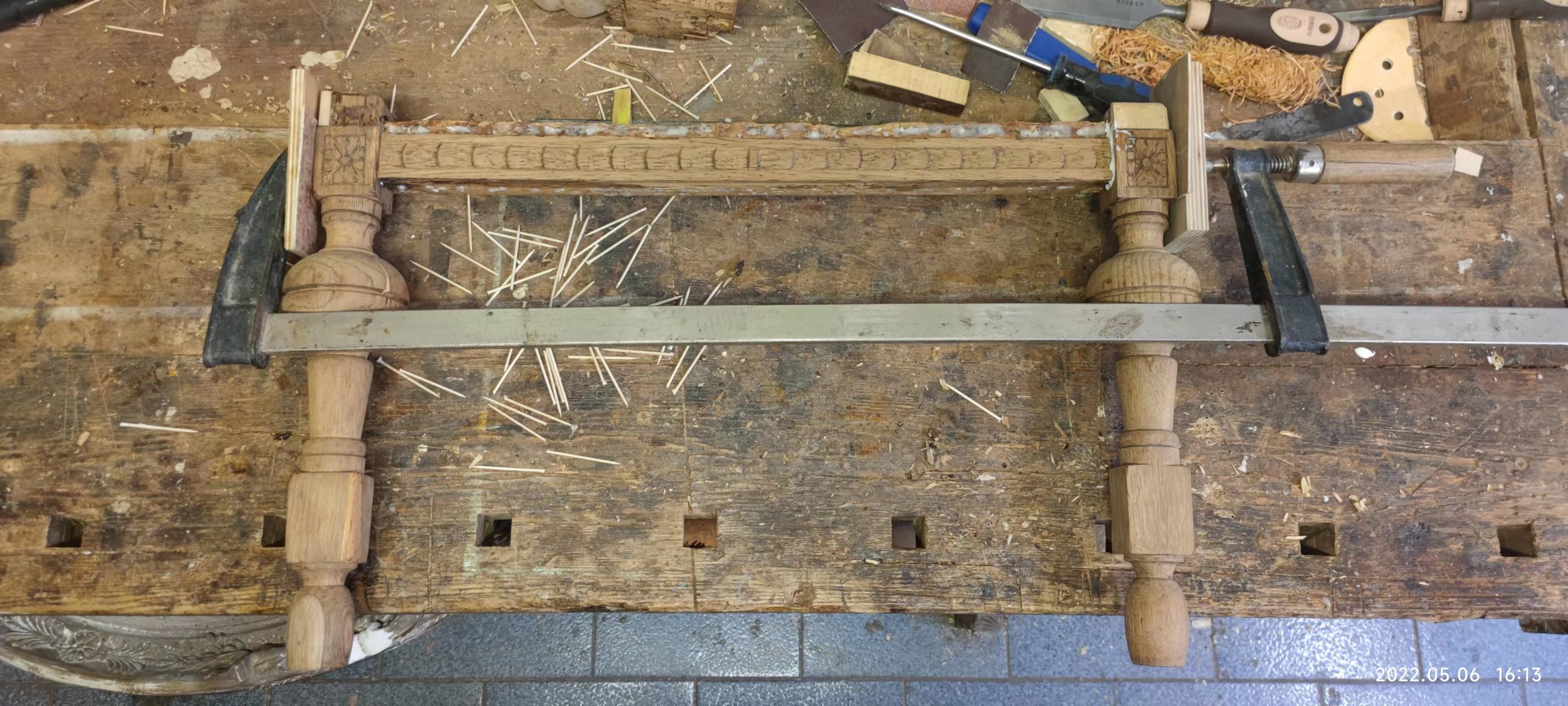 Склейка кресла
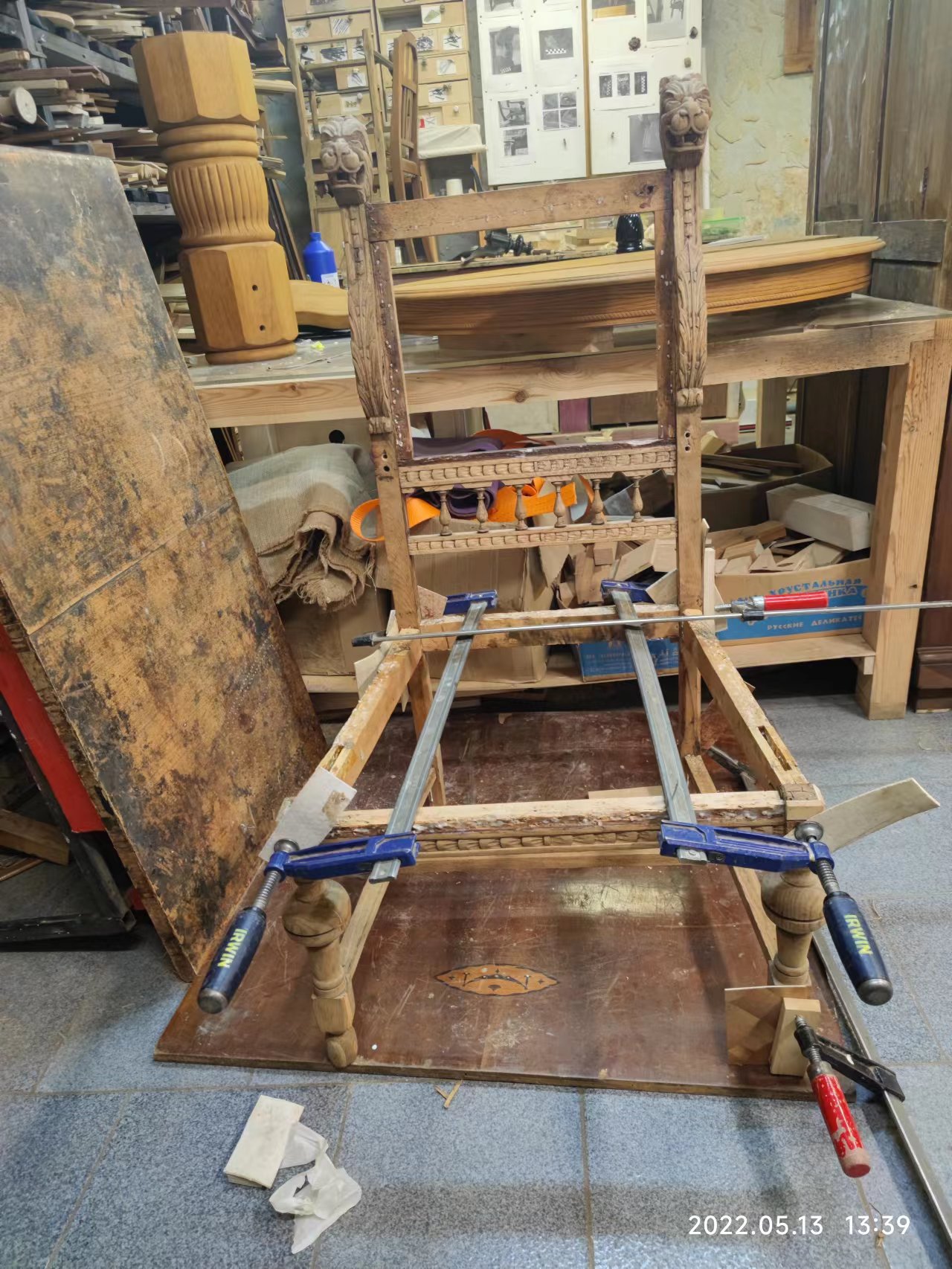 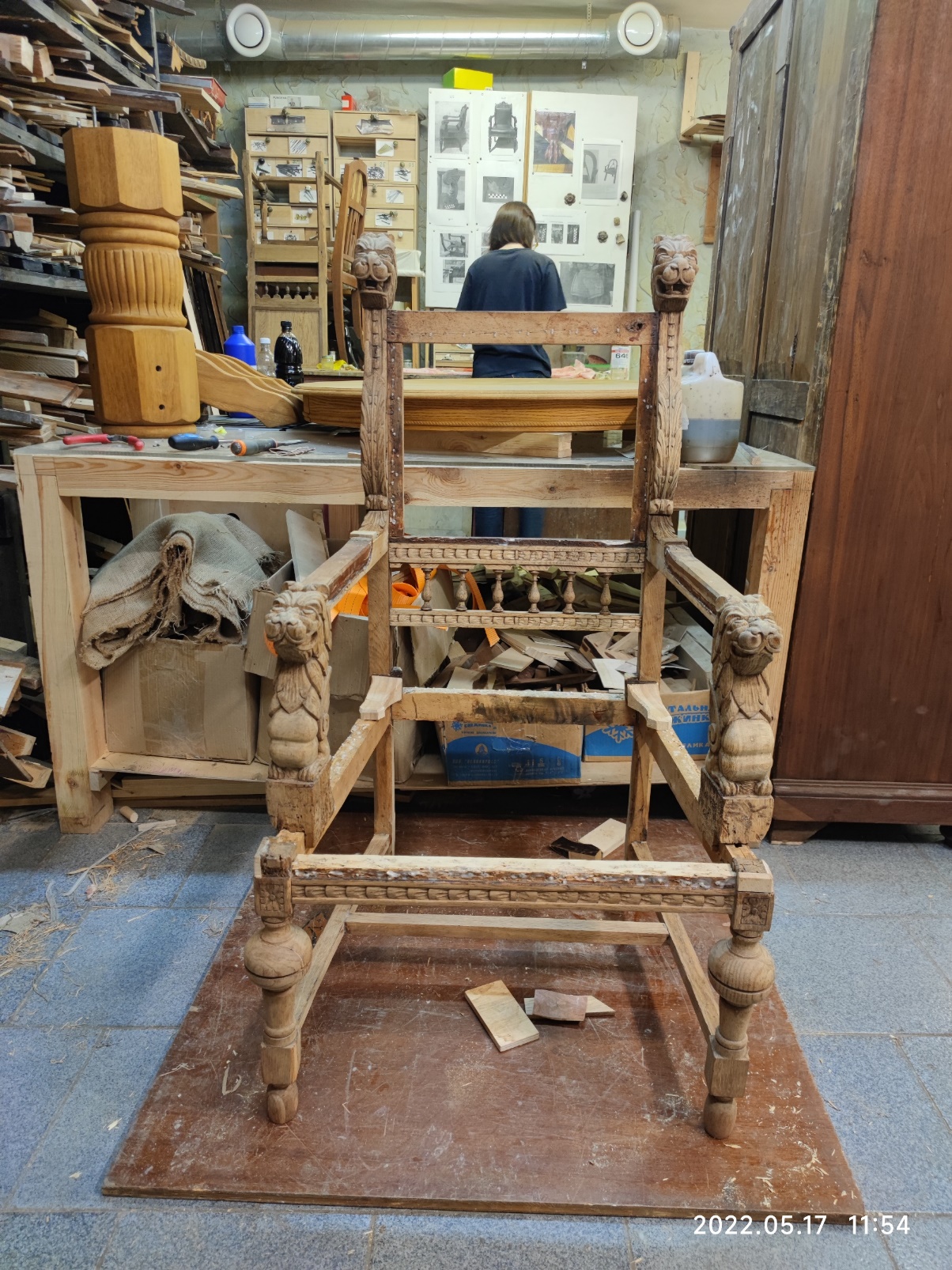 Тонировка кресла
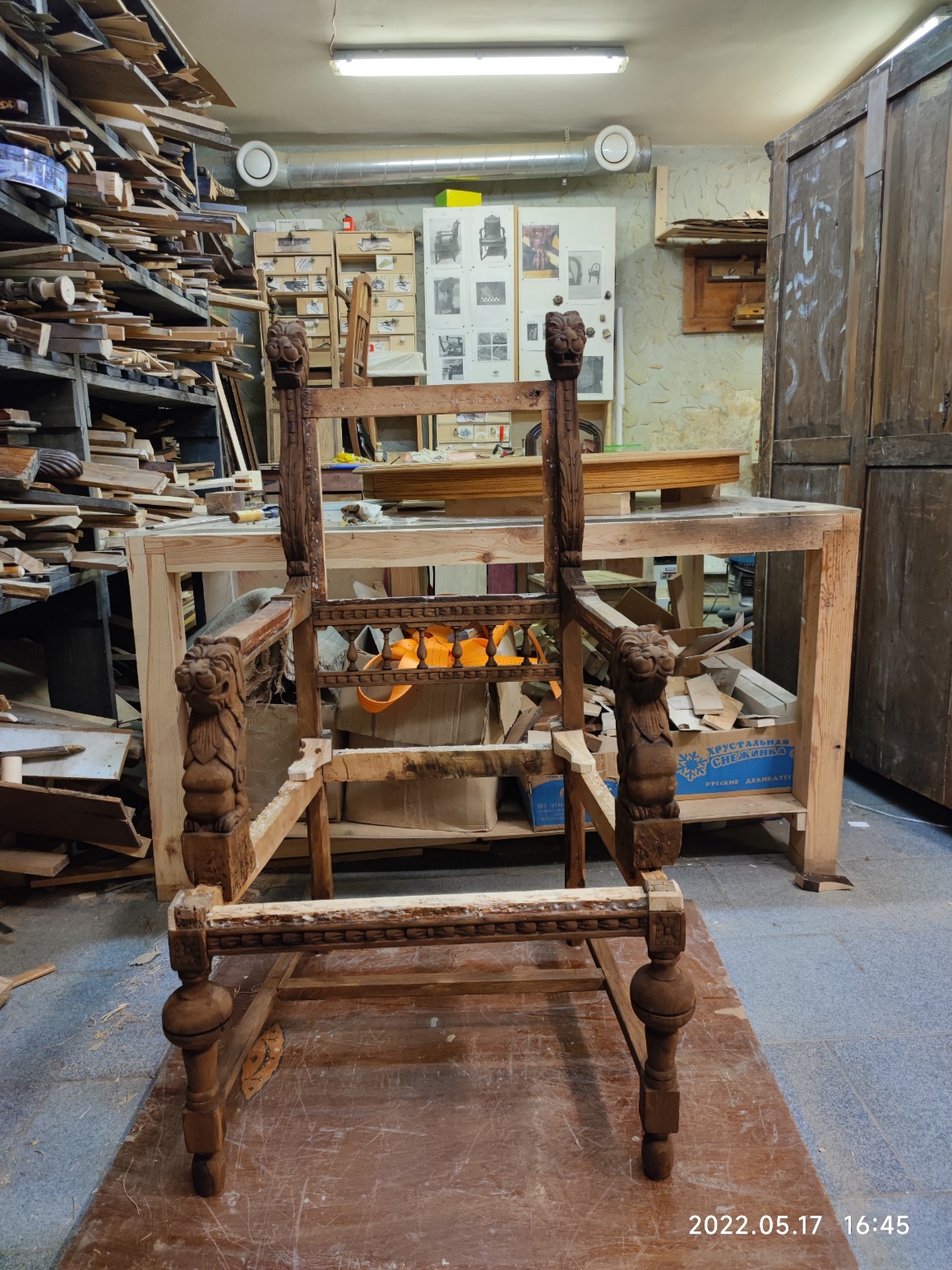 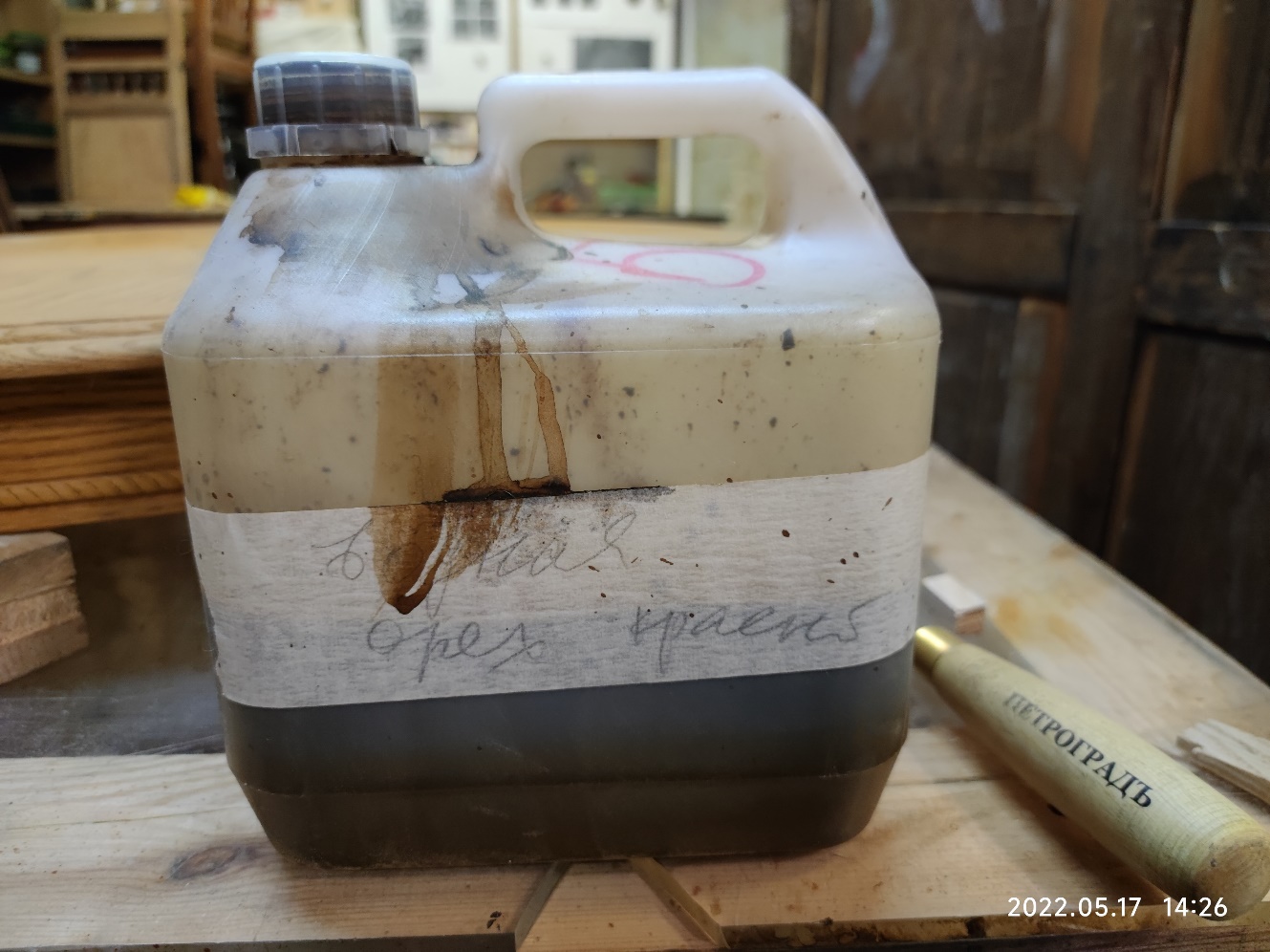 покрытие воском
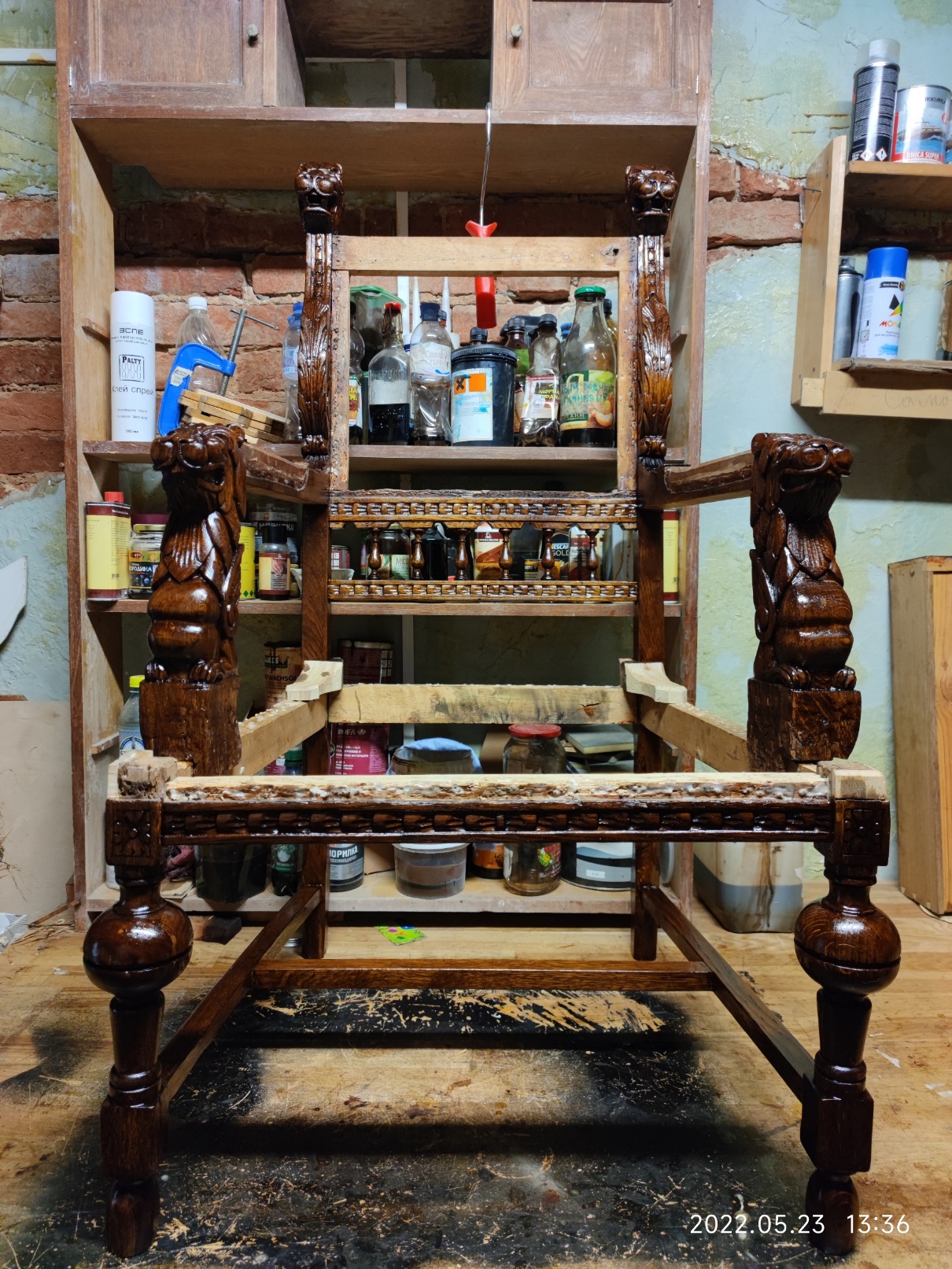 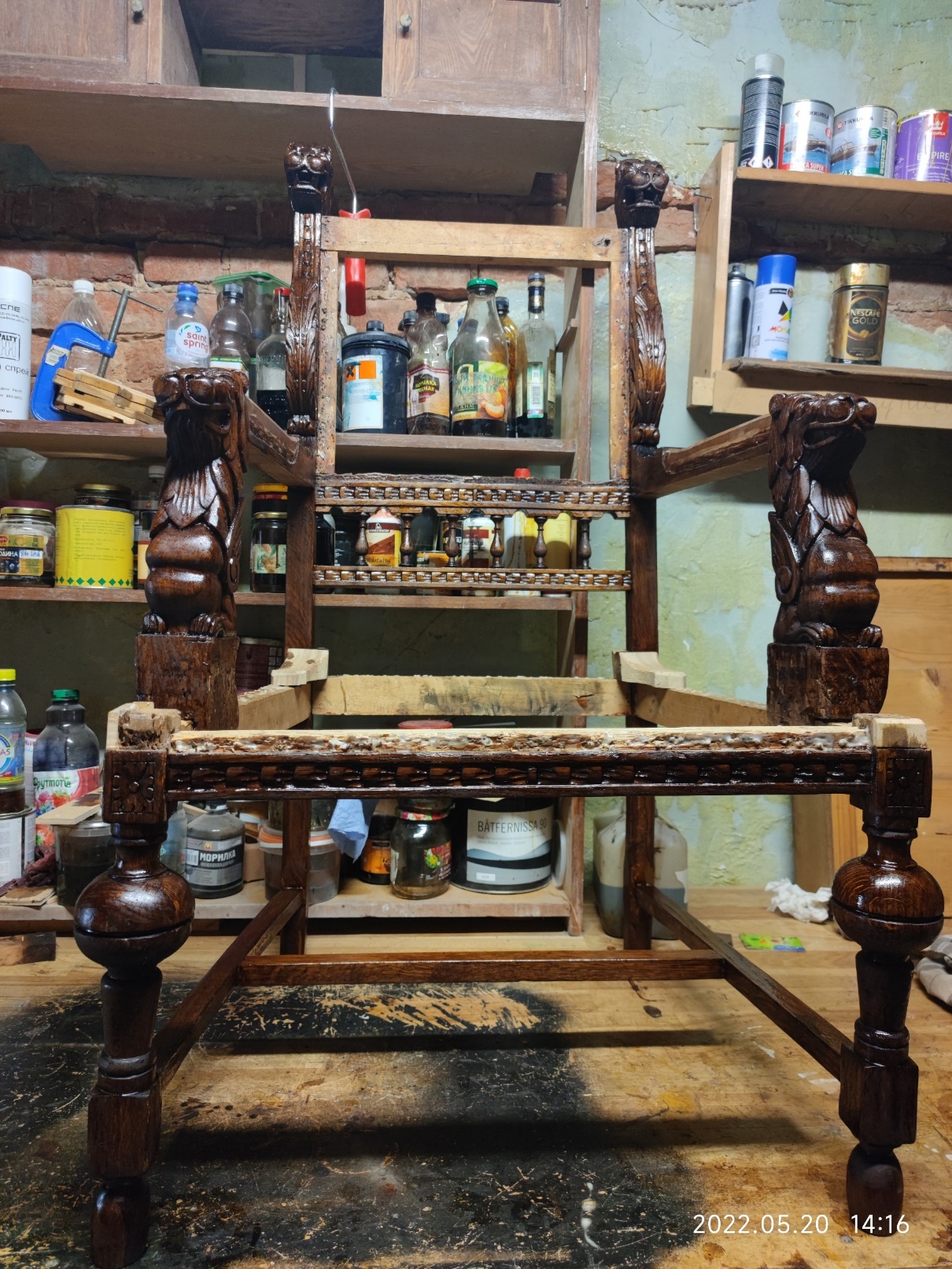 Первый раз
второй раз
покрытие воском (третий раз)
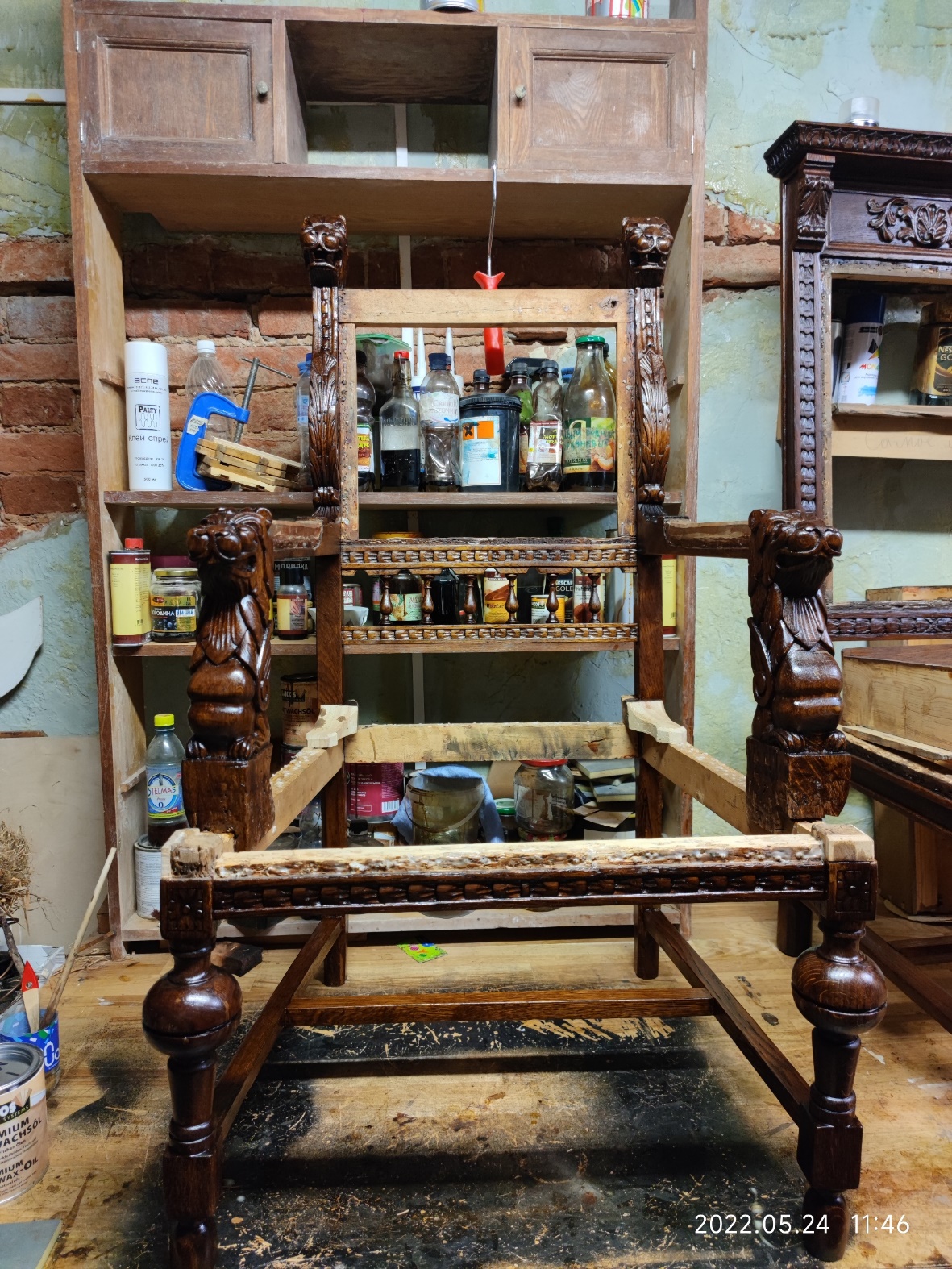 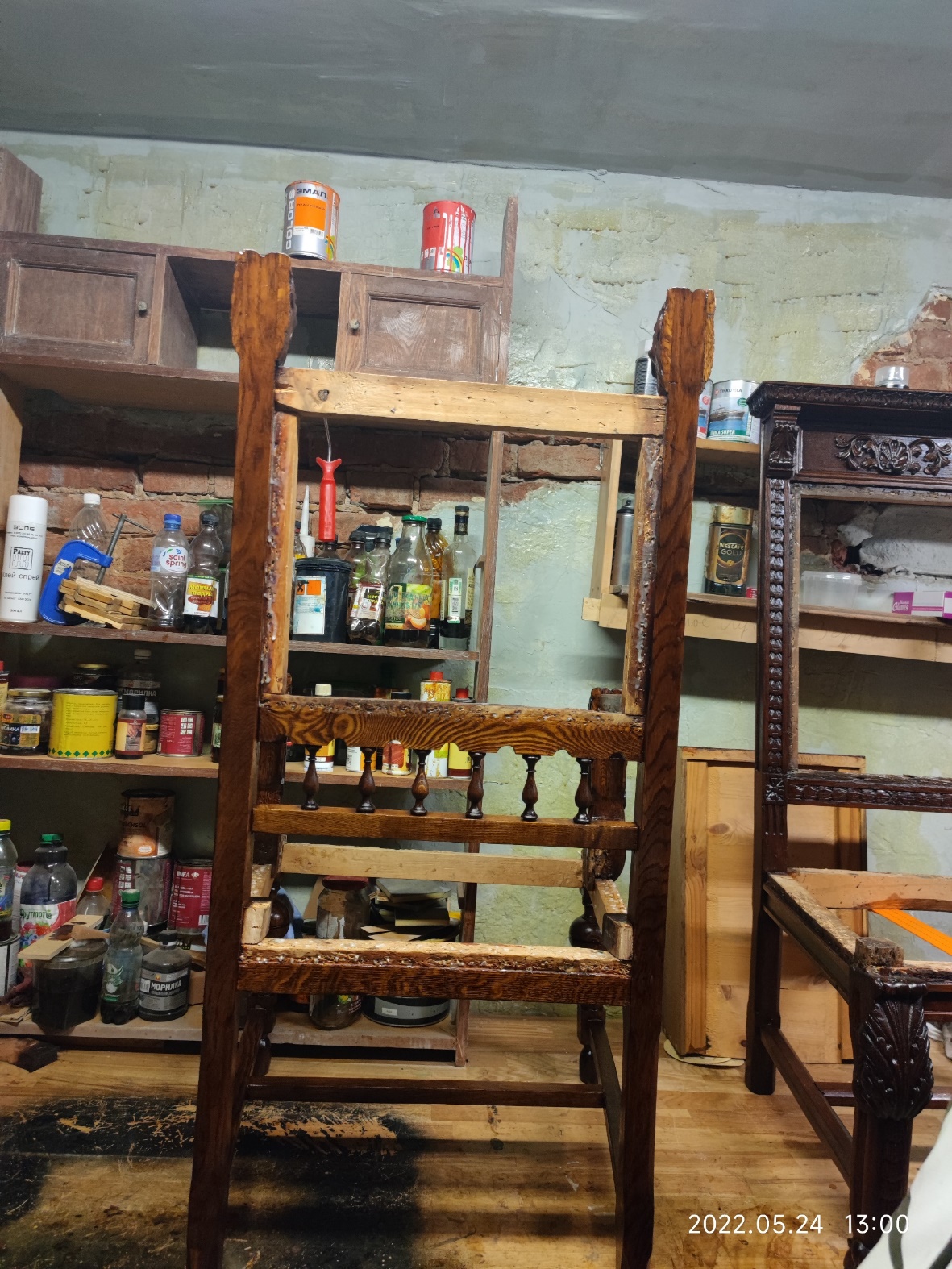 покрытие воском (третий раз)
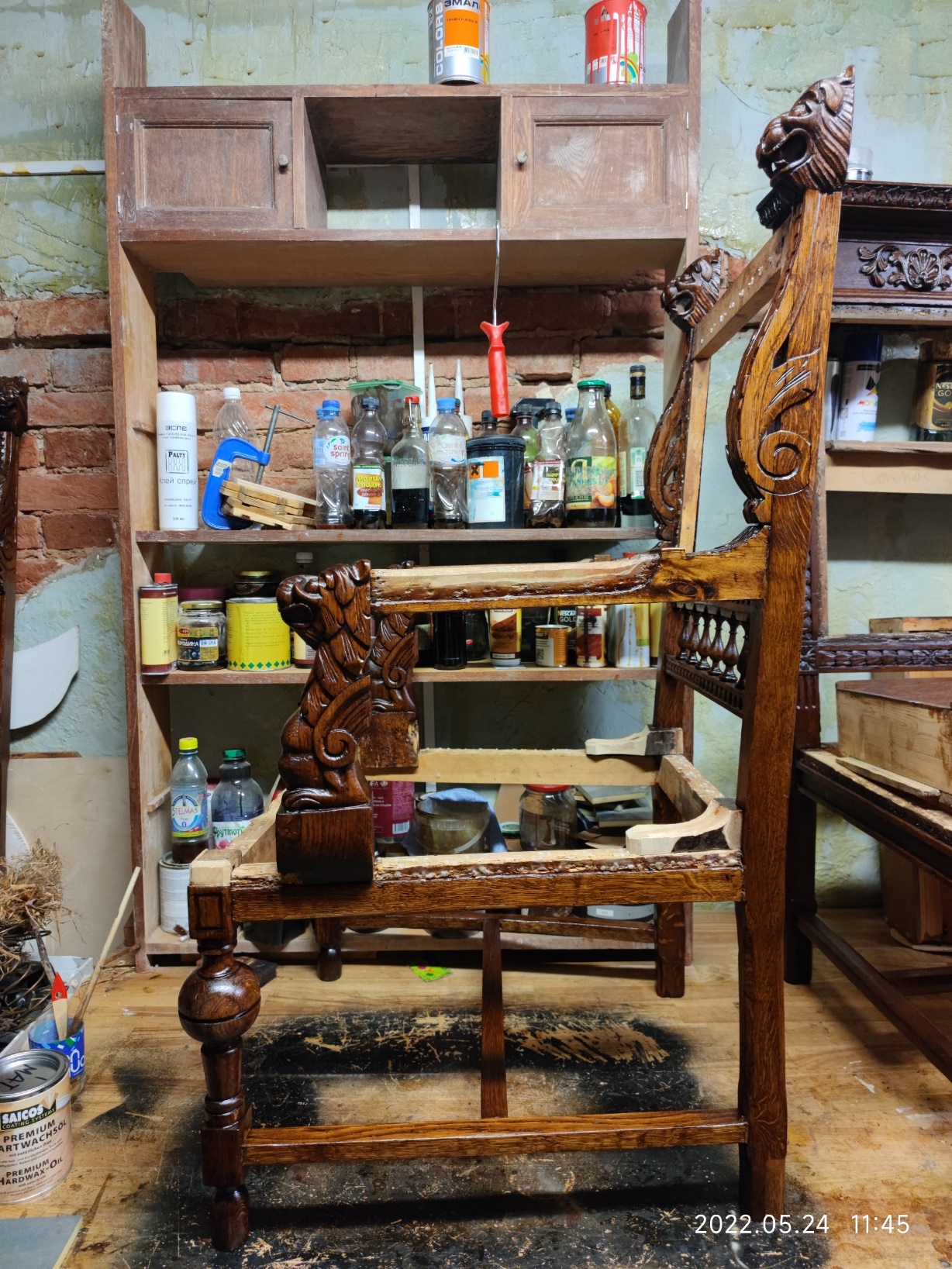 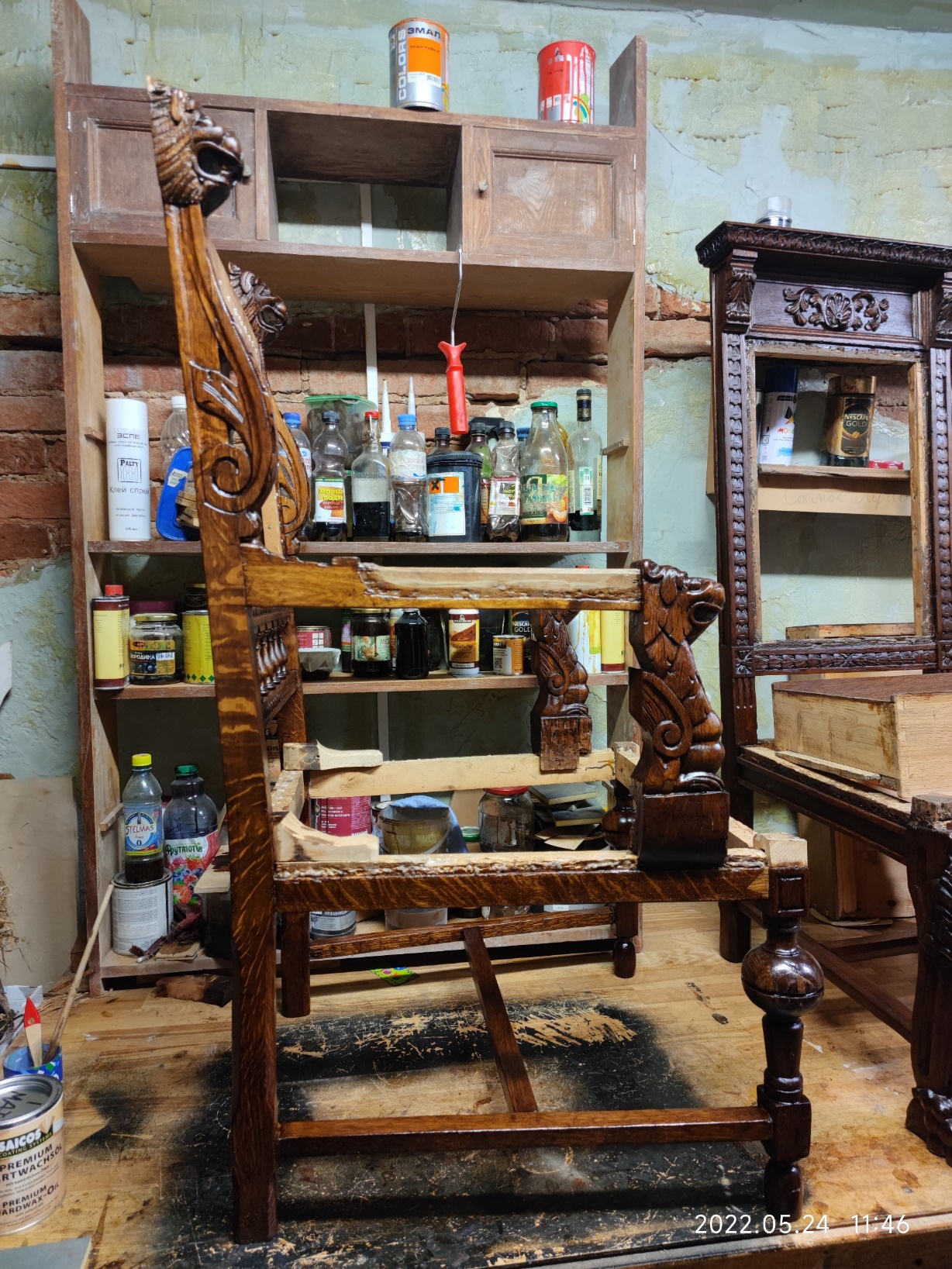 До Реставраций 
После Реставраций
Сравнение
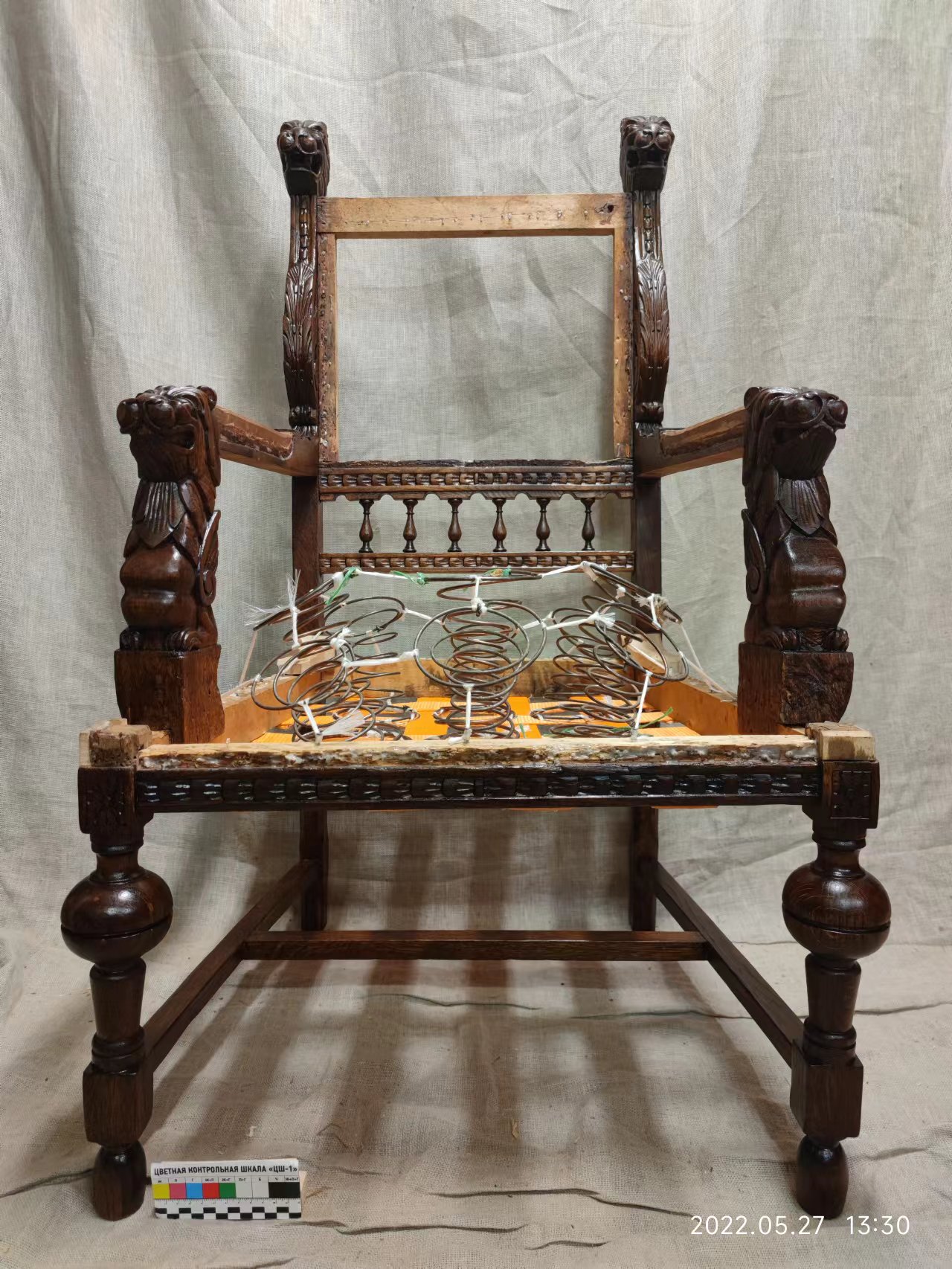 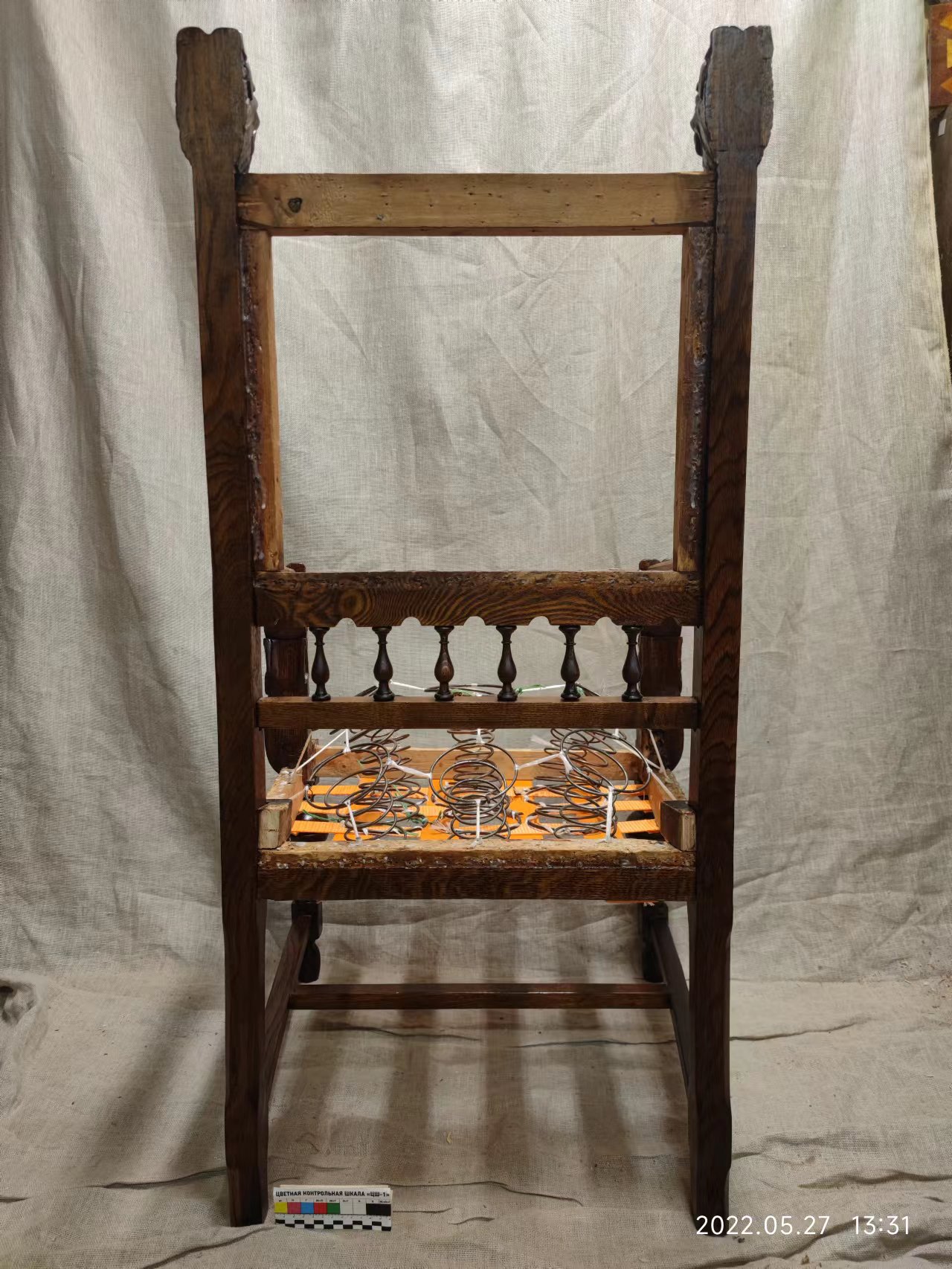 До Реставраций 
После Реставраций
Сравнение
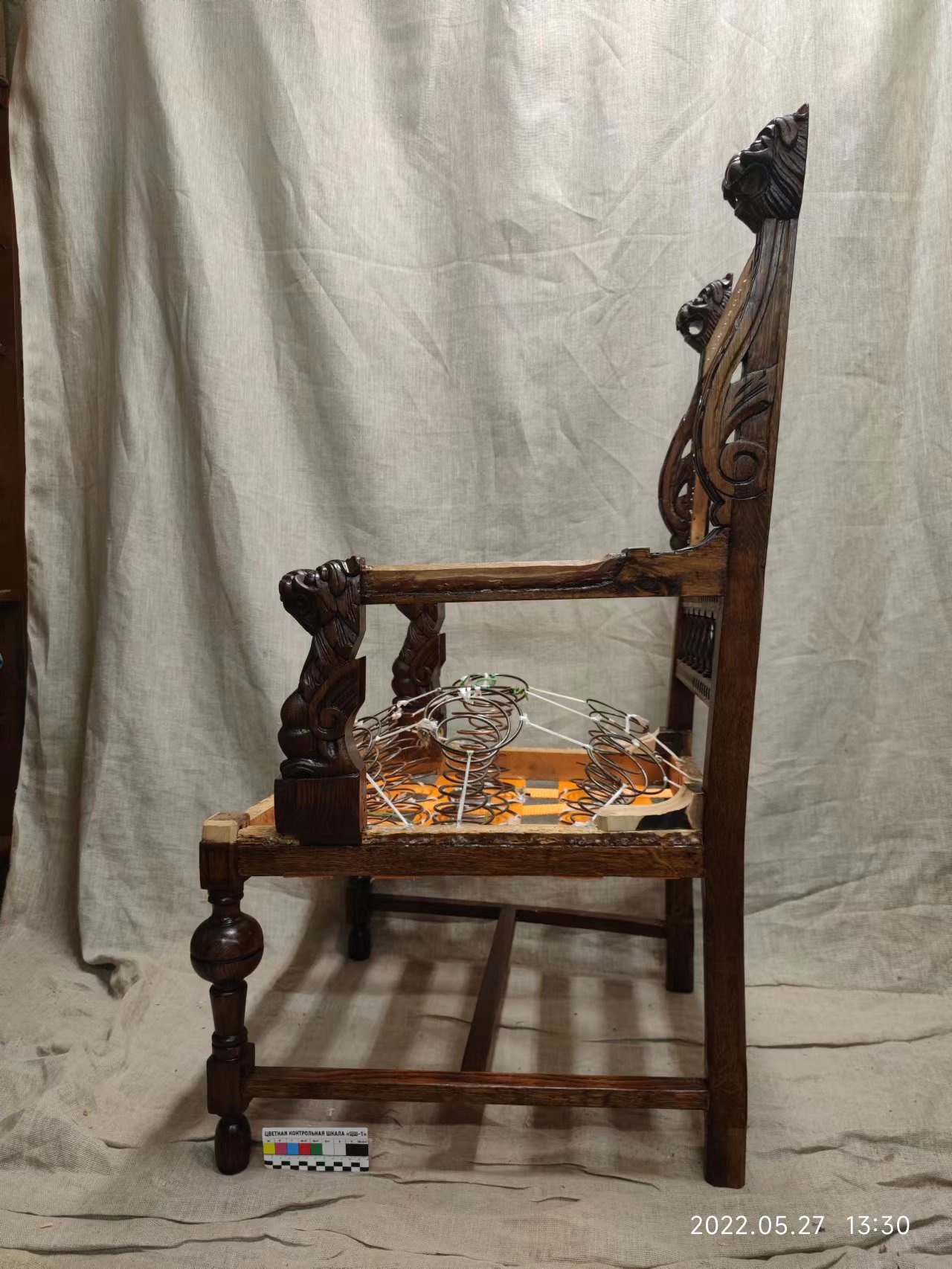 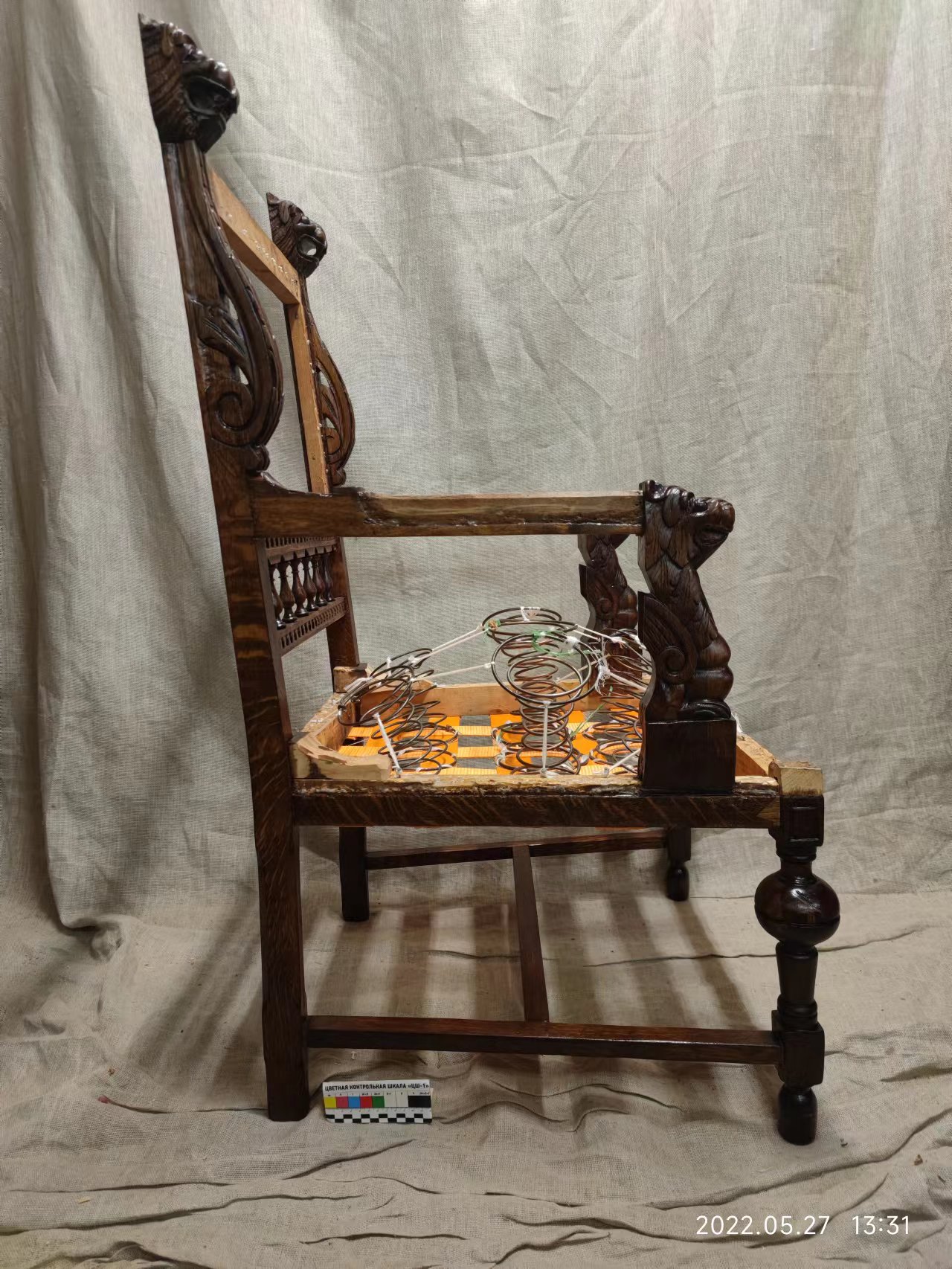 Благодарю за внимание